Old Spec Q’s
Projectiles
Practice G
Practice H
Practice I
SAM
2018
Practice Paper G
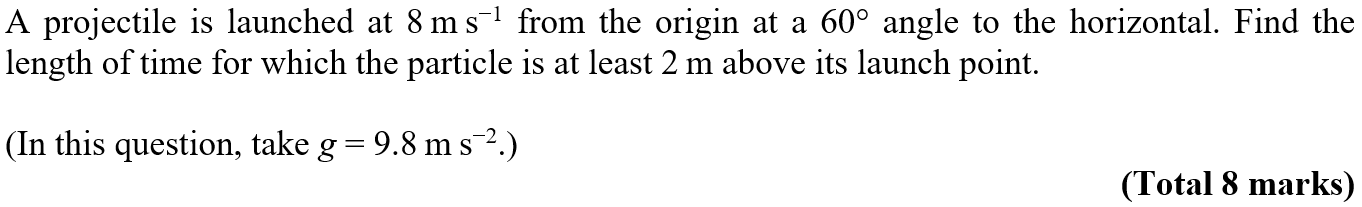 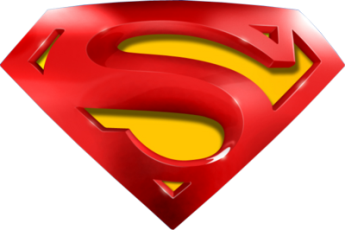 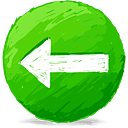 Practice Paper G
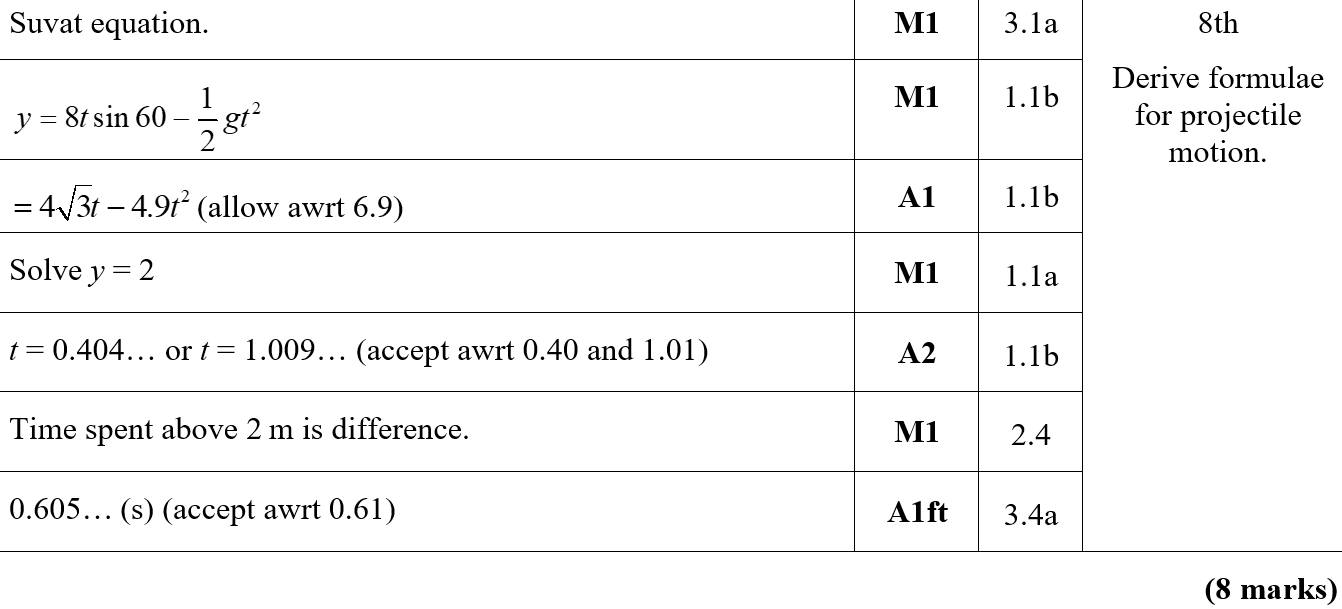 A
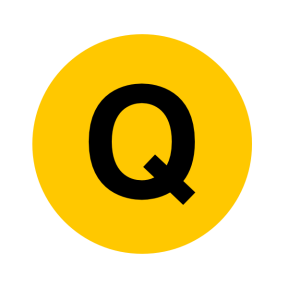 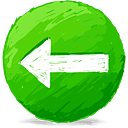 Practice Paper H
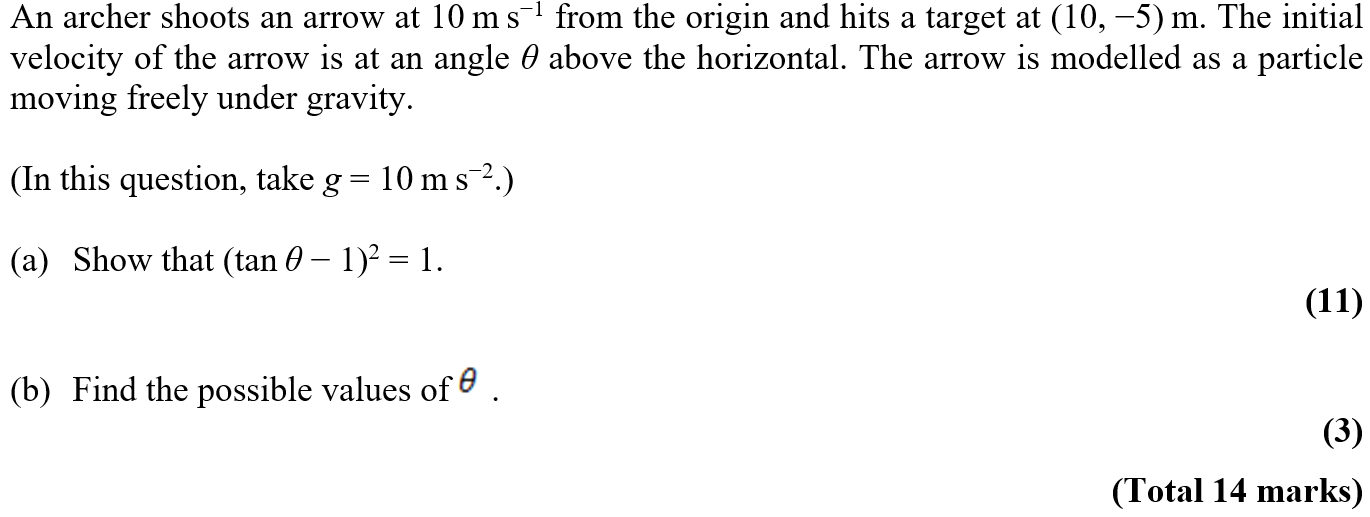 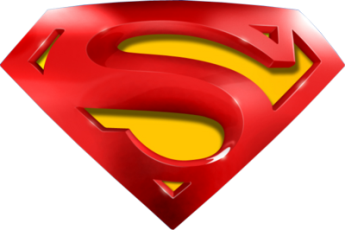 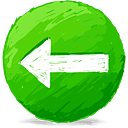 Practice Paper H
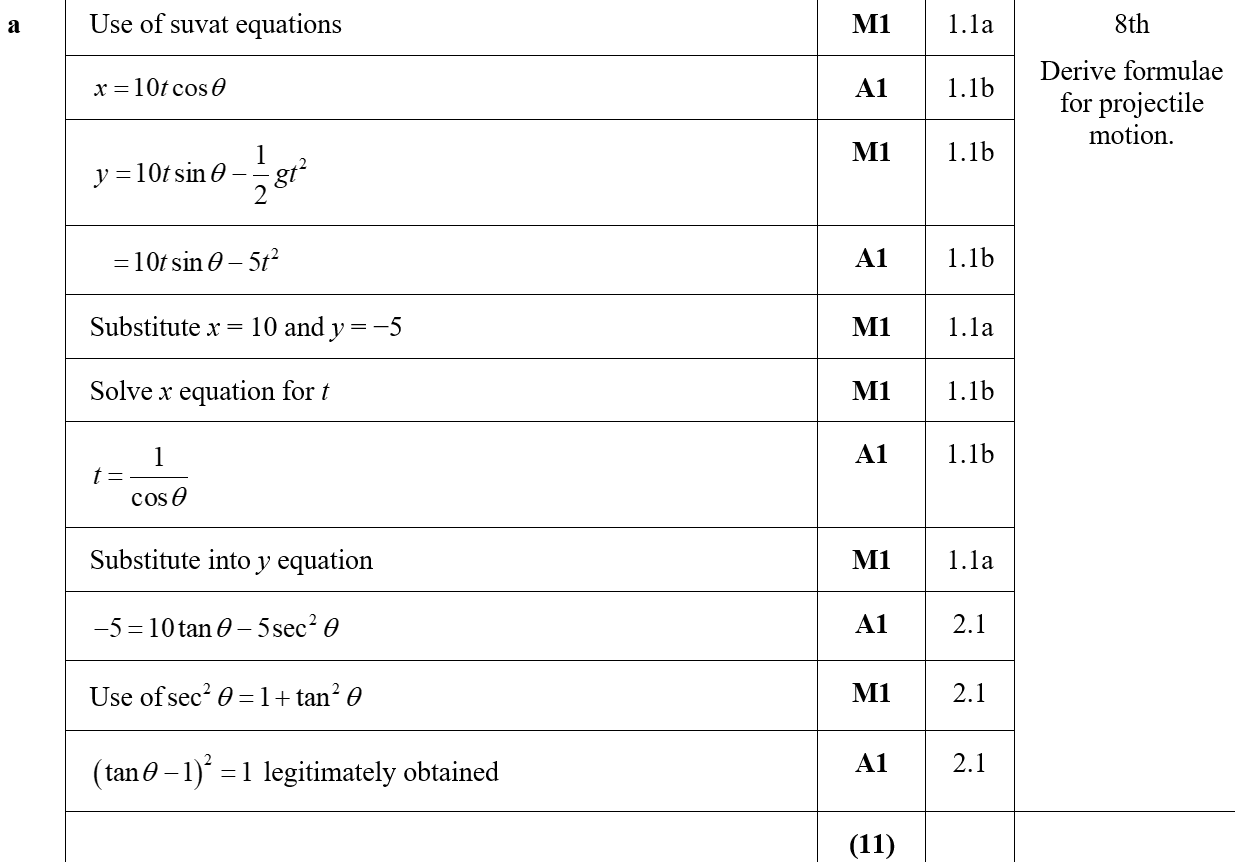 A
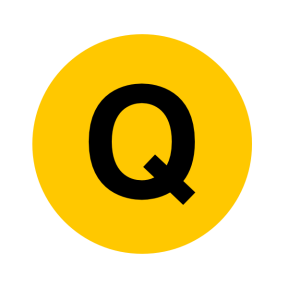 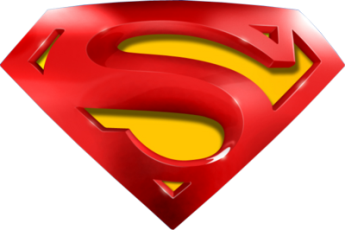 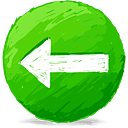 Practice Paper H
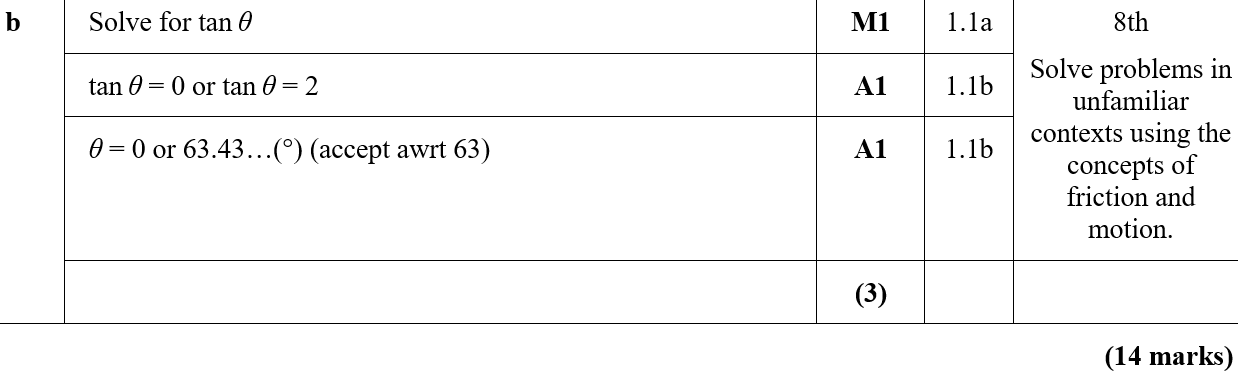 C
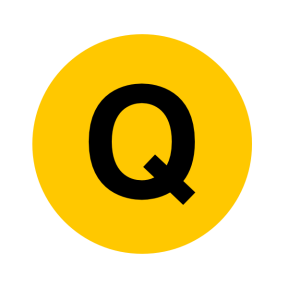 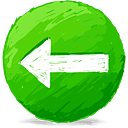 Practice Paper I
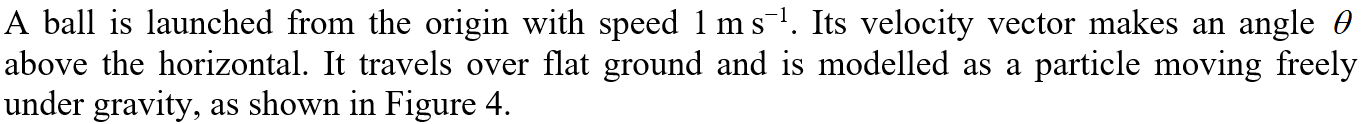 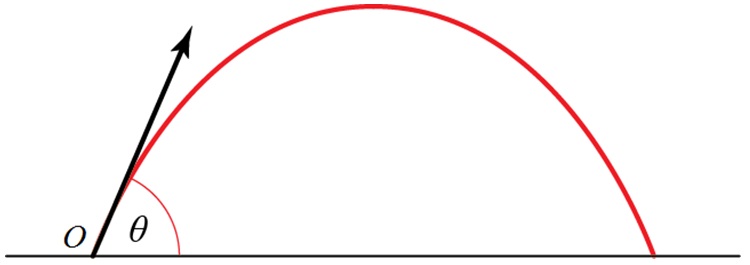 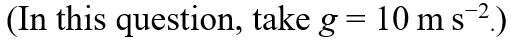 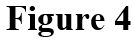 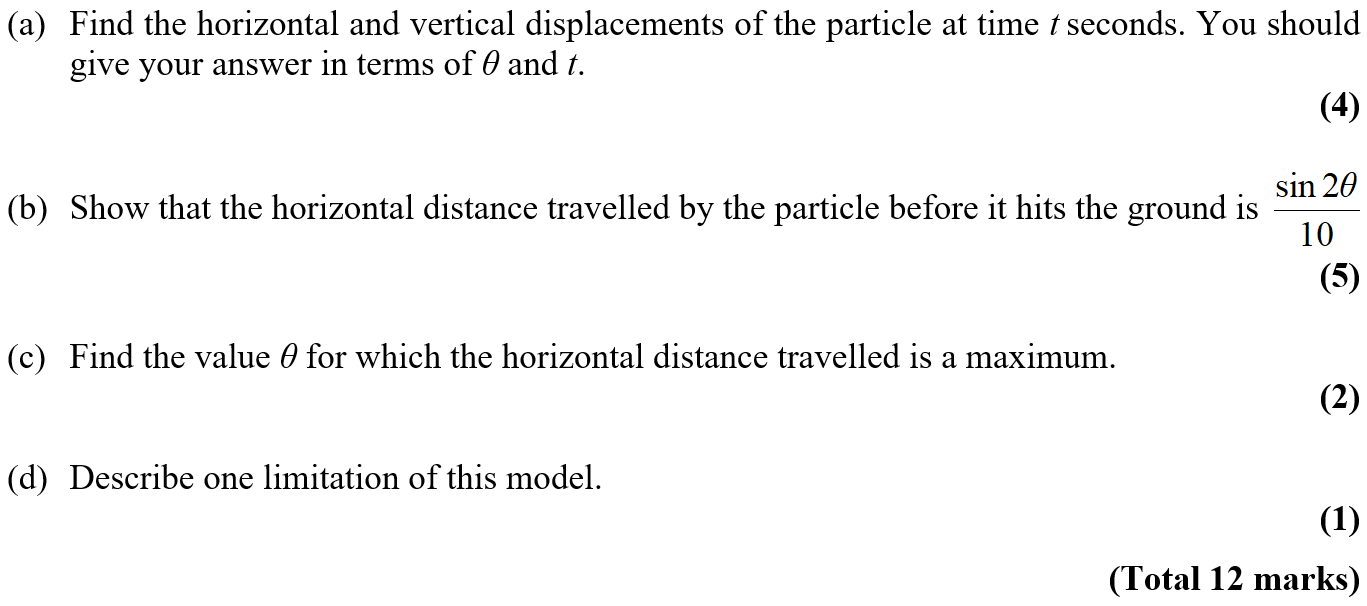 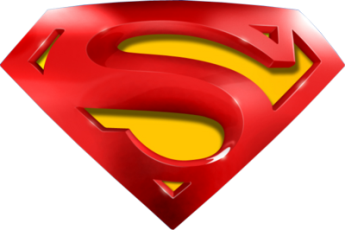 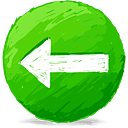 Practice Paper I
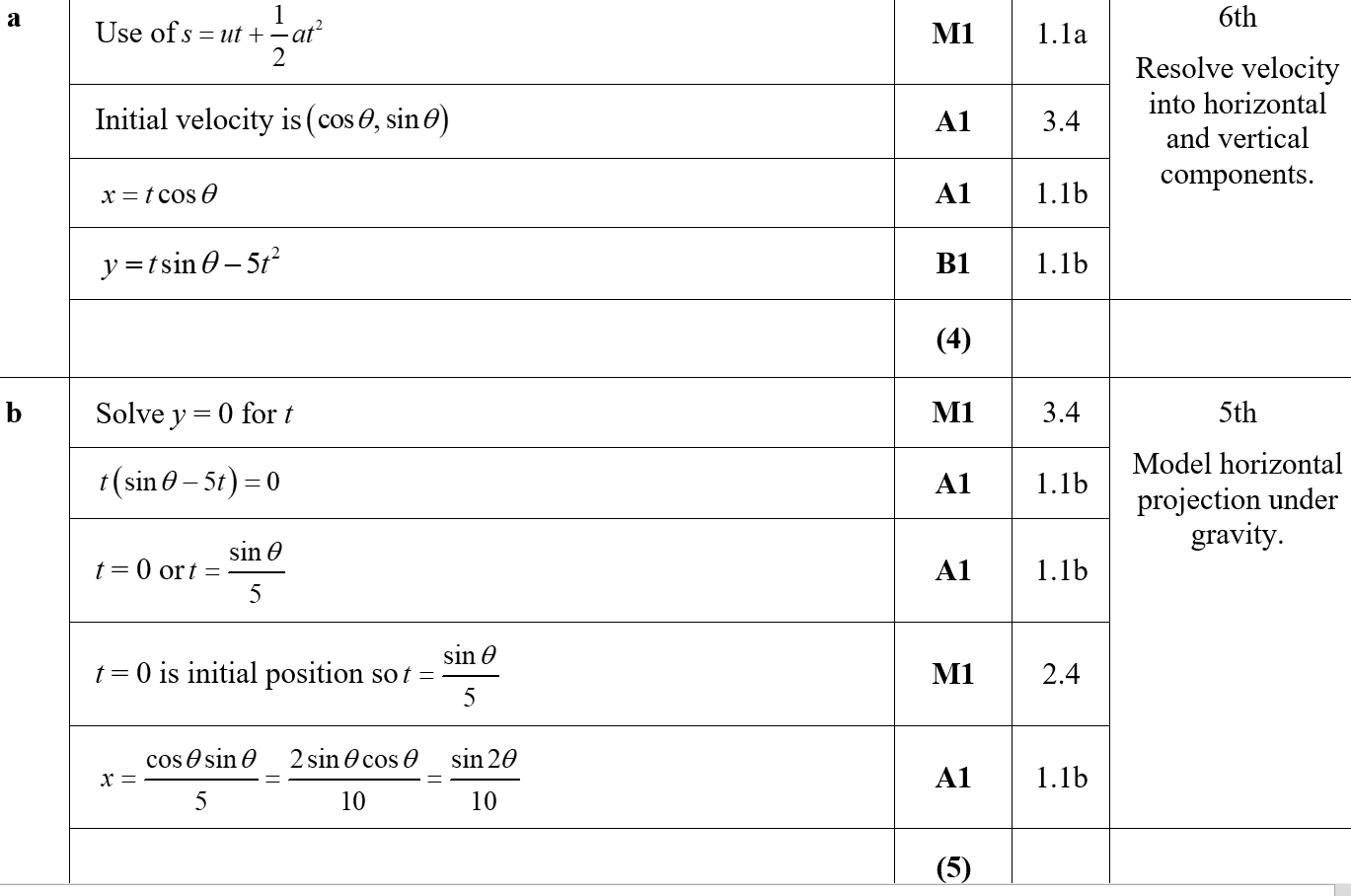 A
B
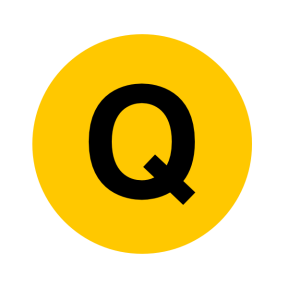 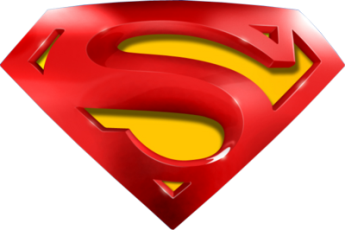 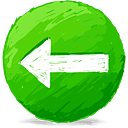 Practice Paper I
C
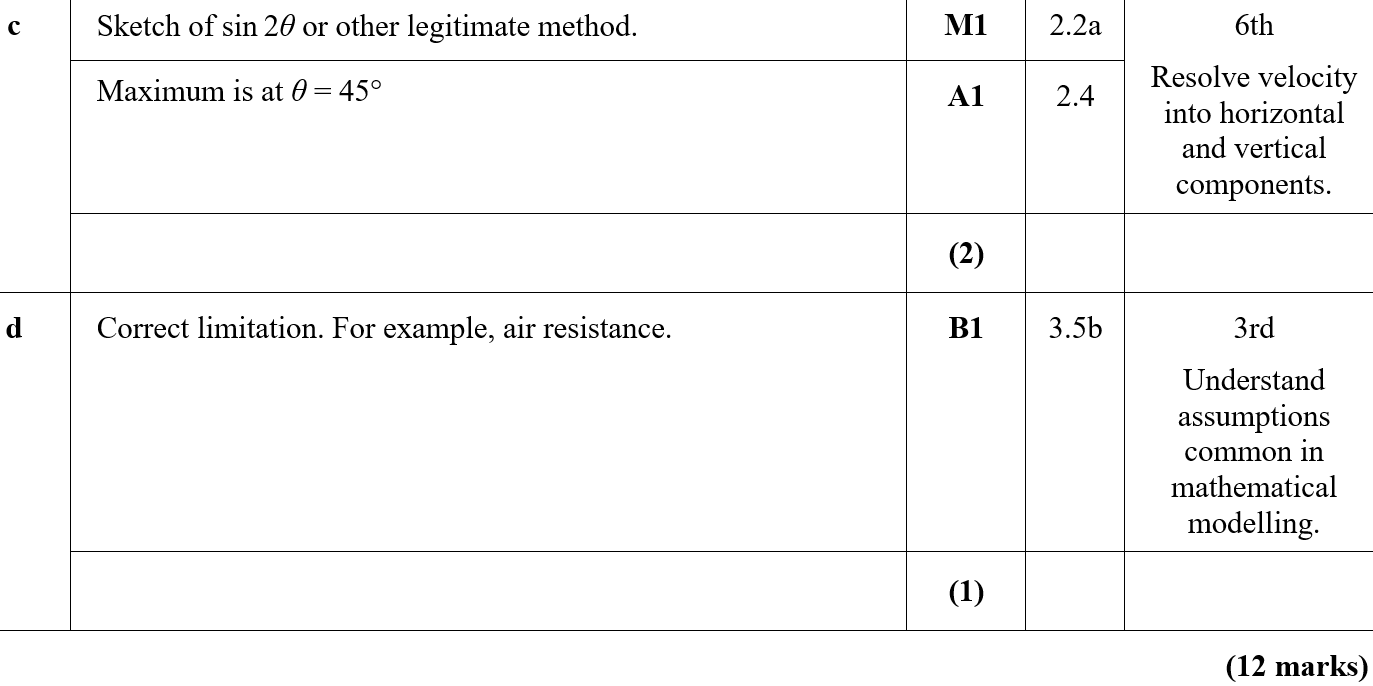 D
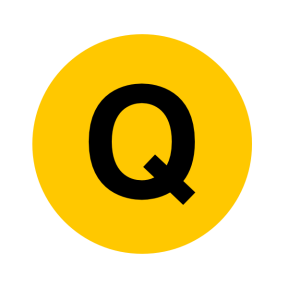 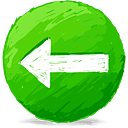 SAM
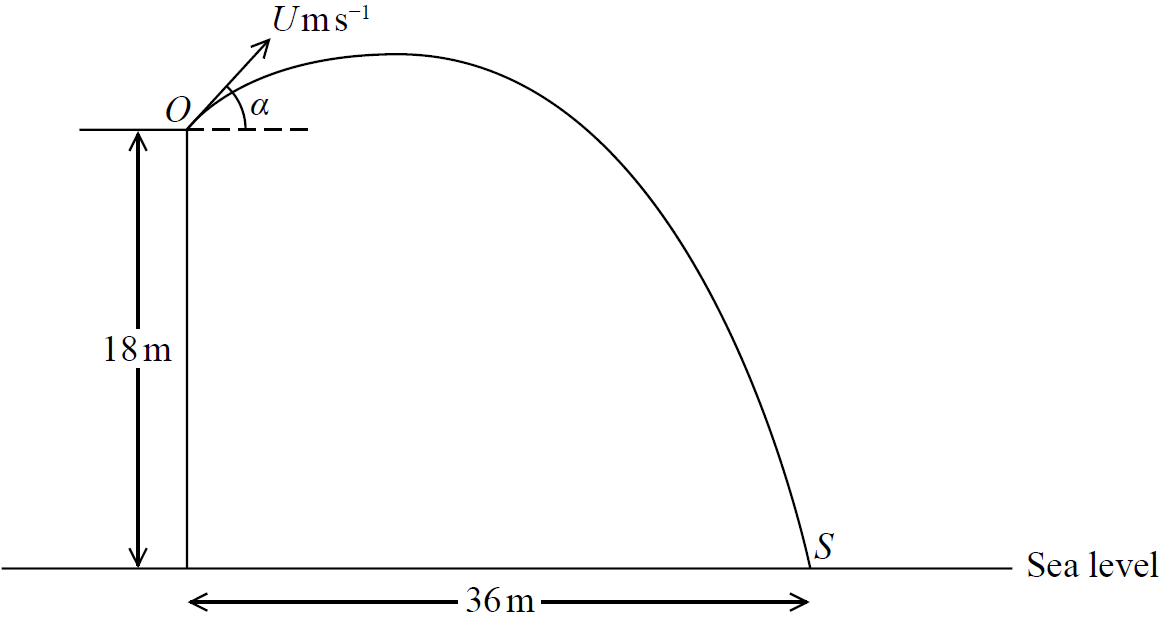 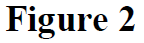 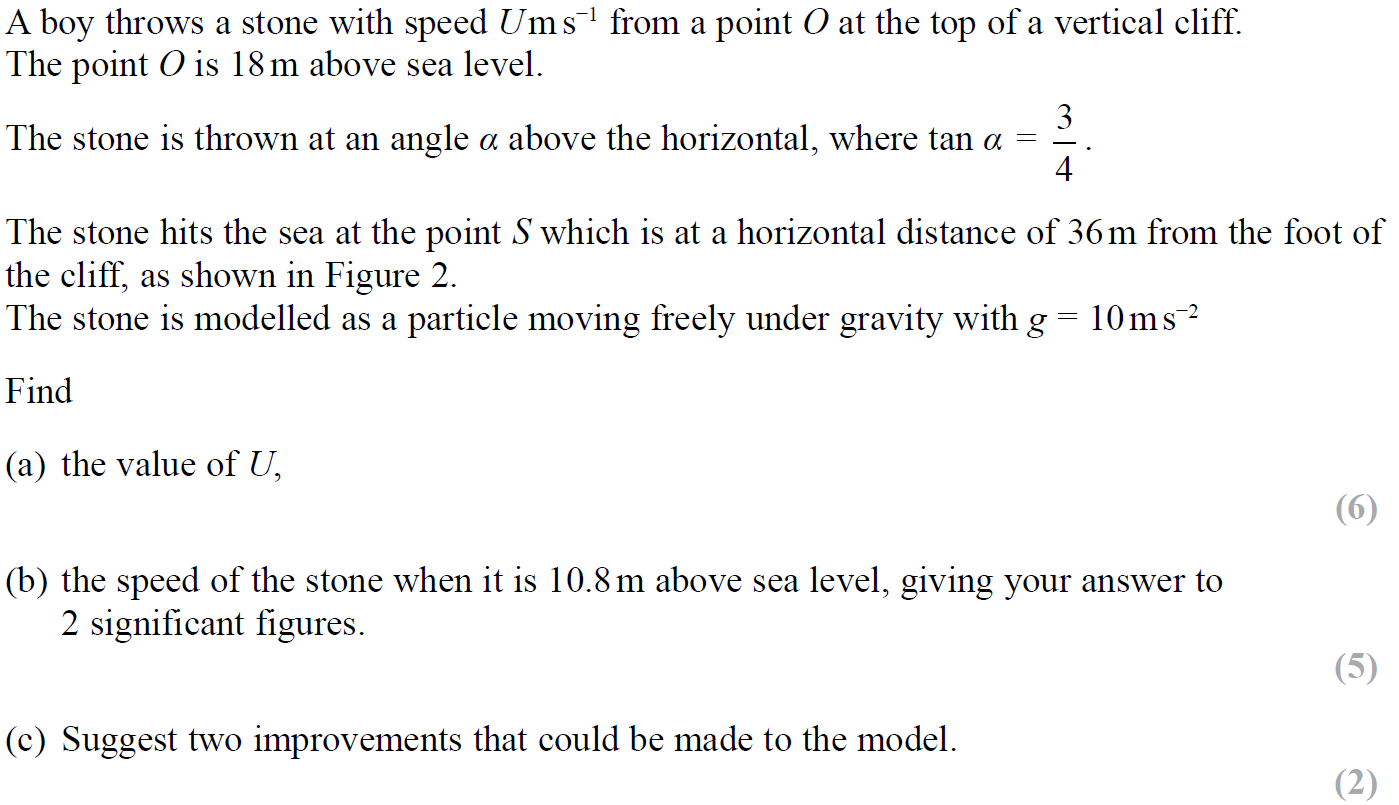 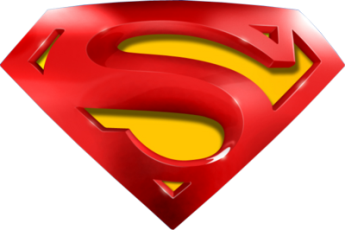 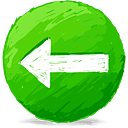 SAM
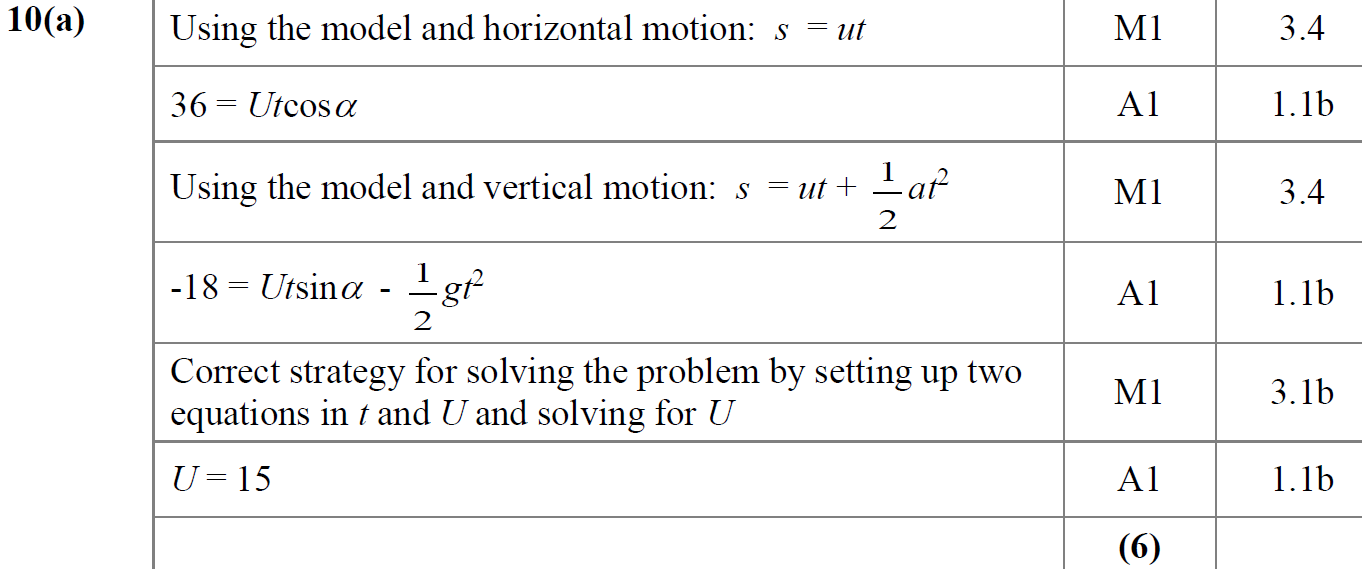 A
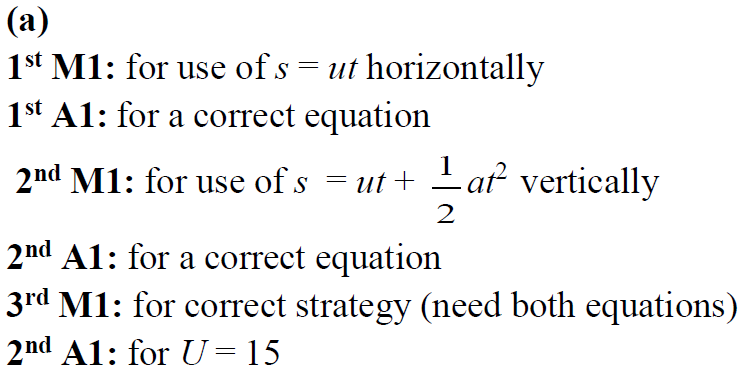 A notes
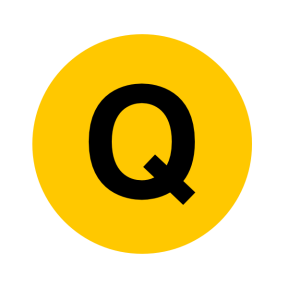 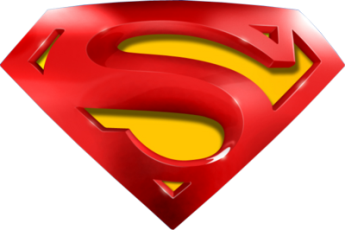 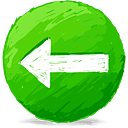 SAM
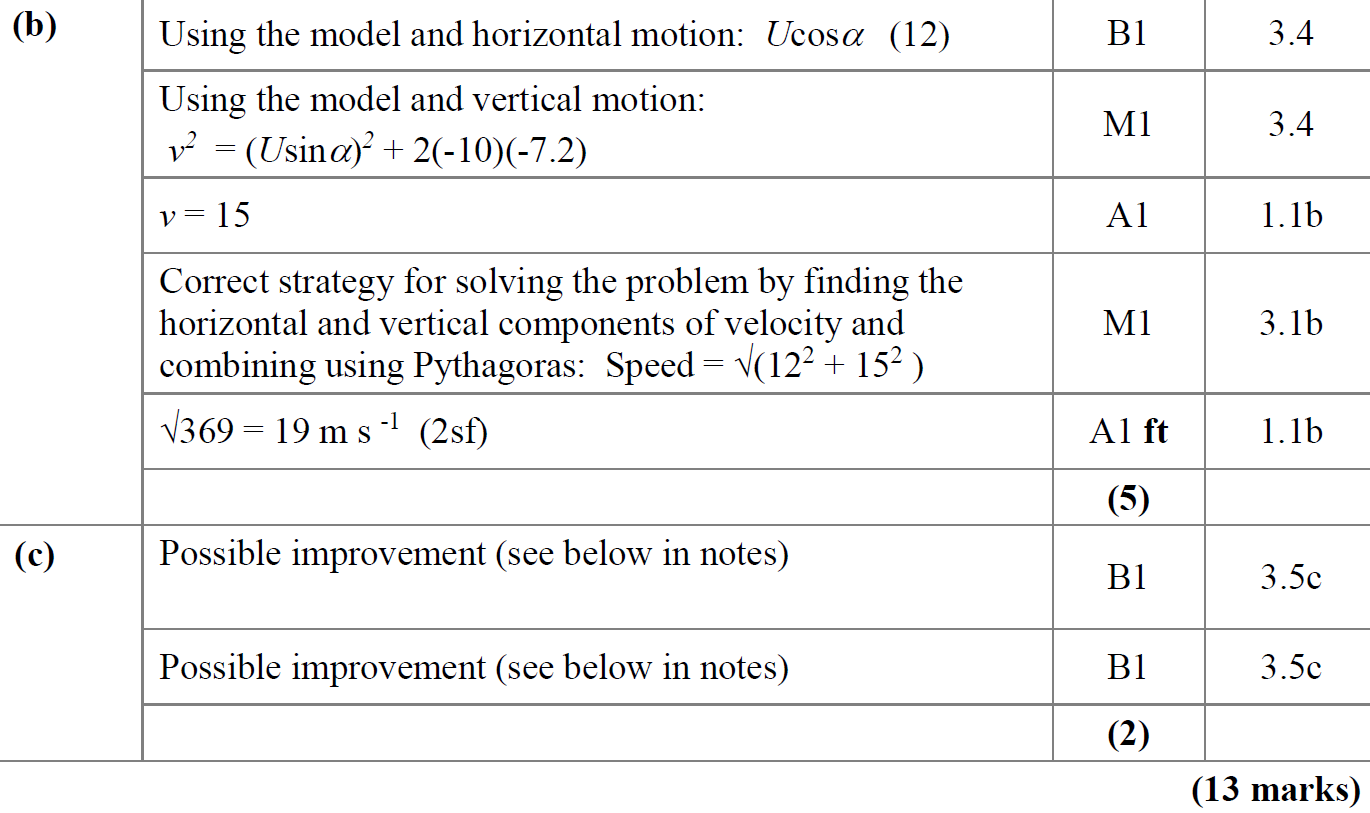 B
C
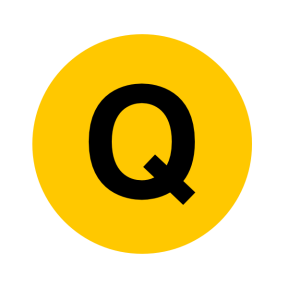 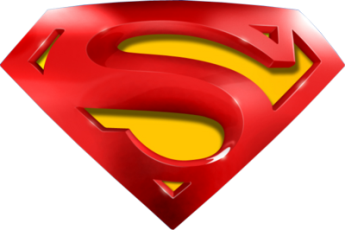 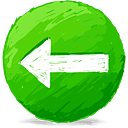 SAM
B notes
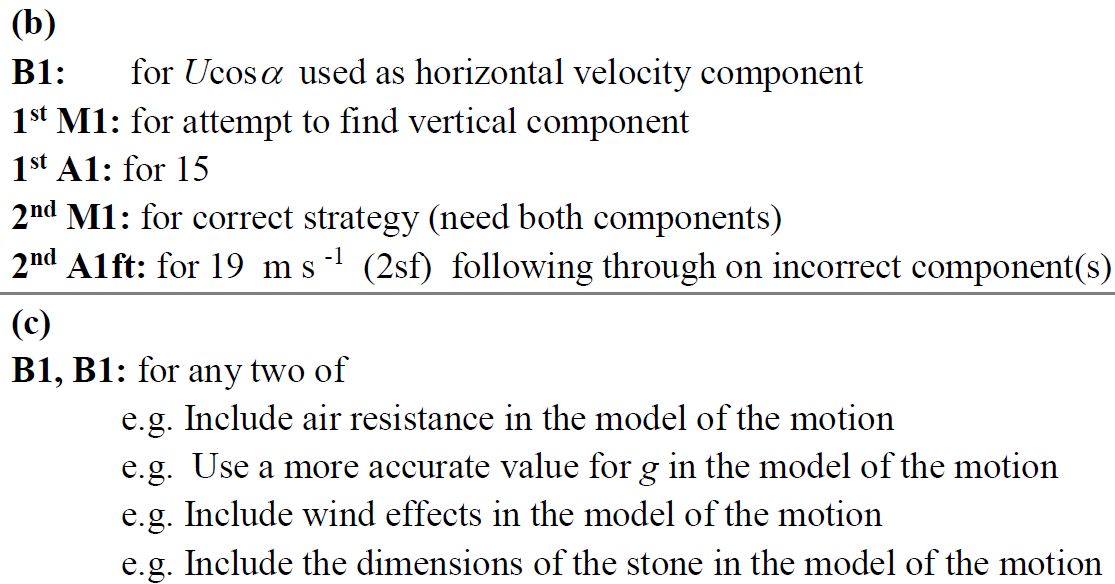 C notes
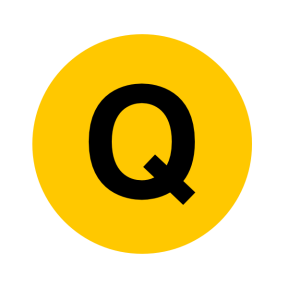 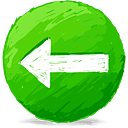 2018
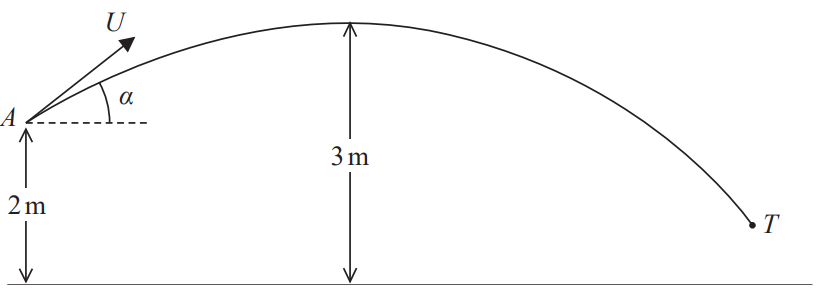 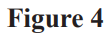 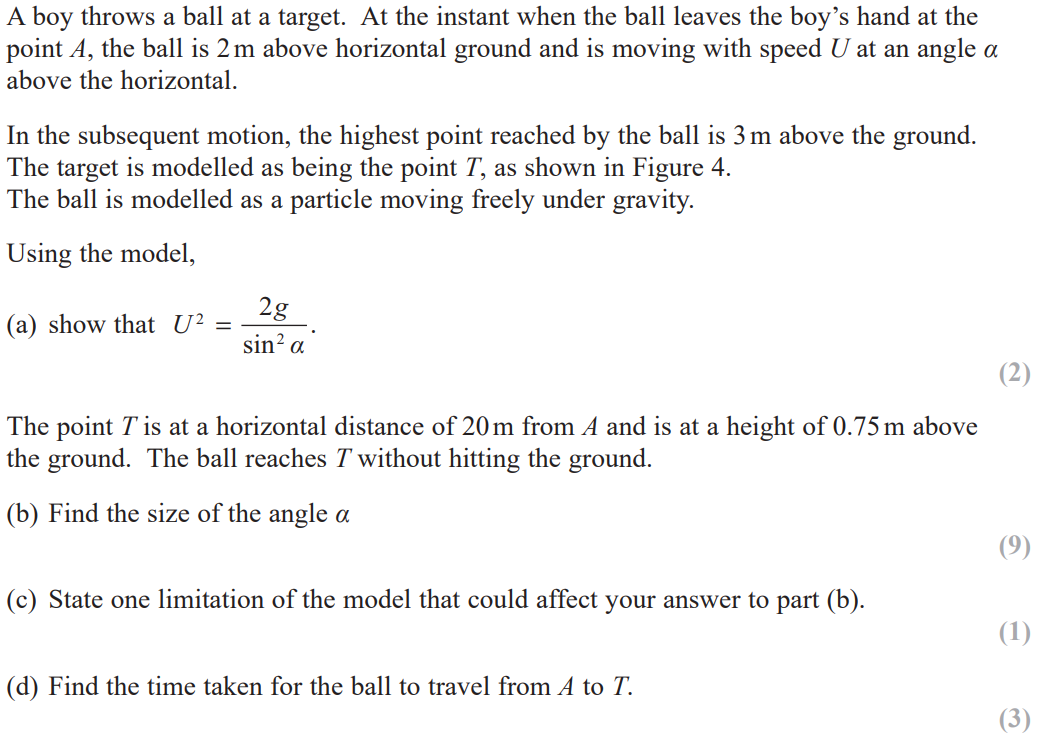 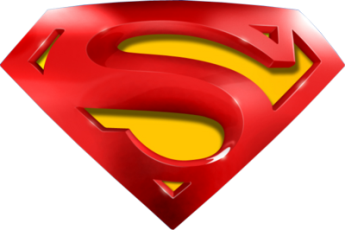 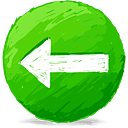 2018
A
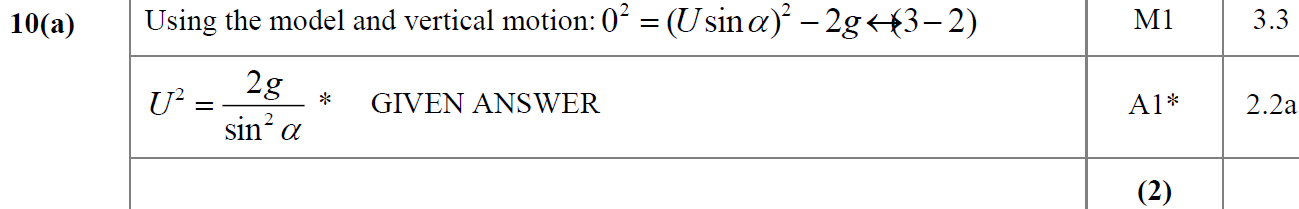 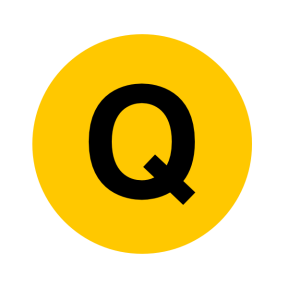 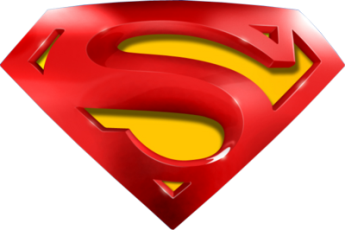 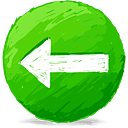 2018
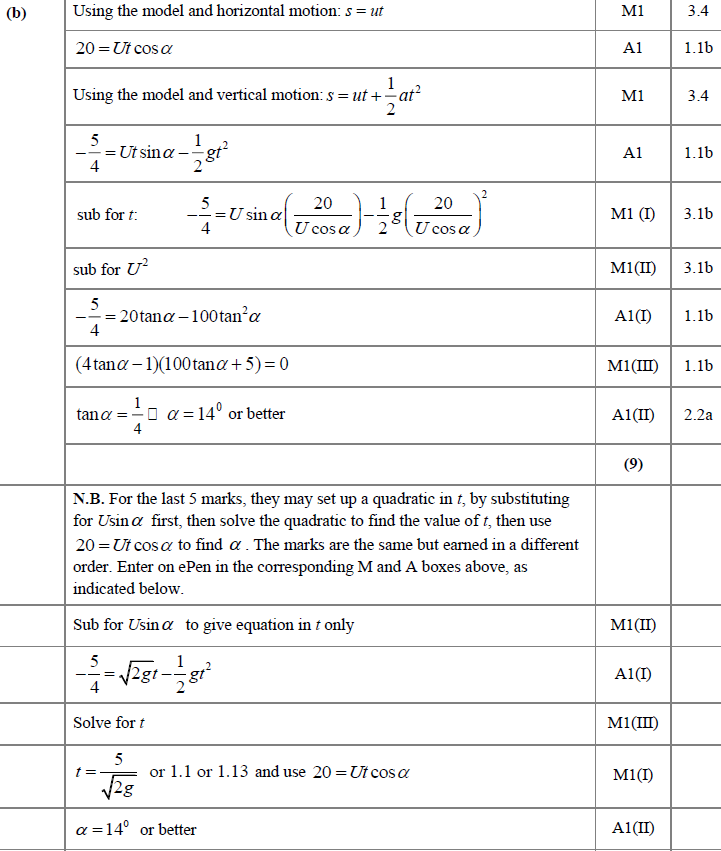 B
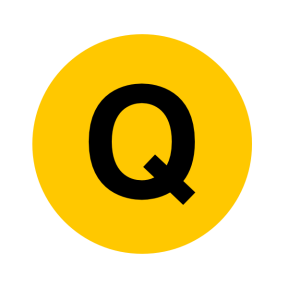 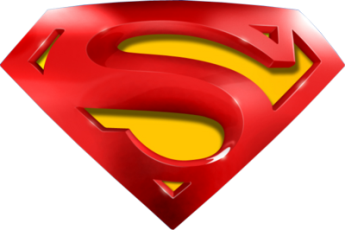 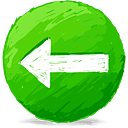 2018
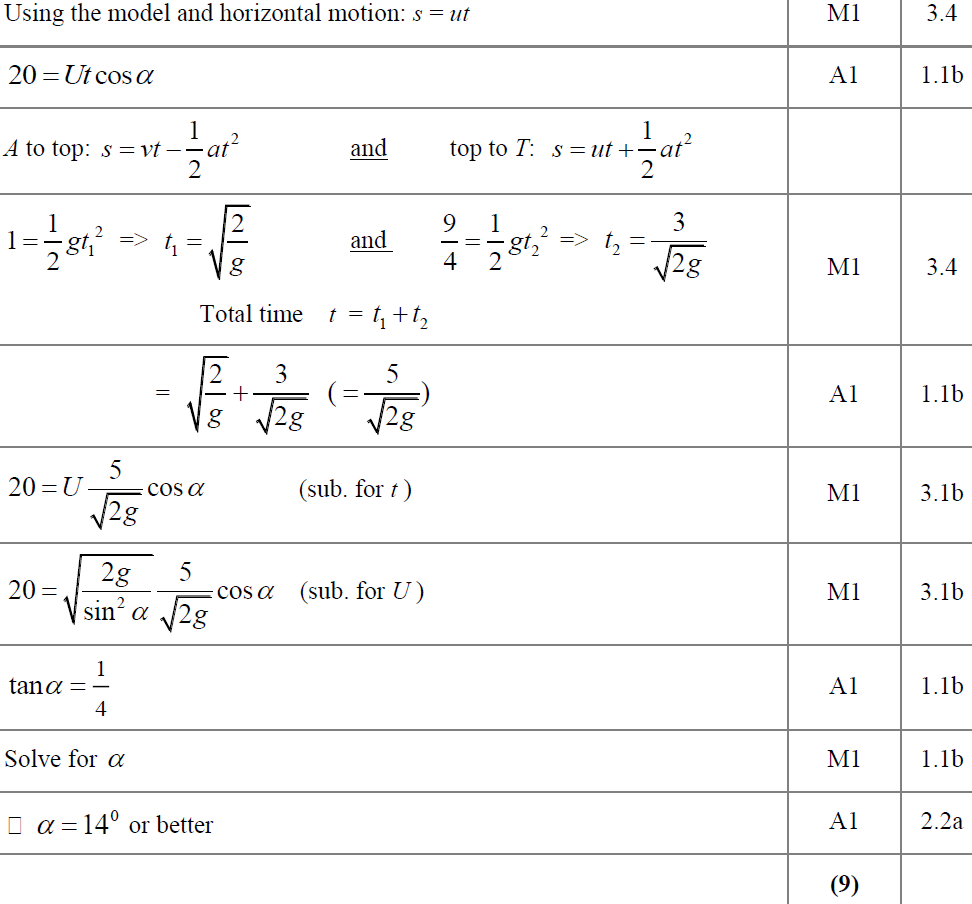 B Alternative
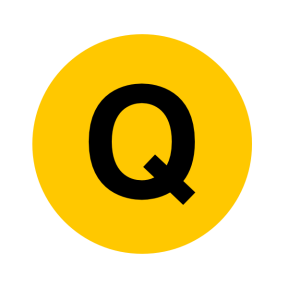 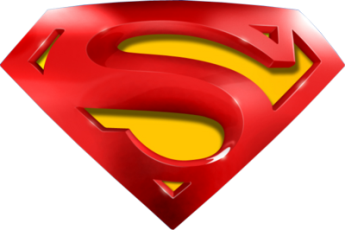 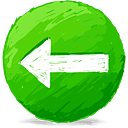 2018
C
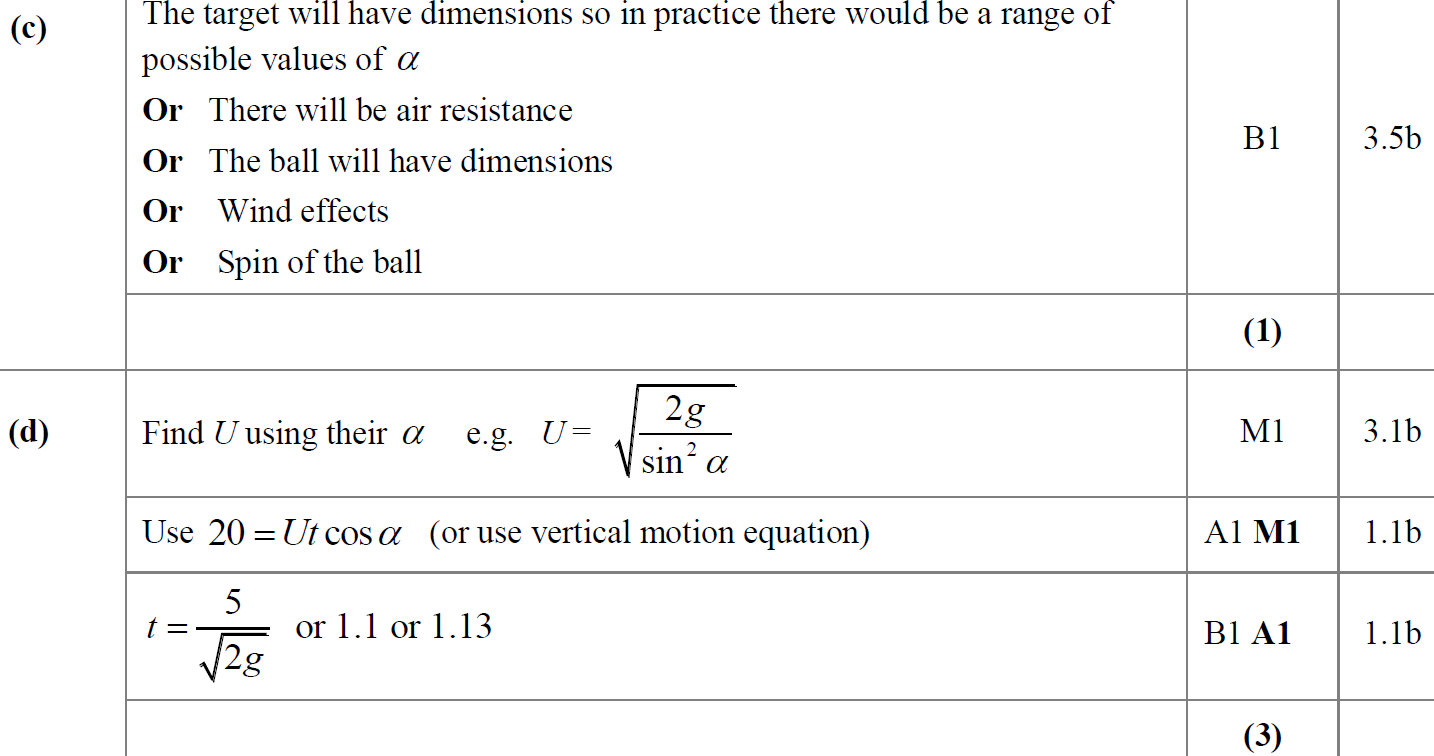 D
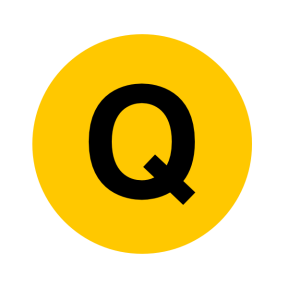 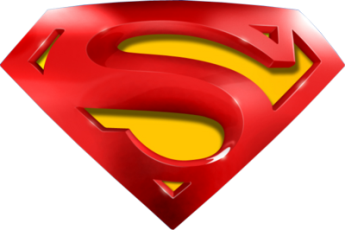 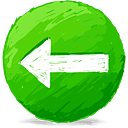 2018
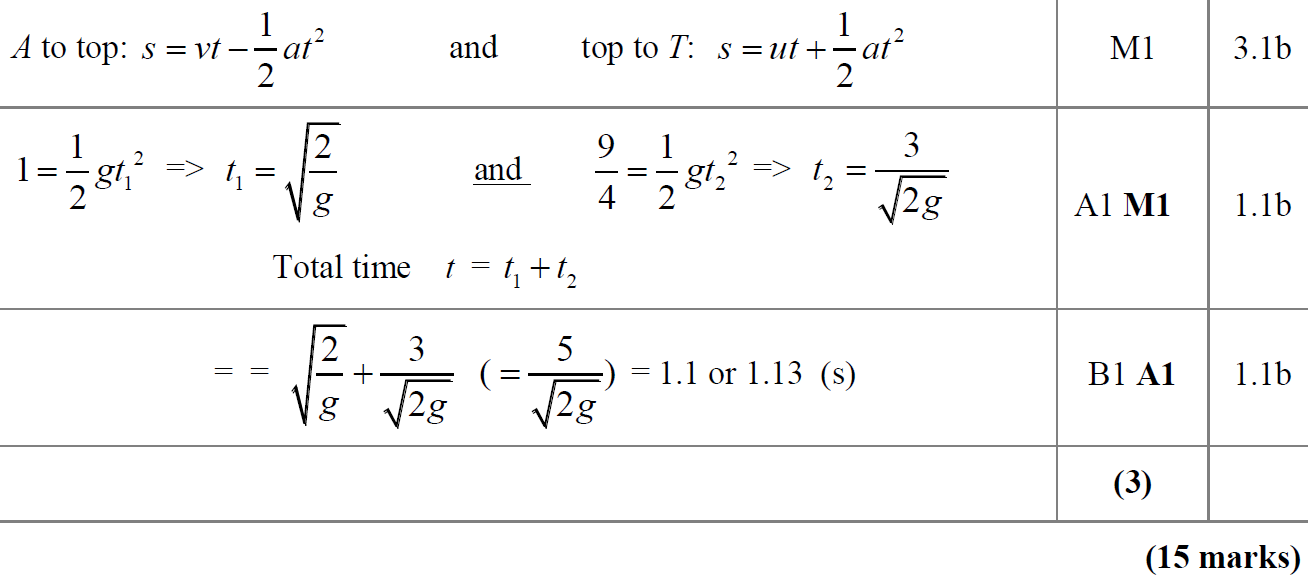 D Alternative
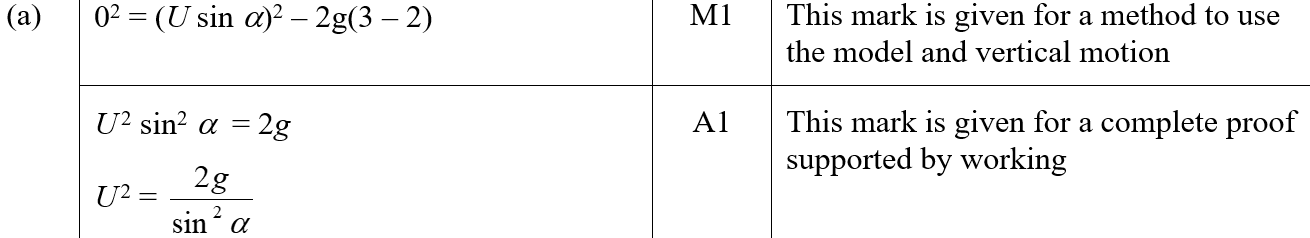 A (SF)
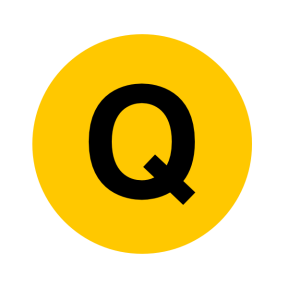 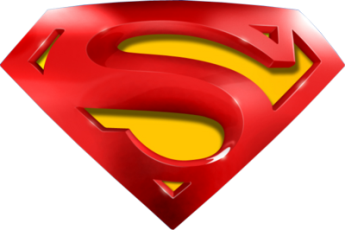 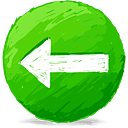 2018
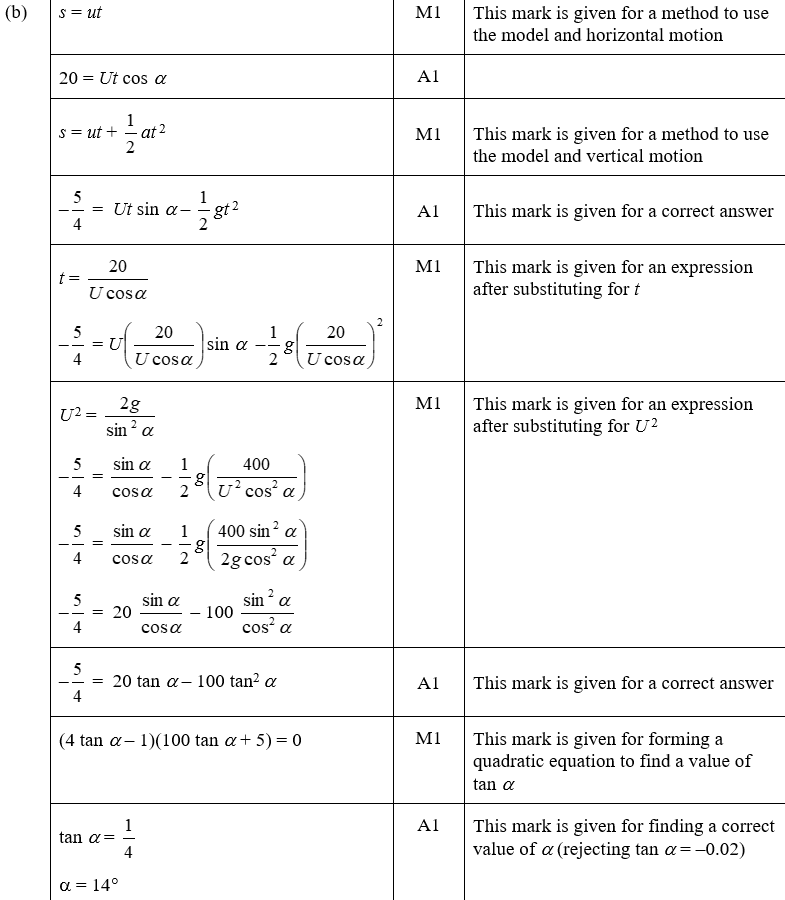 B (SF)
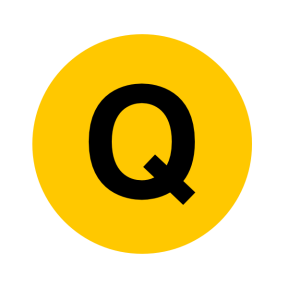 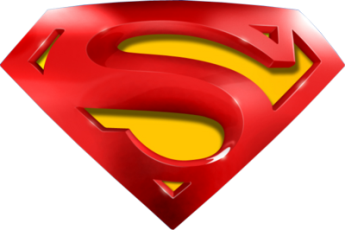 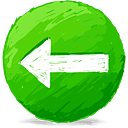 2018
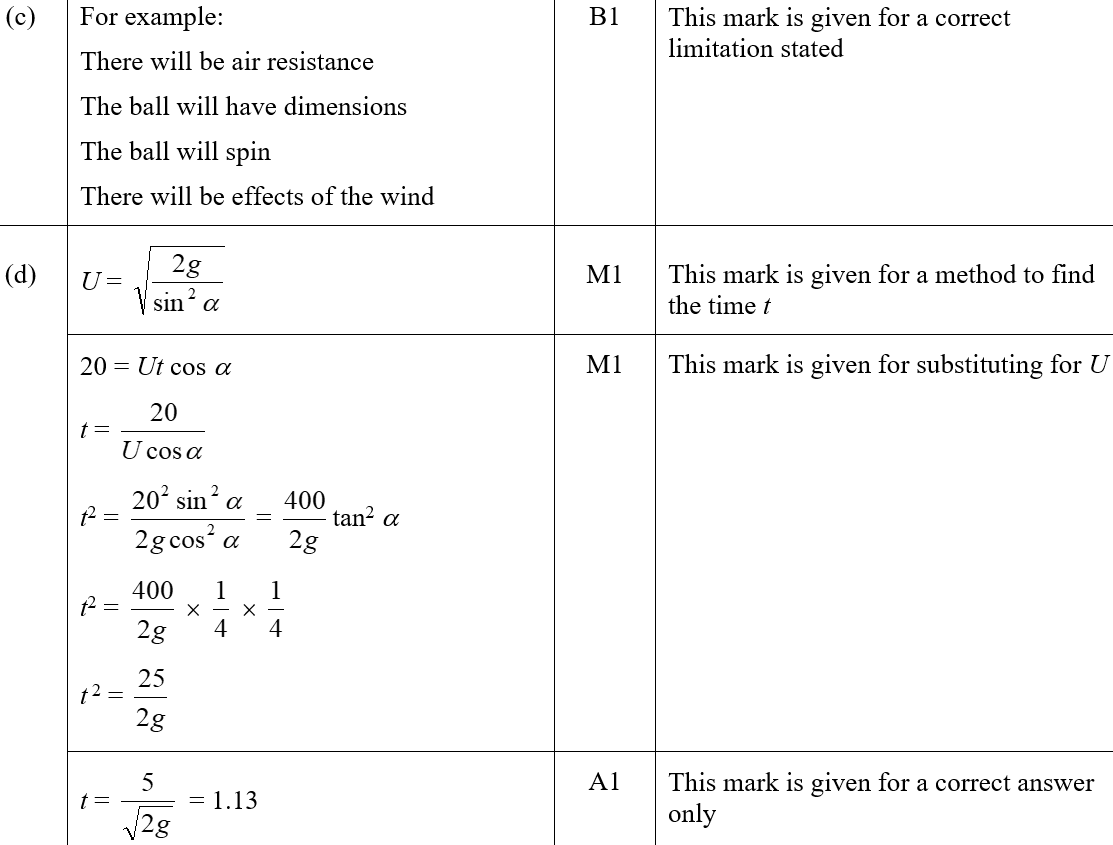 C (SF)
D (SF)
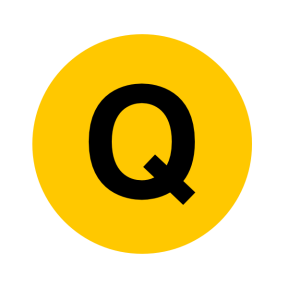 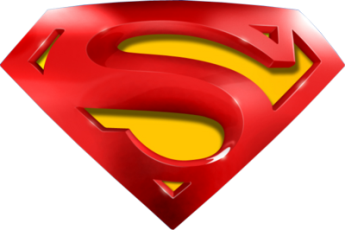 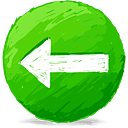 2018
A notes
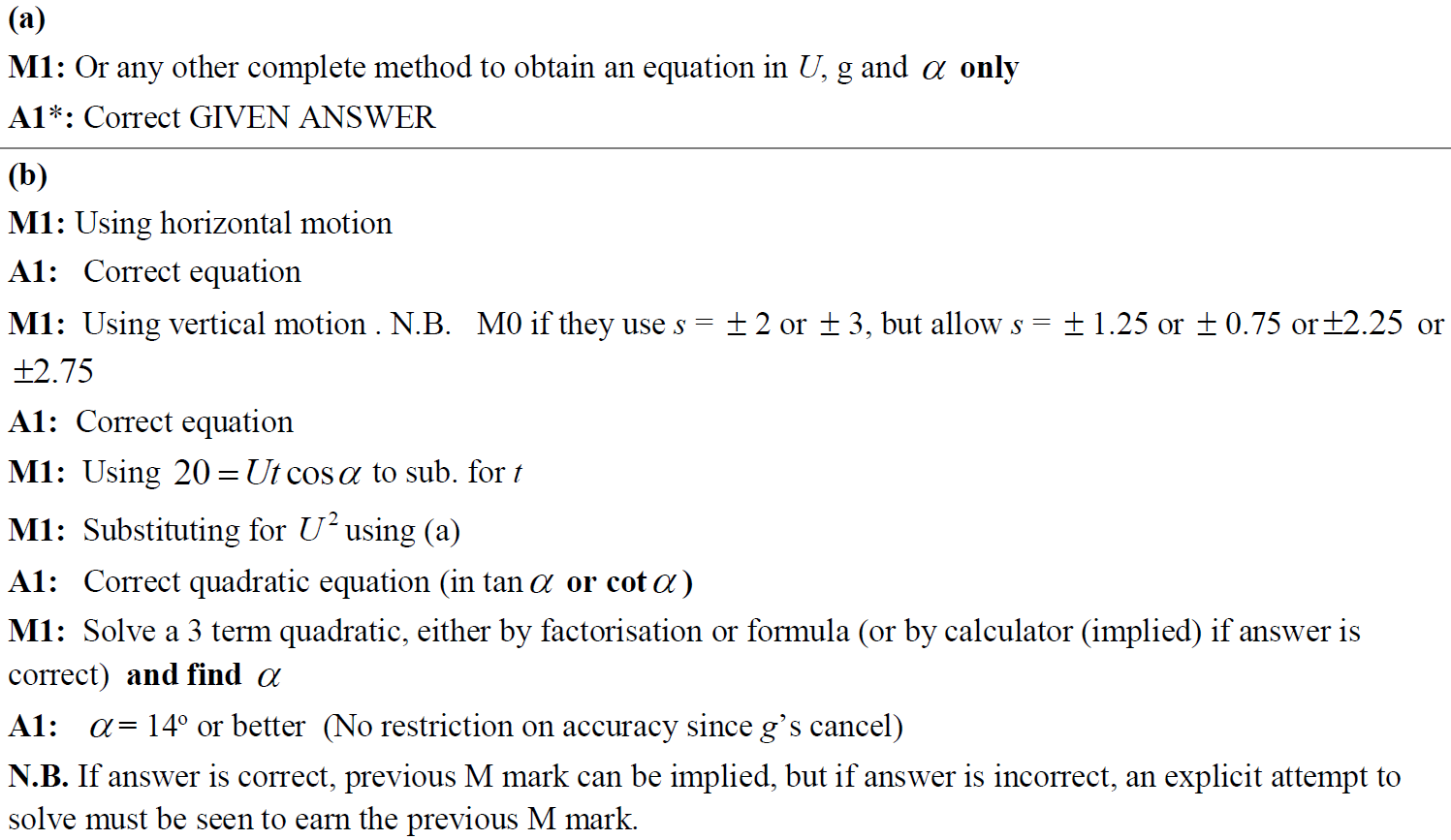 B notes
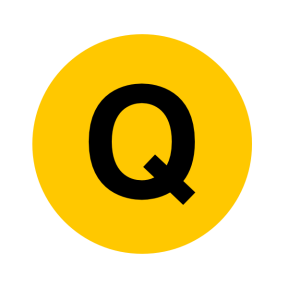 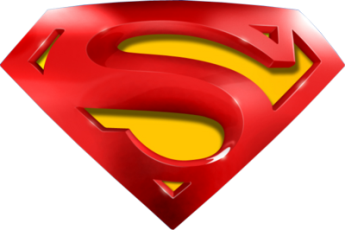 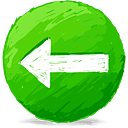 2018
B Alternative notes
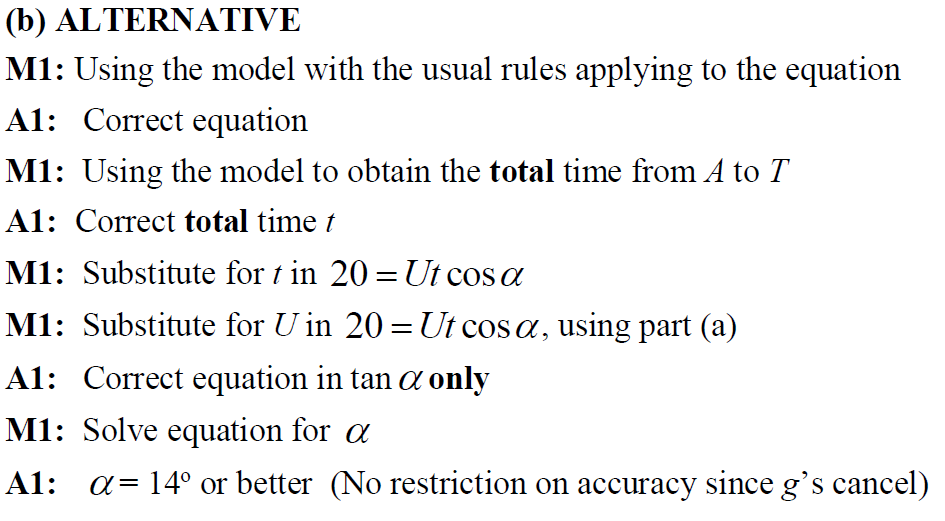 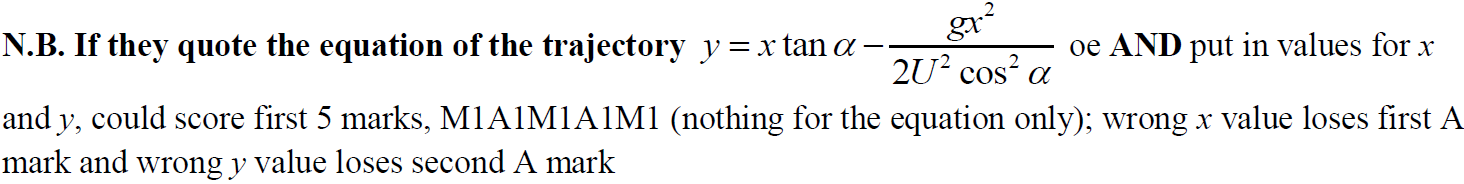 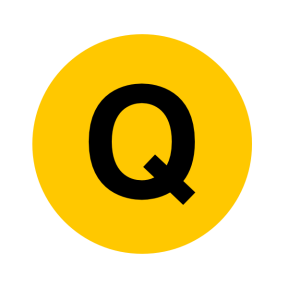 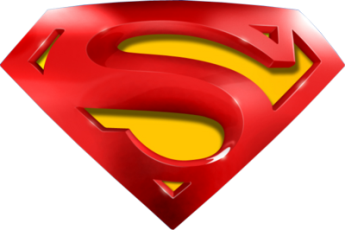 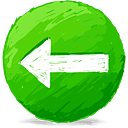 2018
C notes
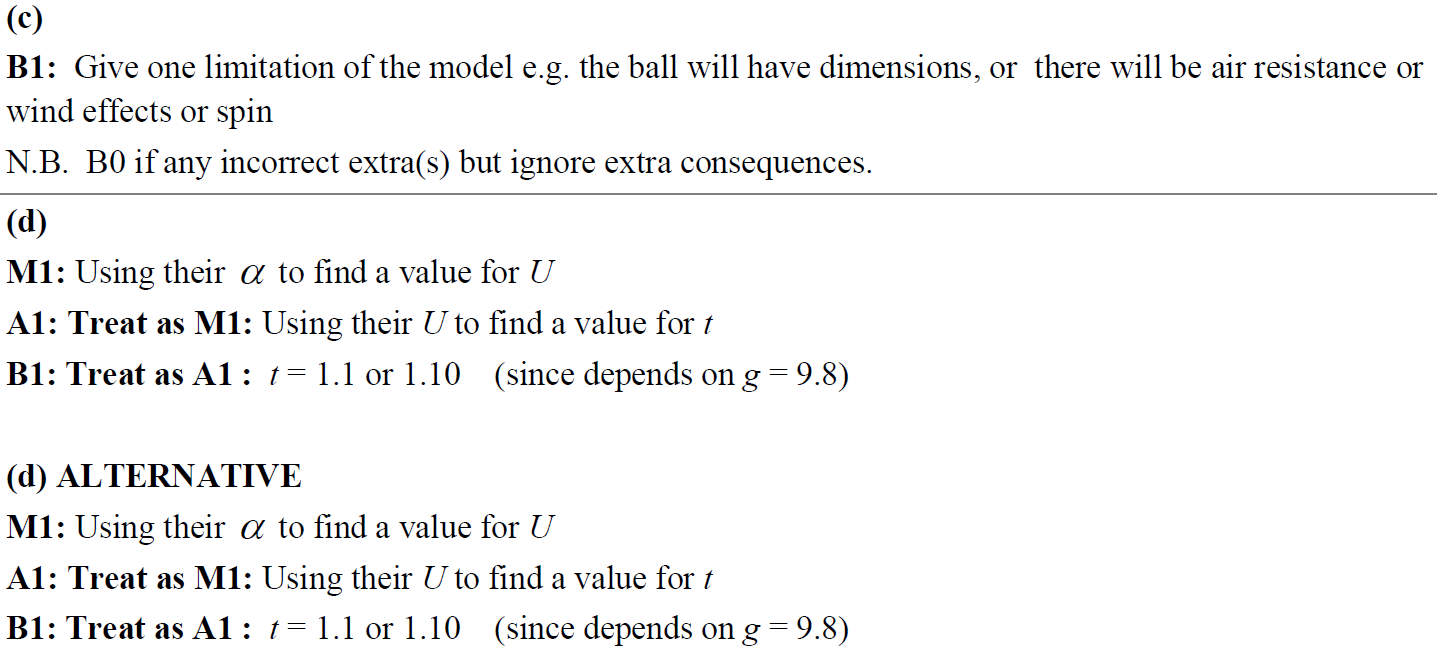 D notes
D Alternative notes
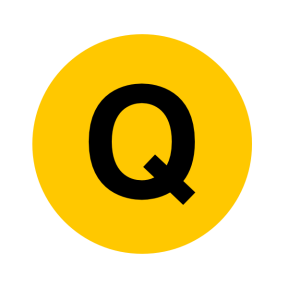 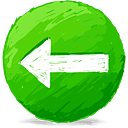 New Spec Q’s
note* ignore parts of questions involving energy (or solve using a different approach)
Old Spec Projectiles
Jan 2006
Jan 2013
June 2013*
June 2006
June 2014
Jan 2007*
June 2007*
June 2015
June 2016
Jan 2008
June 2017
May 2008
Jan 2010
June 2011
Jan 2009
June 2018
June 2010
Jan 2012
May 2009
Jan 2011
May 2012
Jan 2006
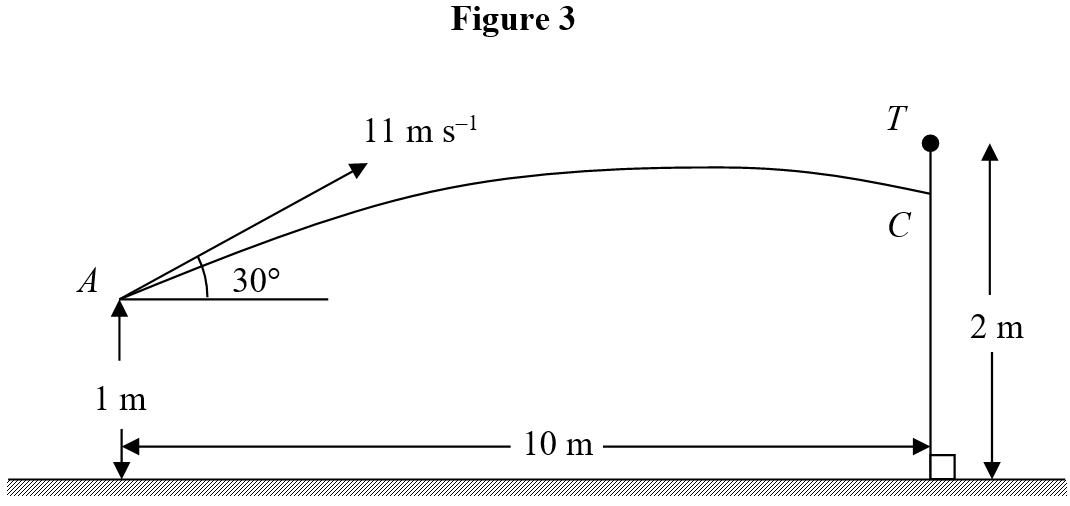 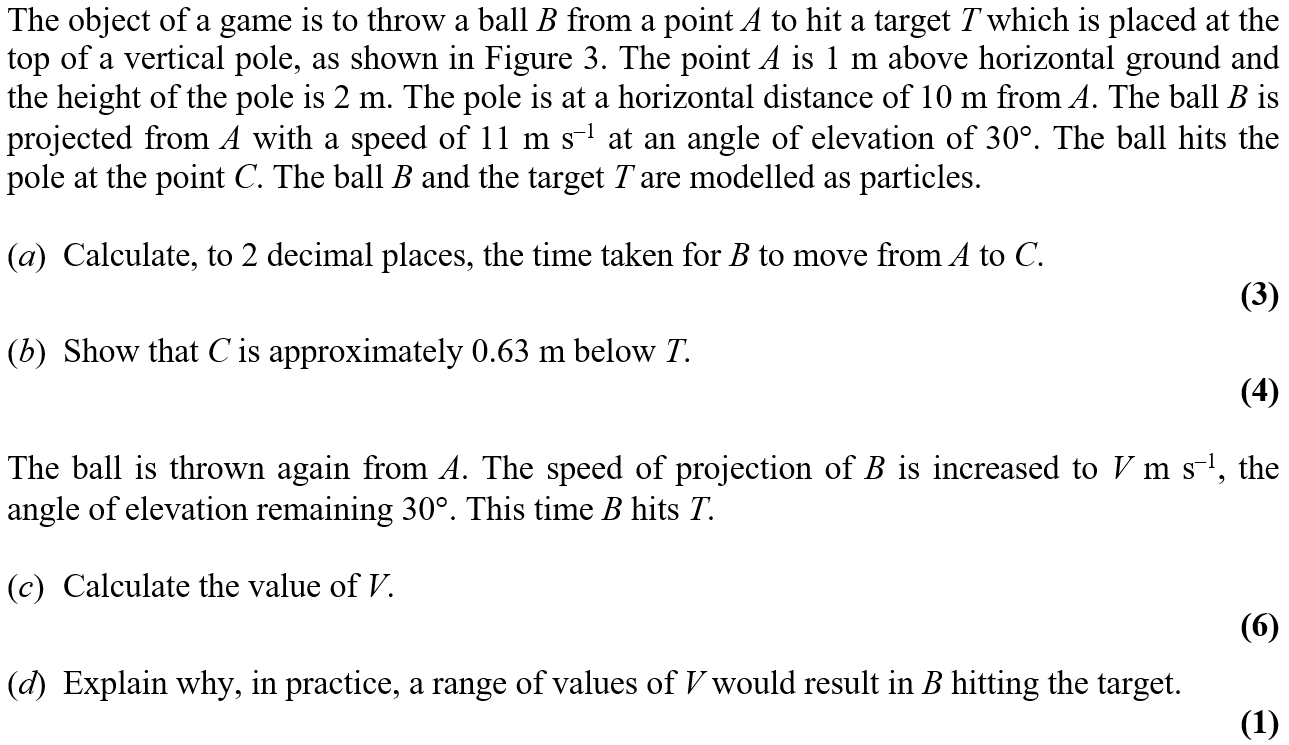 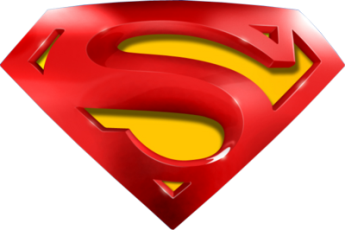 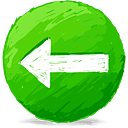 Jan 2006
A
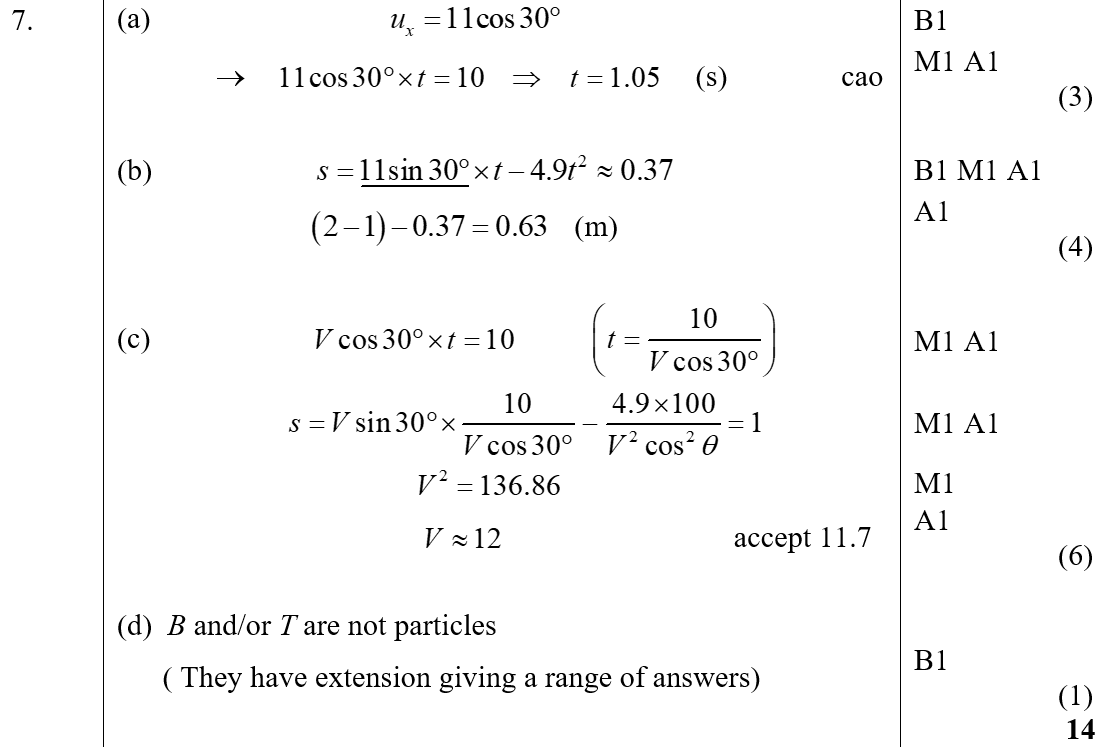 B
C
D
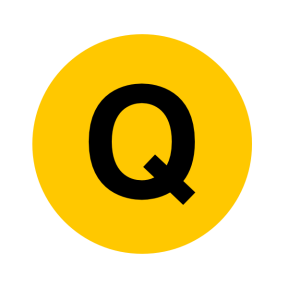 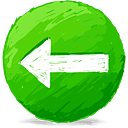 June 2006
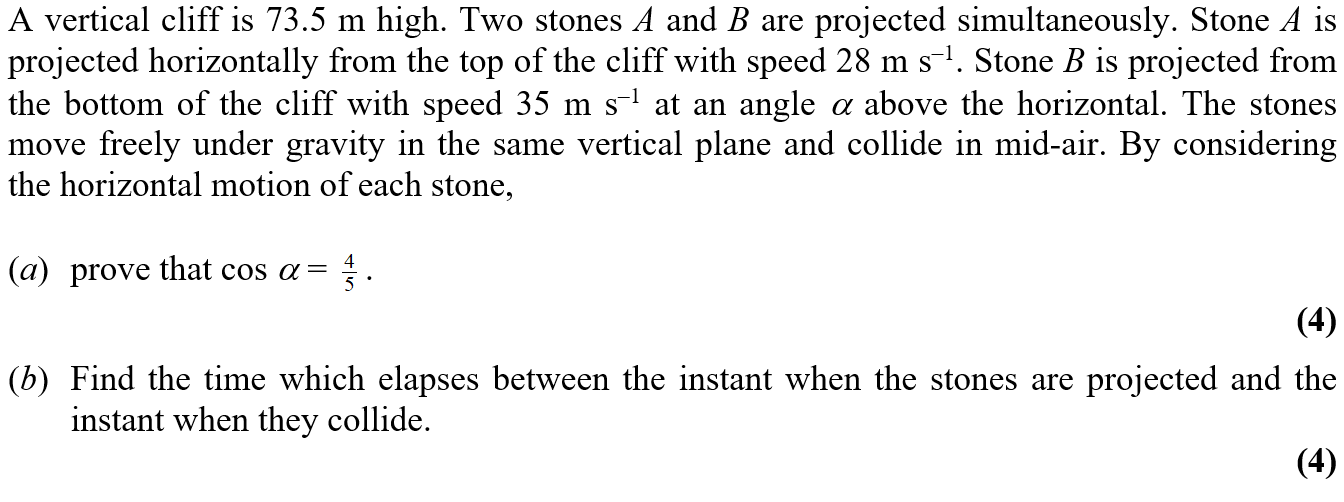 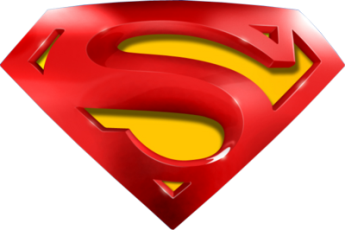 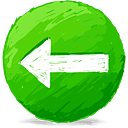 June 2006
A
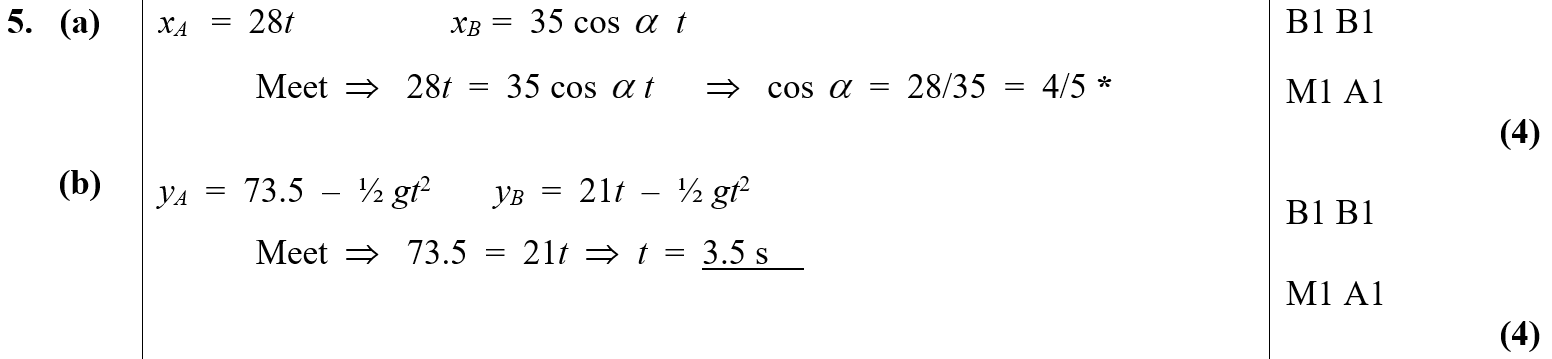 B
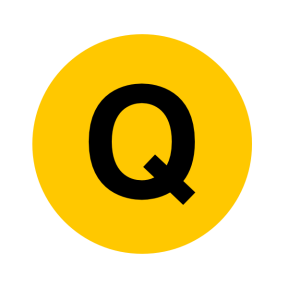 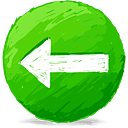 Jan 2007
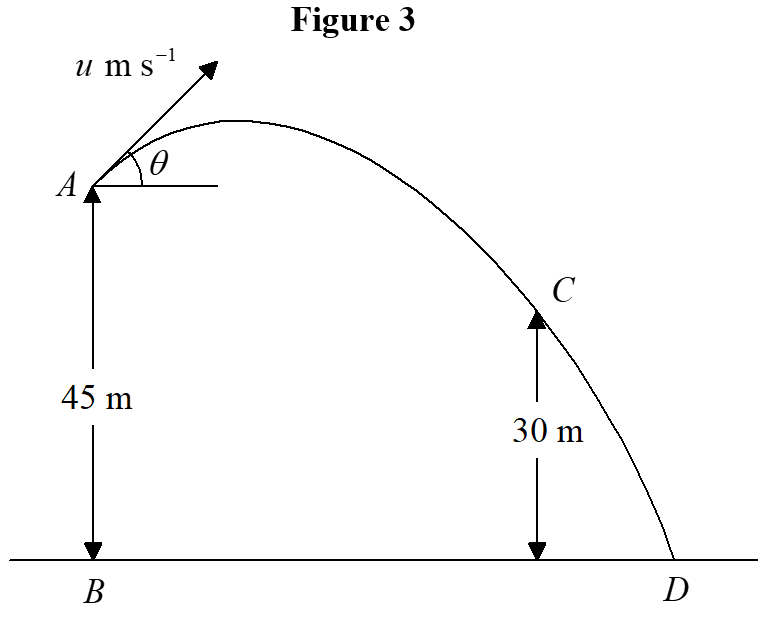 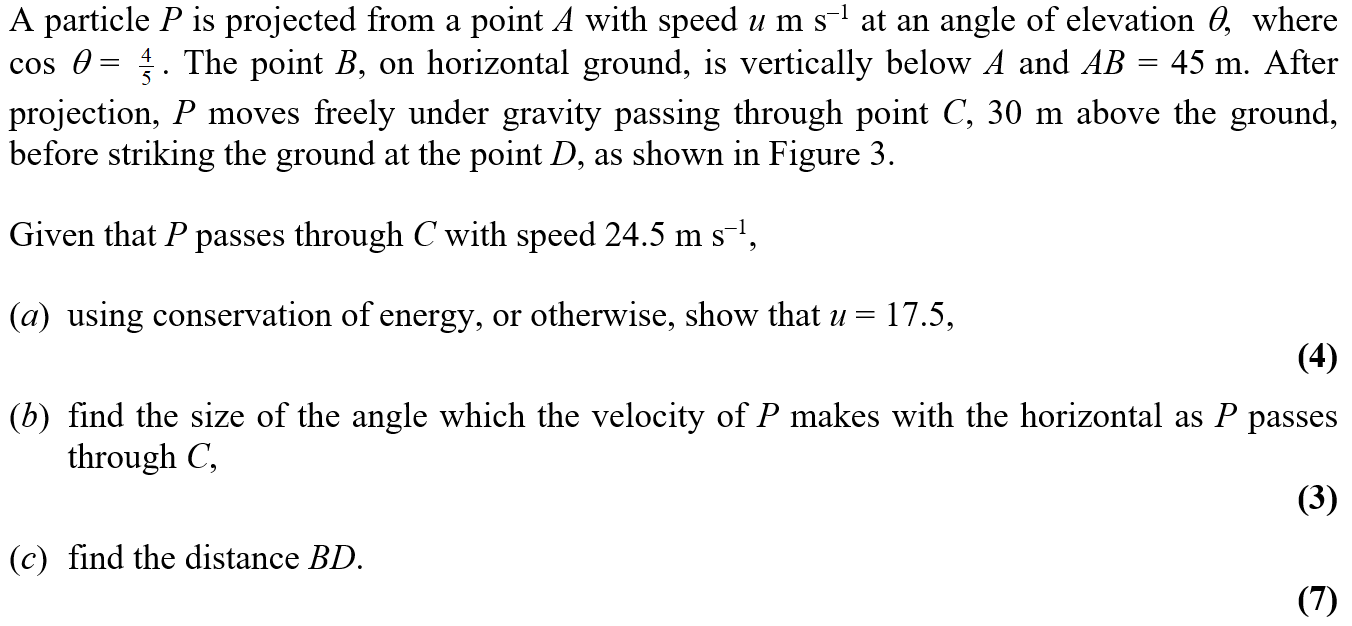 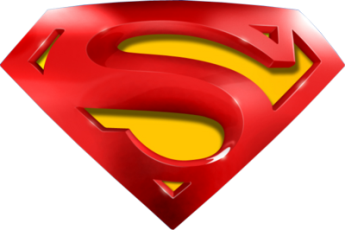 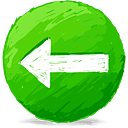 Jan 2007
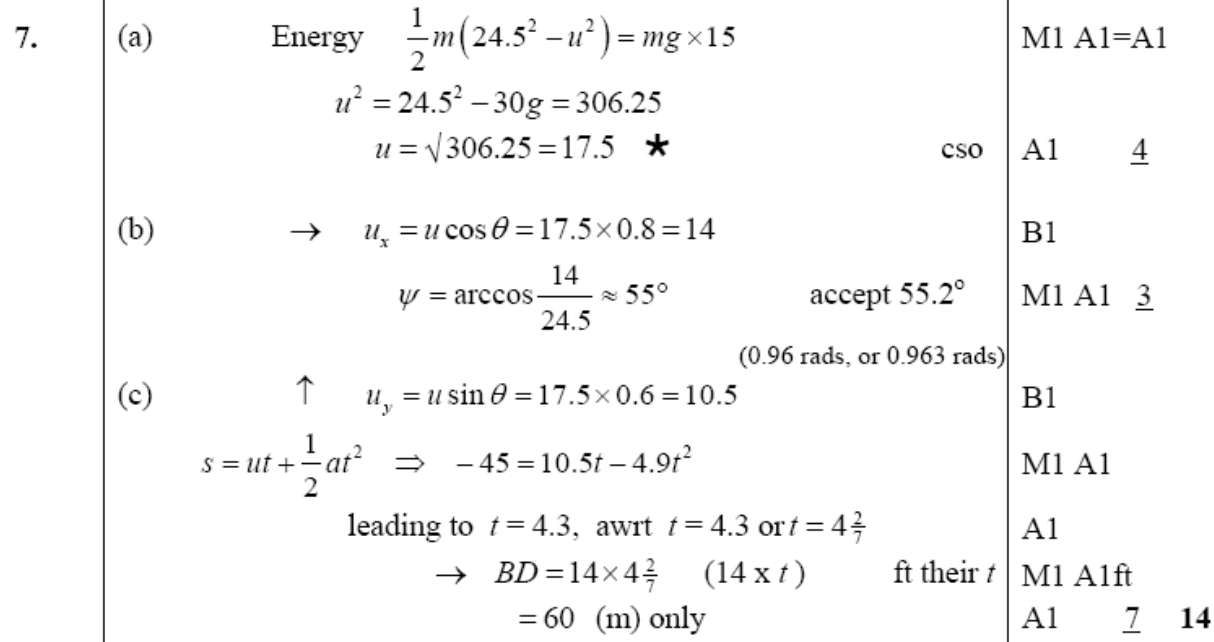 A
B
C
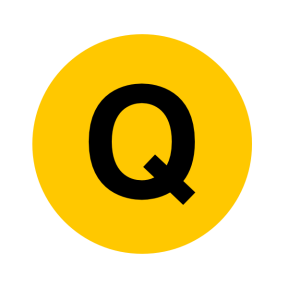 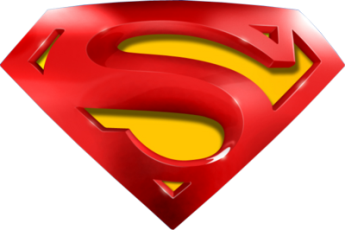 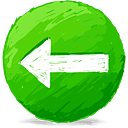 Jan 2007
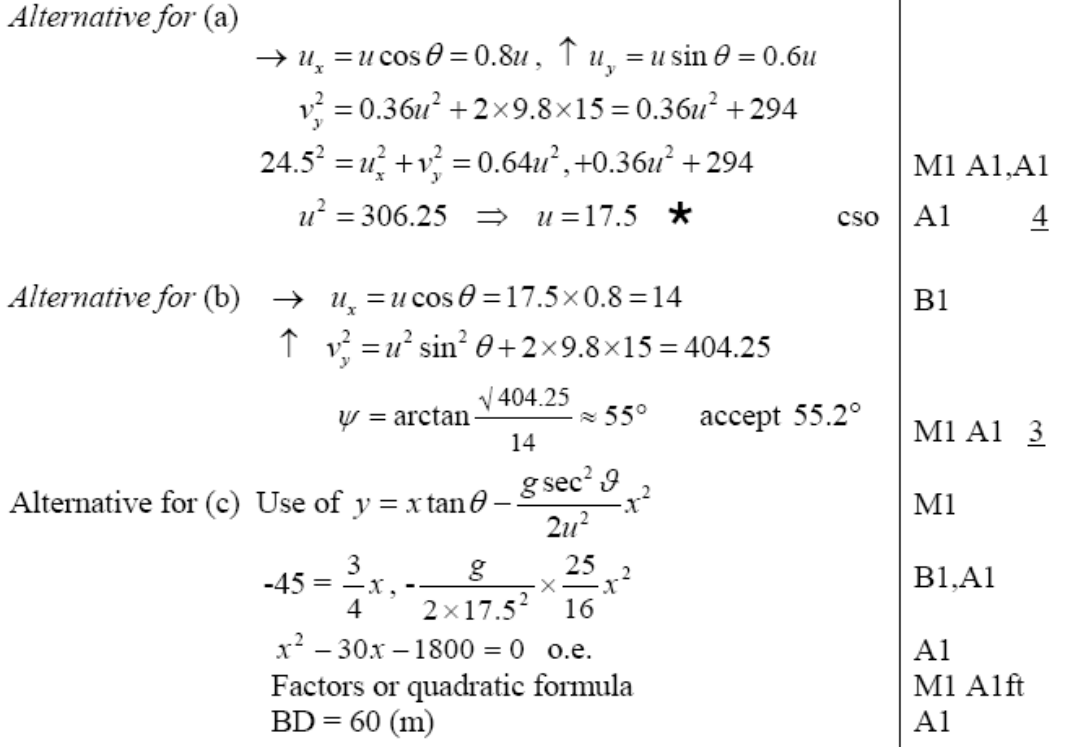 A
B
C
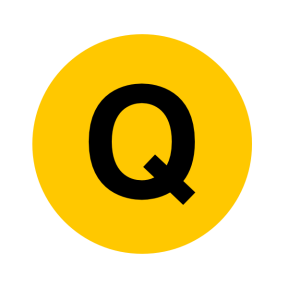 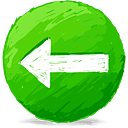 June 2007
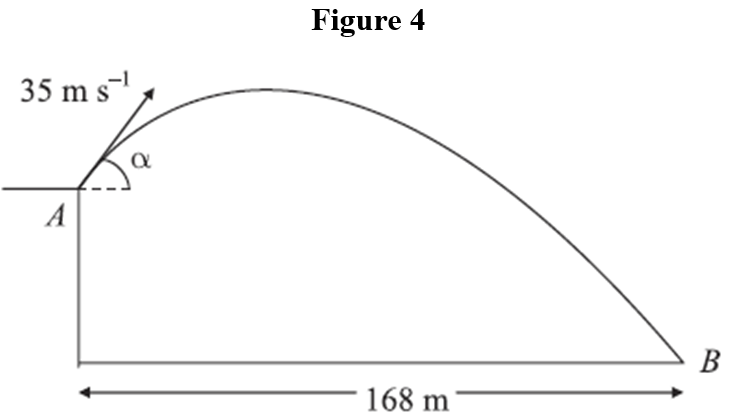 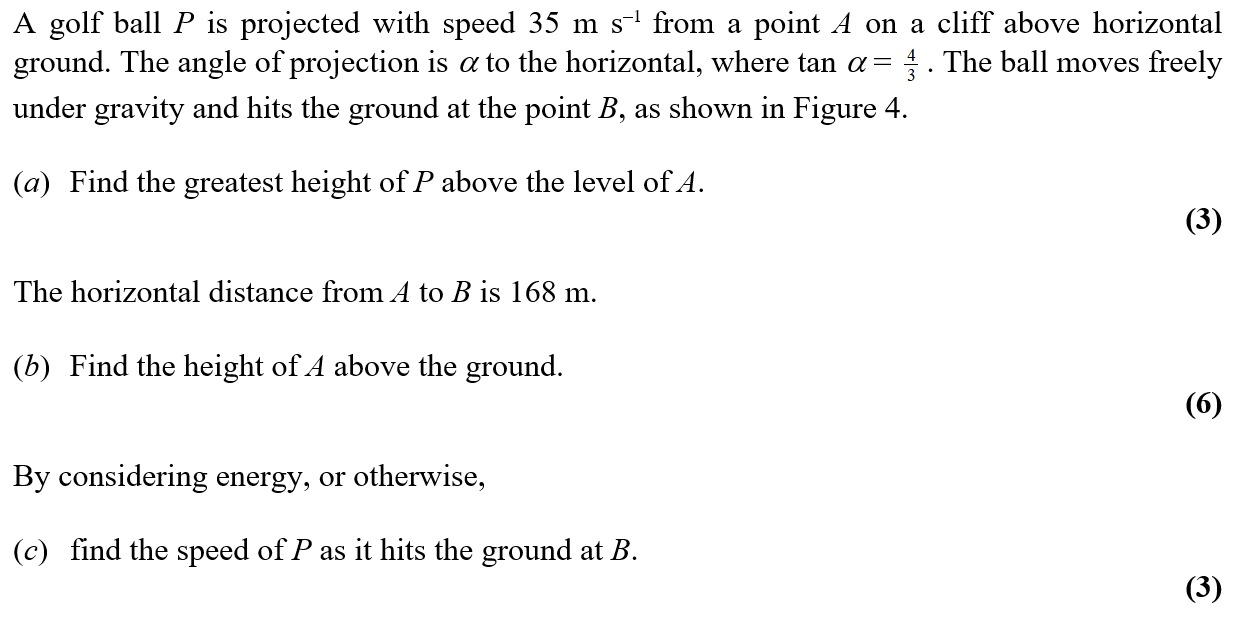 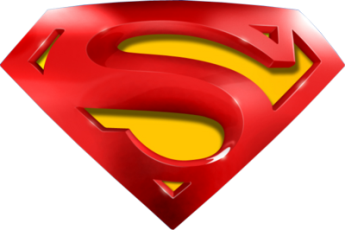 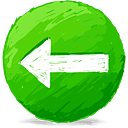 June 2007
A
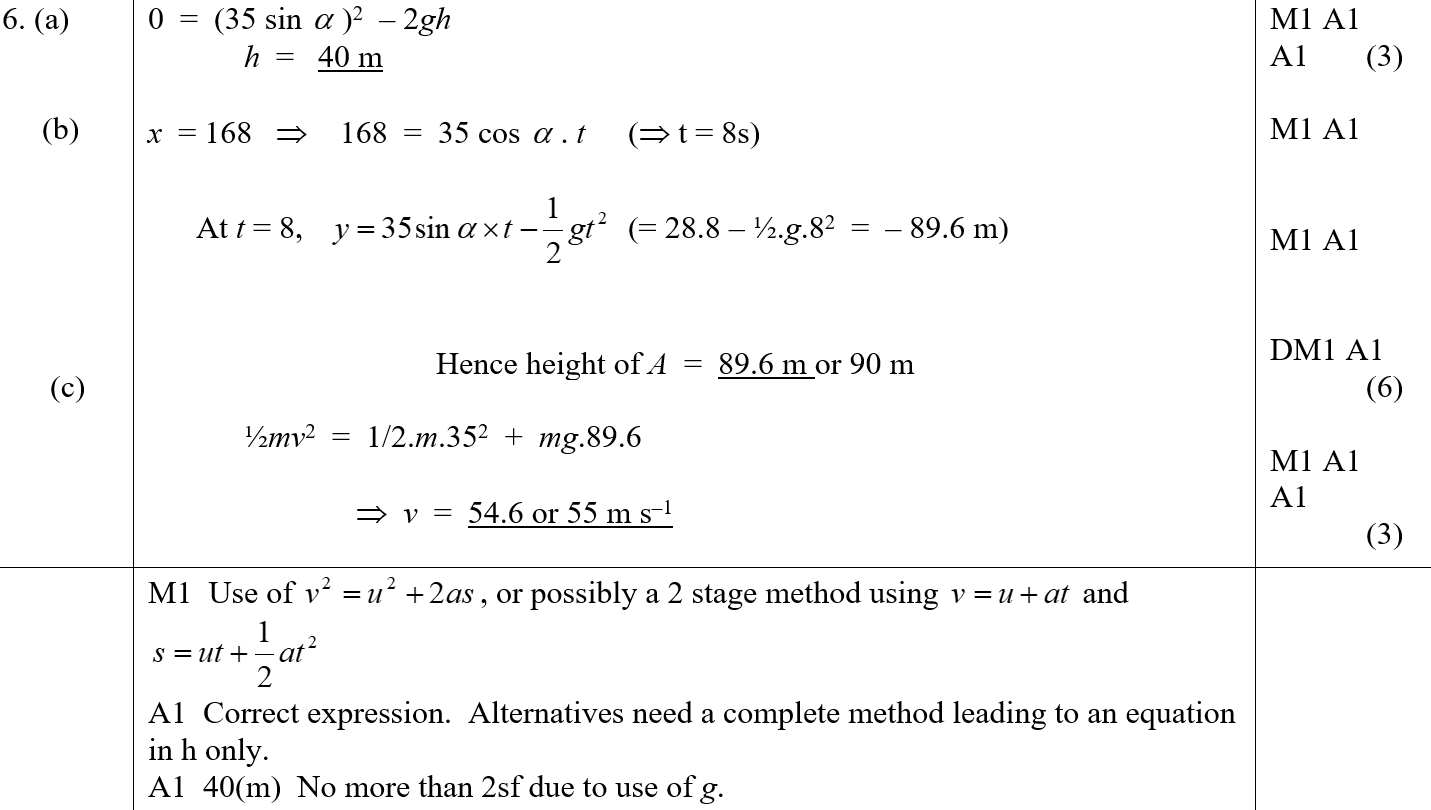 B
C
A notes
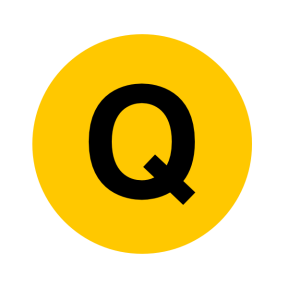 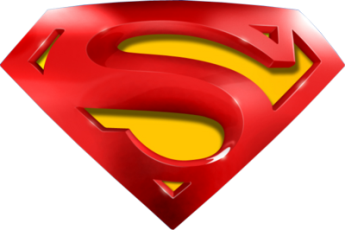 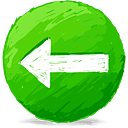 June 2007
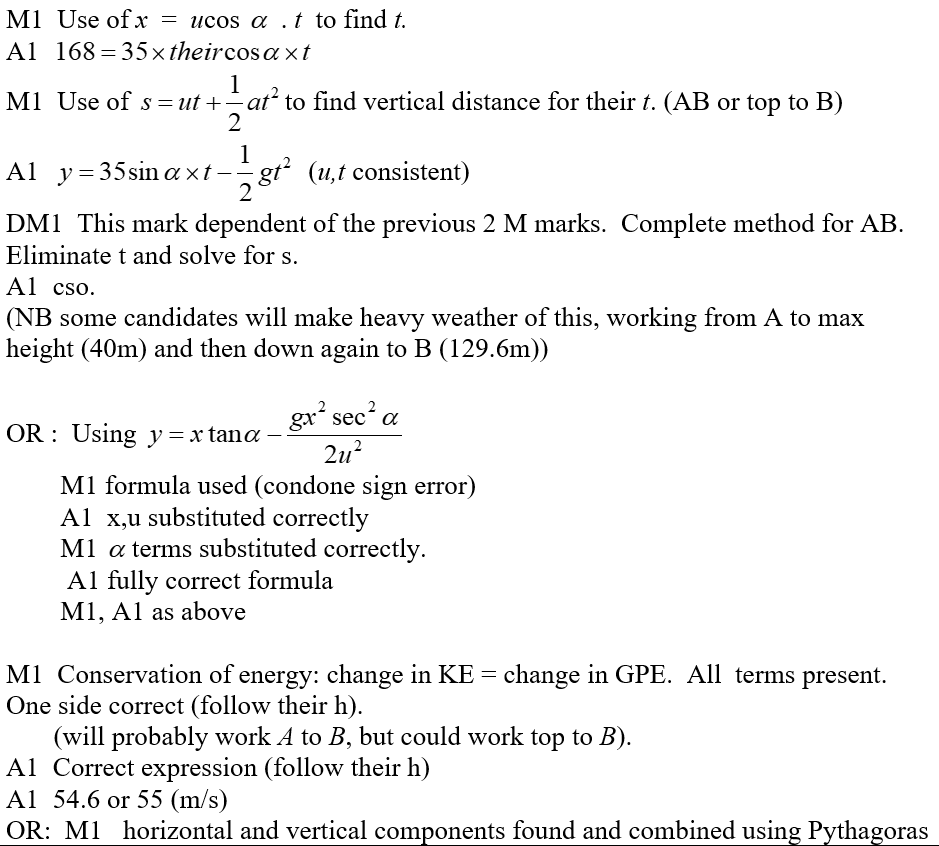 B notes
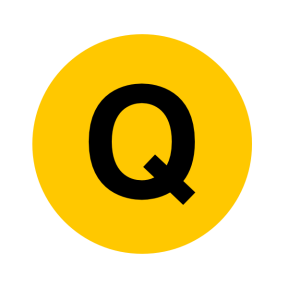 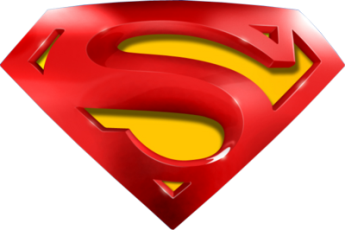 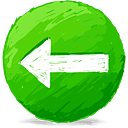 June 2007
C notes
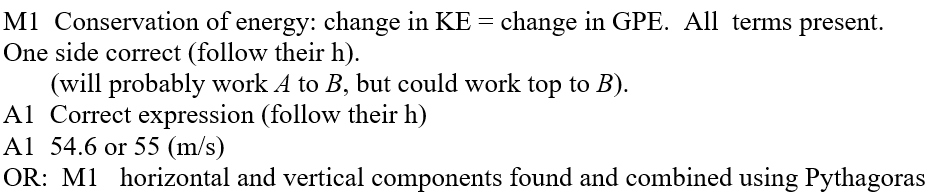 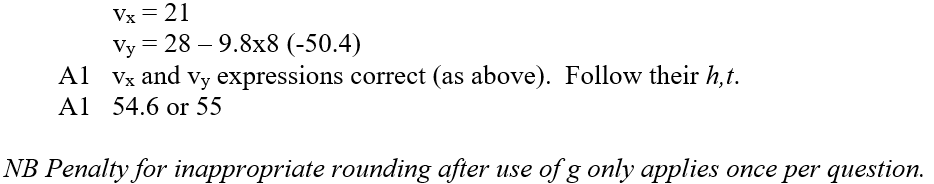 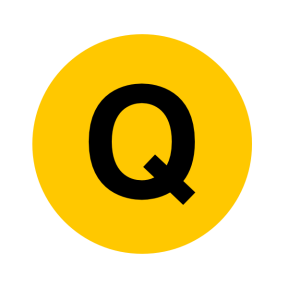 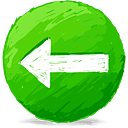 Jan 2008
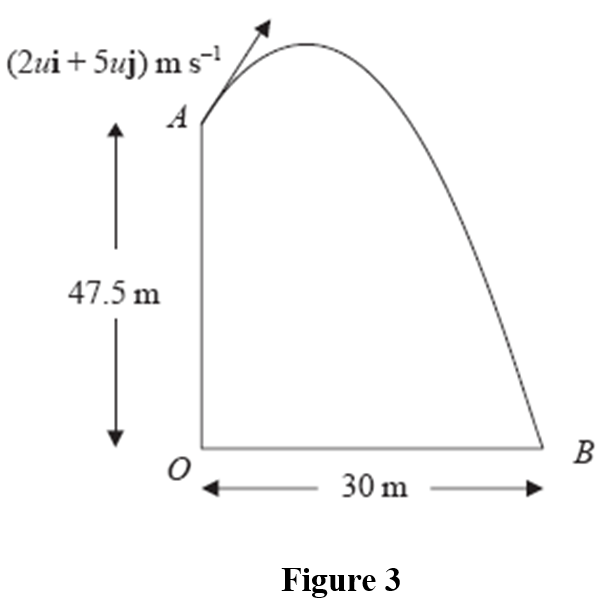 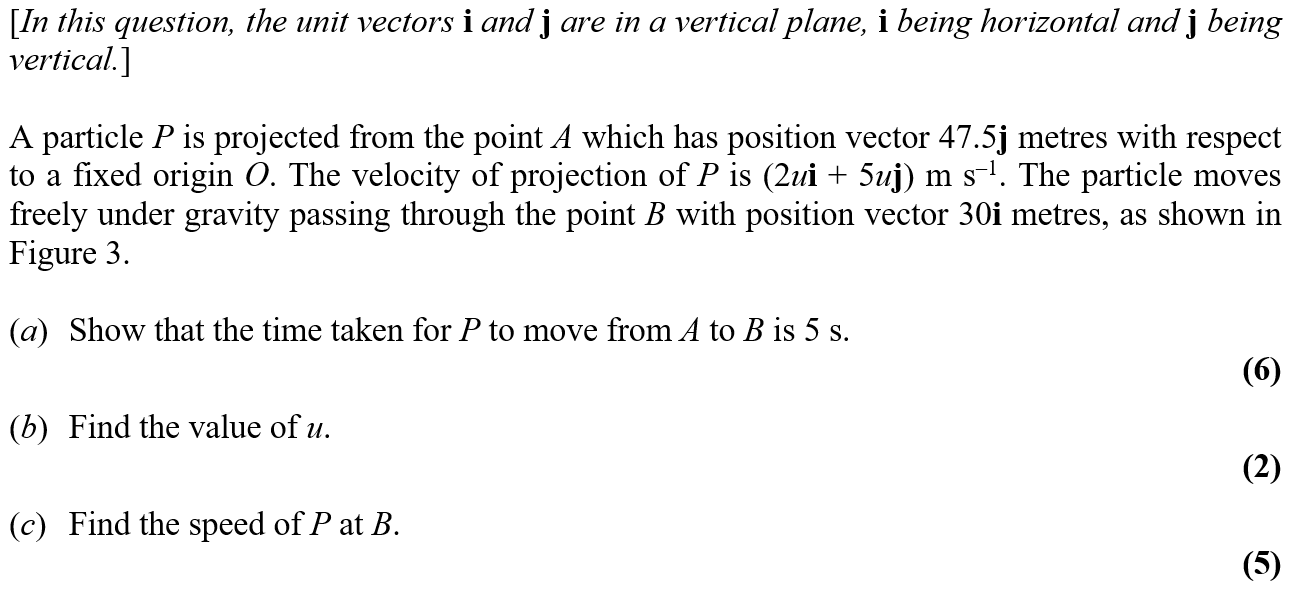 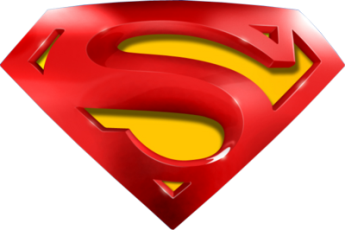 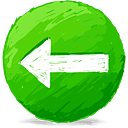 Jan 2008
A
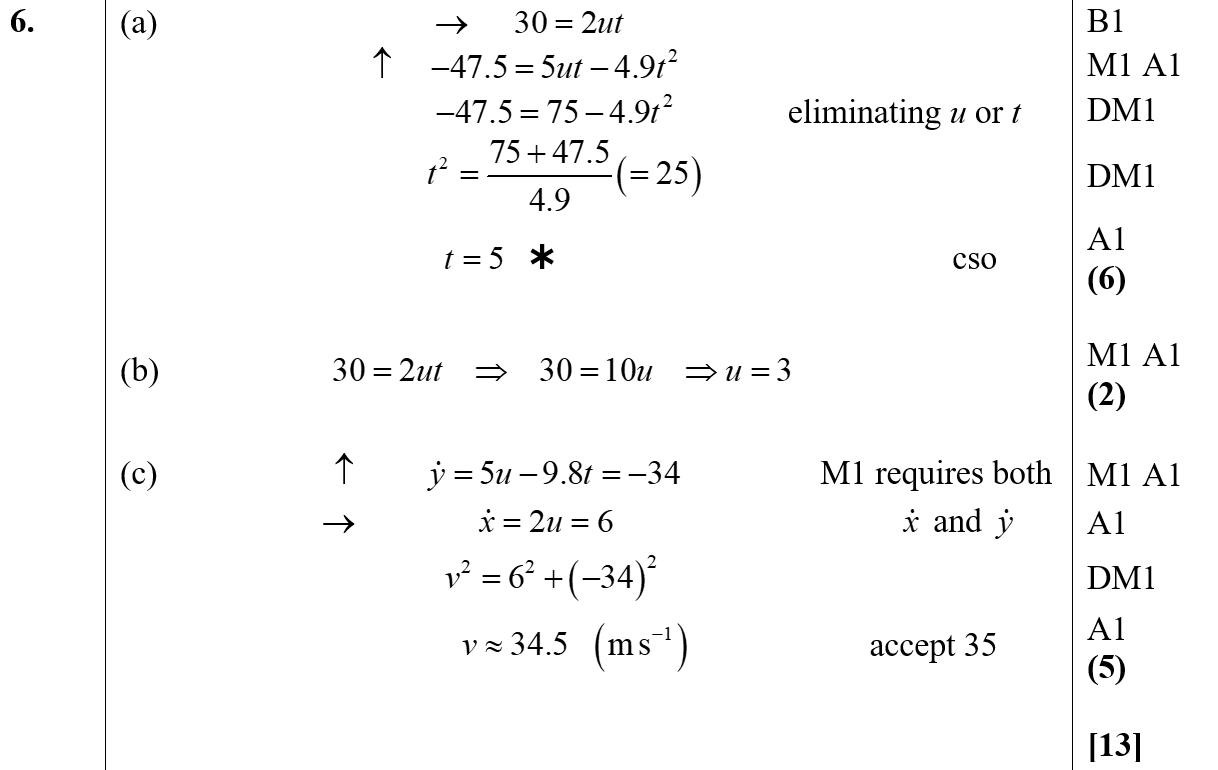 B
C
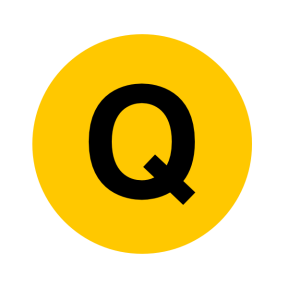 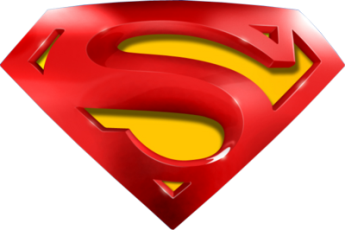 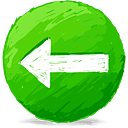 Jan 2008
C Alternative
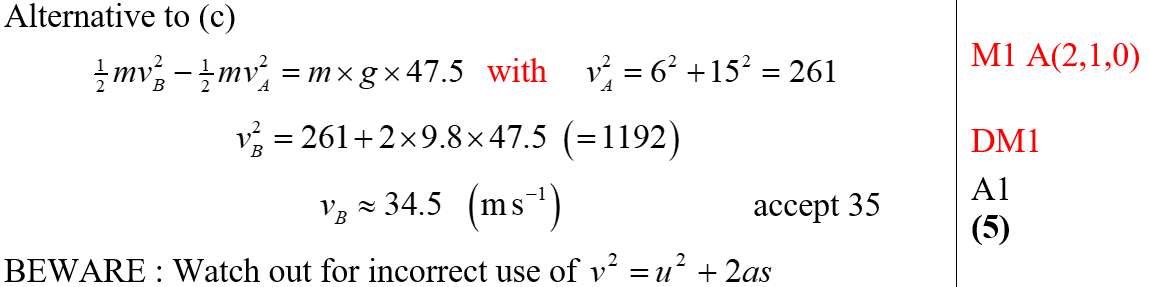 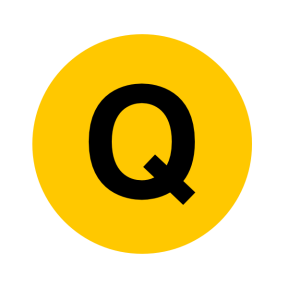 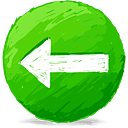 May 2008
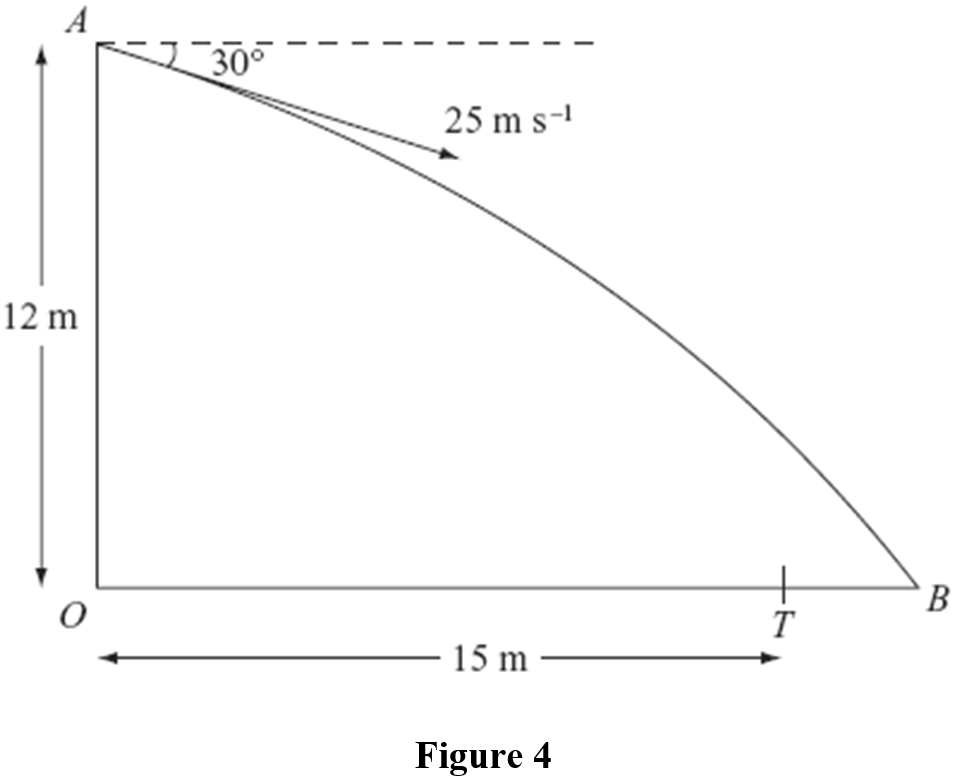 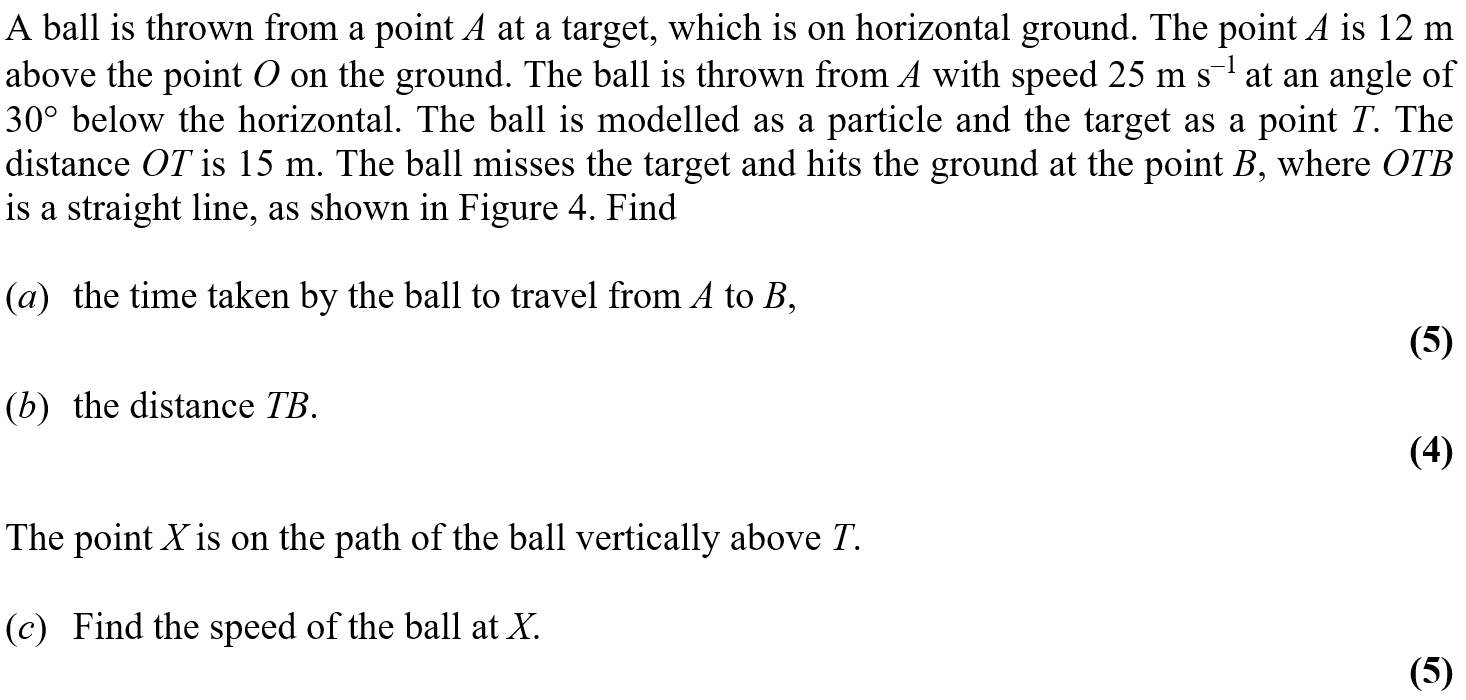 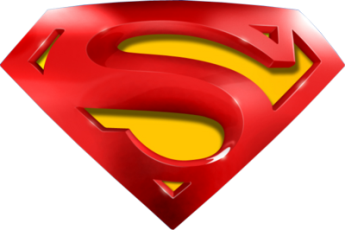 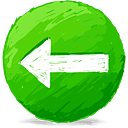 May 2008
A
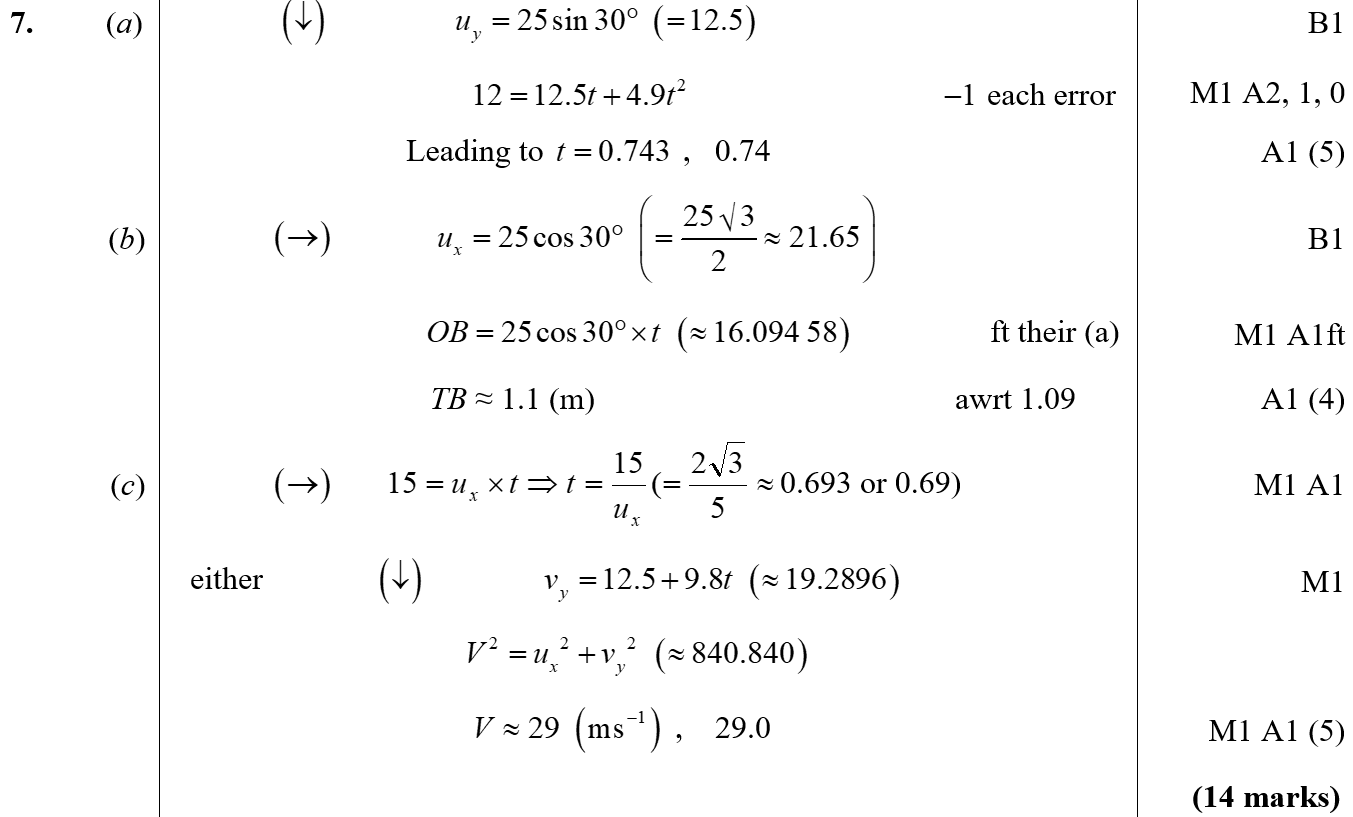 B
C
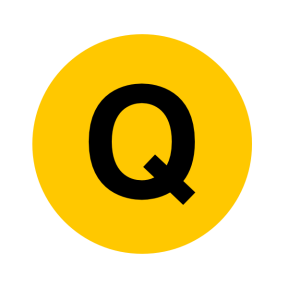 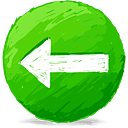 Jan 2009
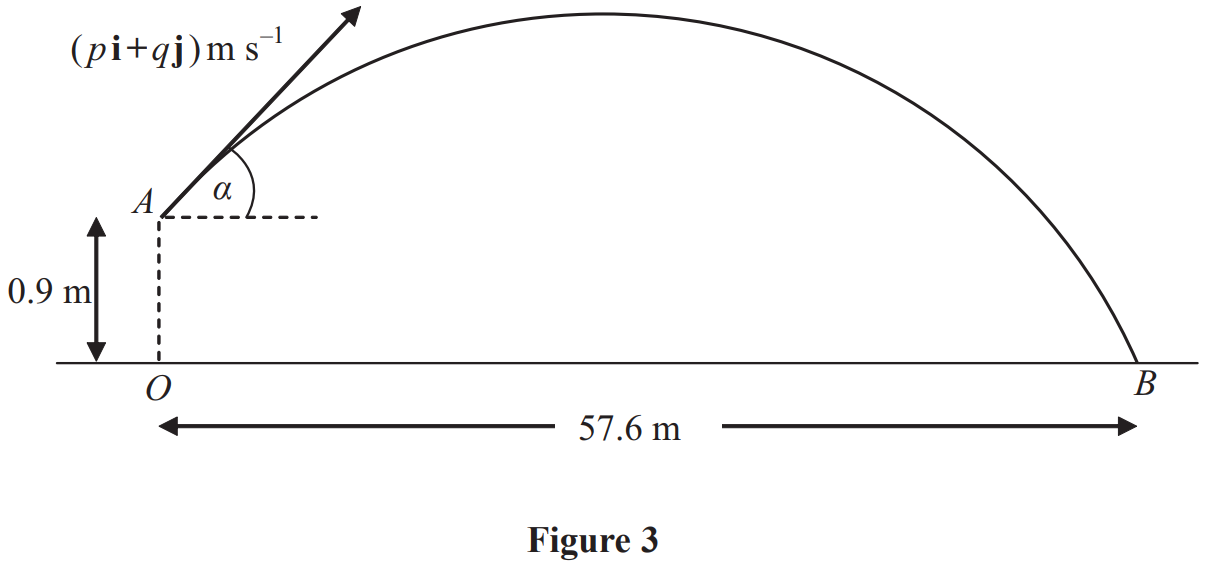 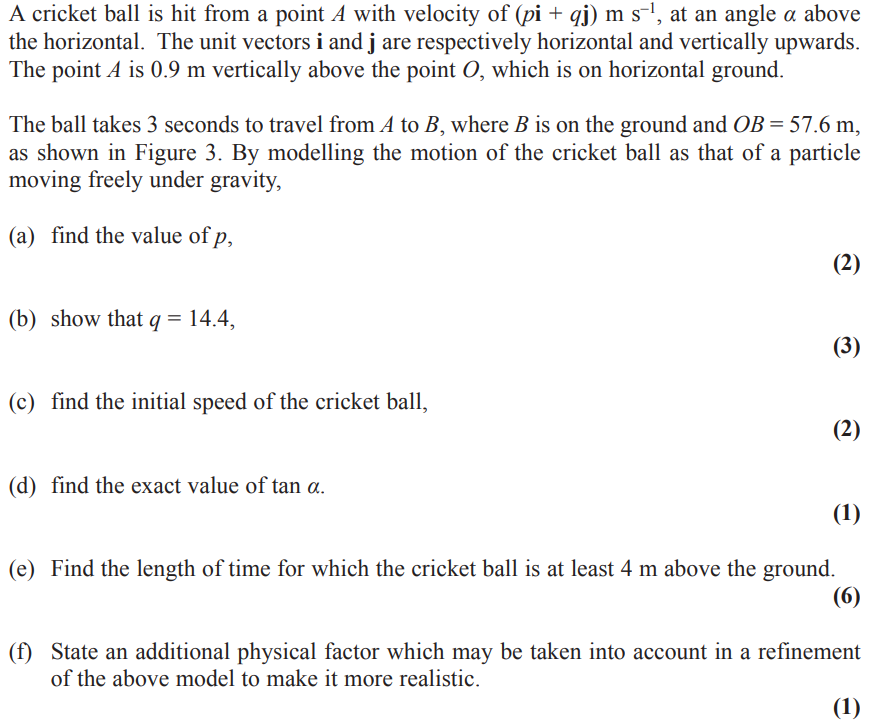 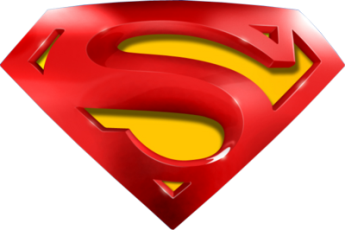 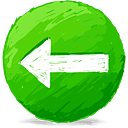 Jan 2009
A
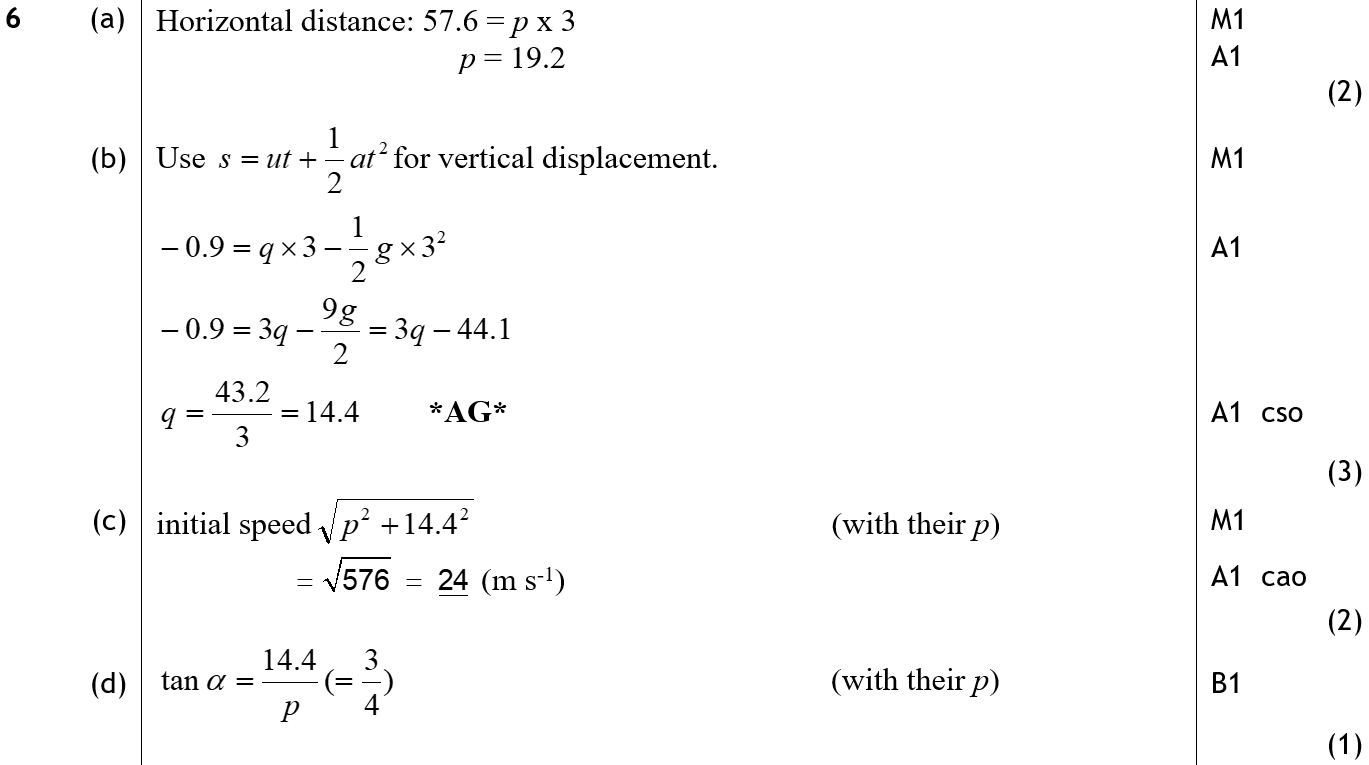 B
C
D
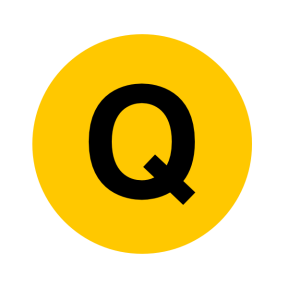 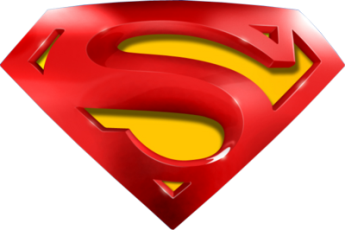 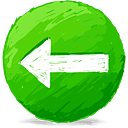 Jan 2009
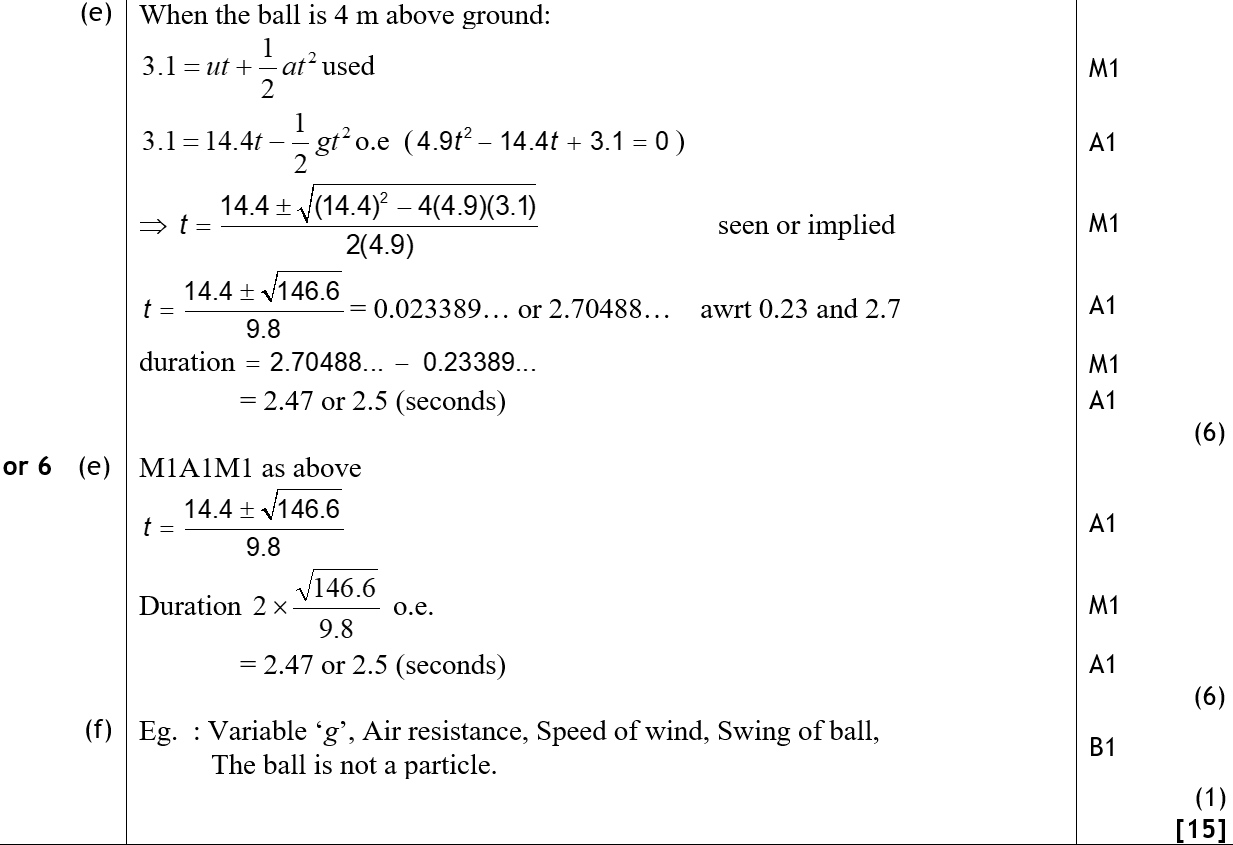 E
E Alternative
F
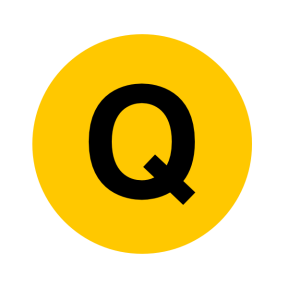 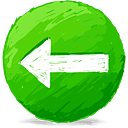 May 2009
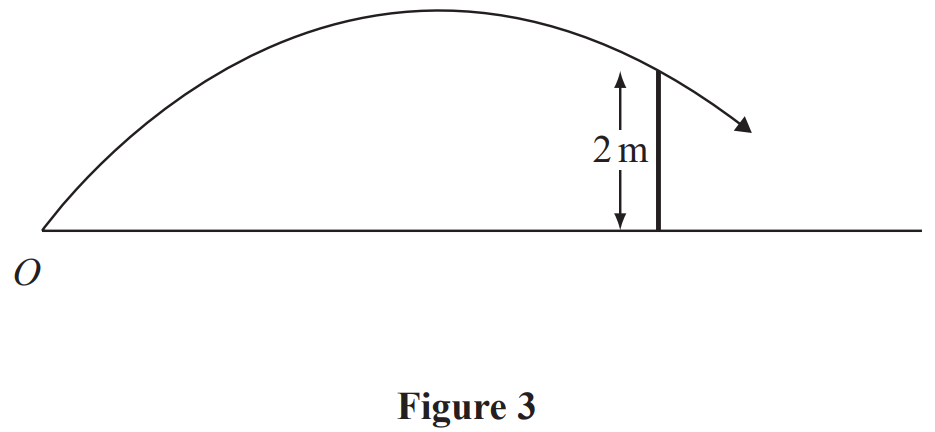 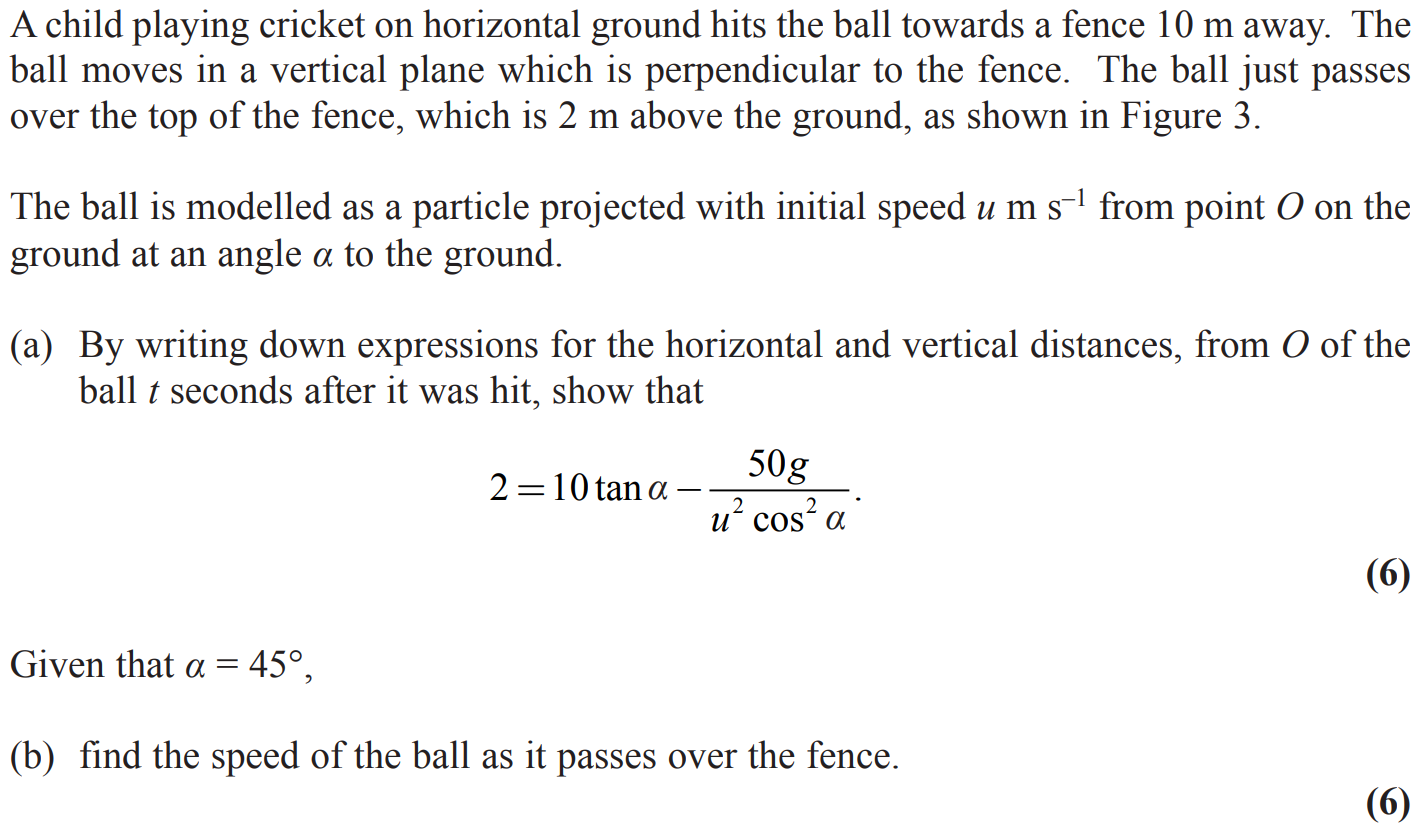 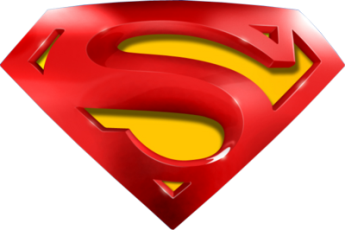 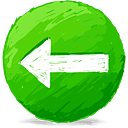 May 2009
A
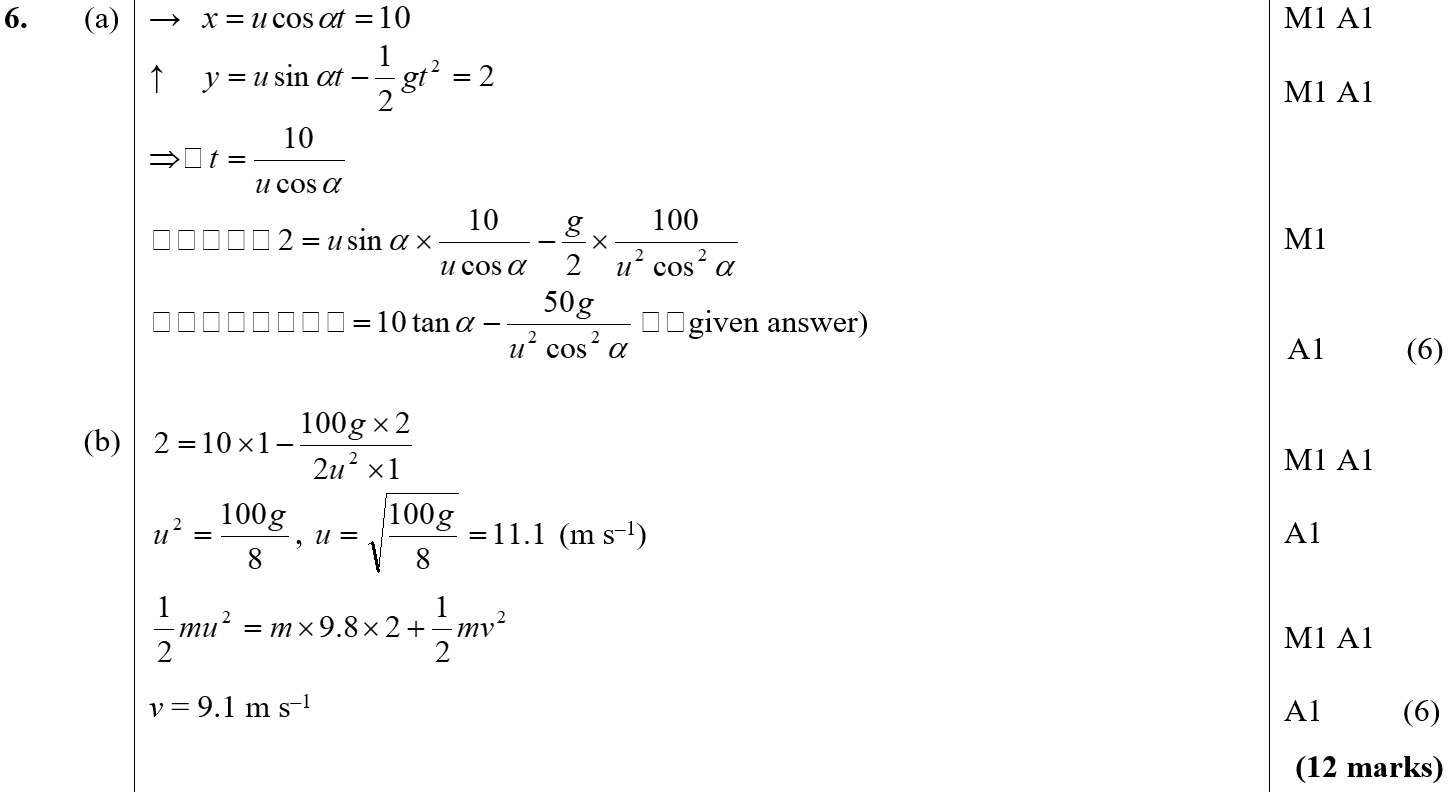 B
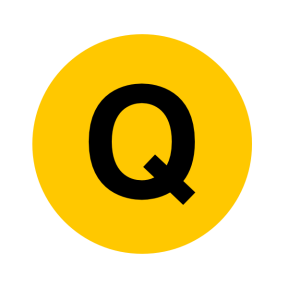 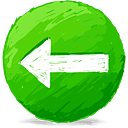 Jan 2010
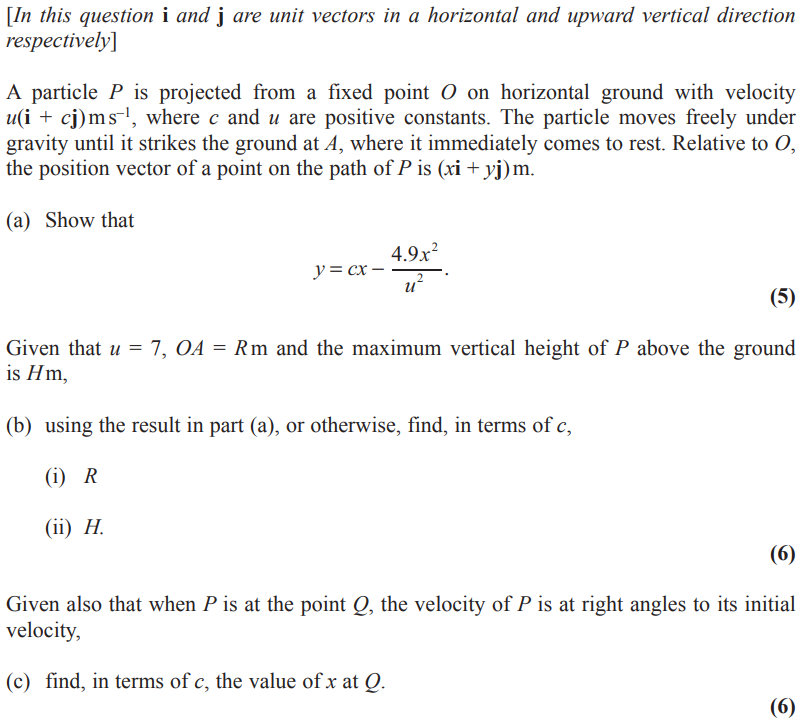 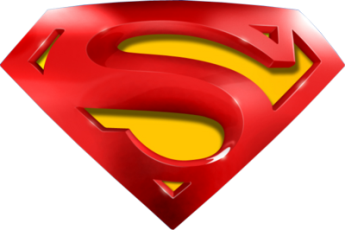 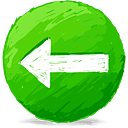 Jan 2010
A
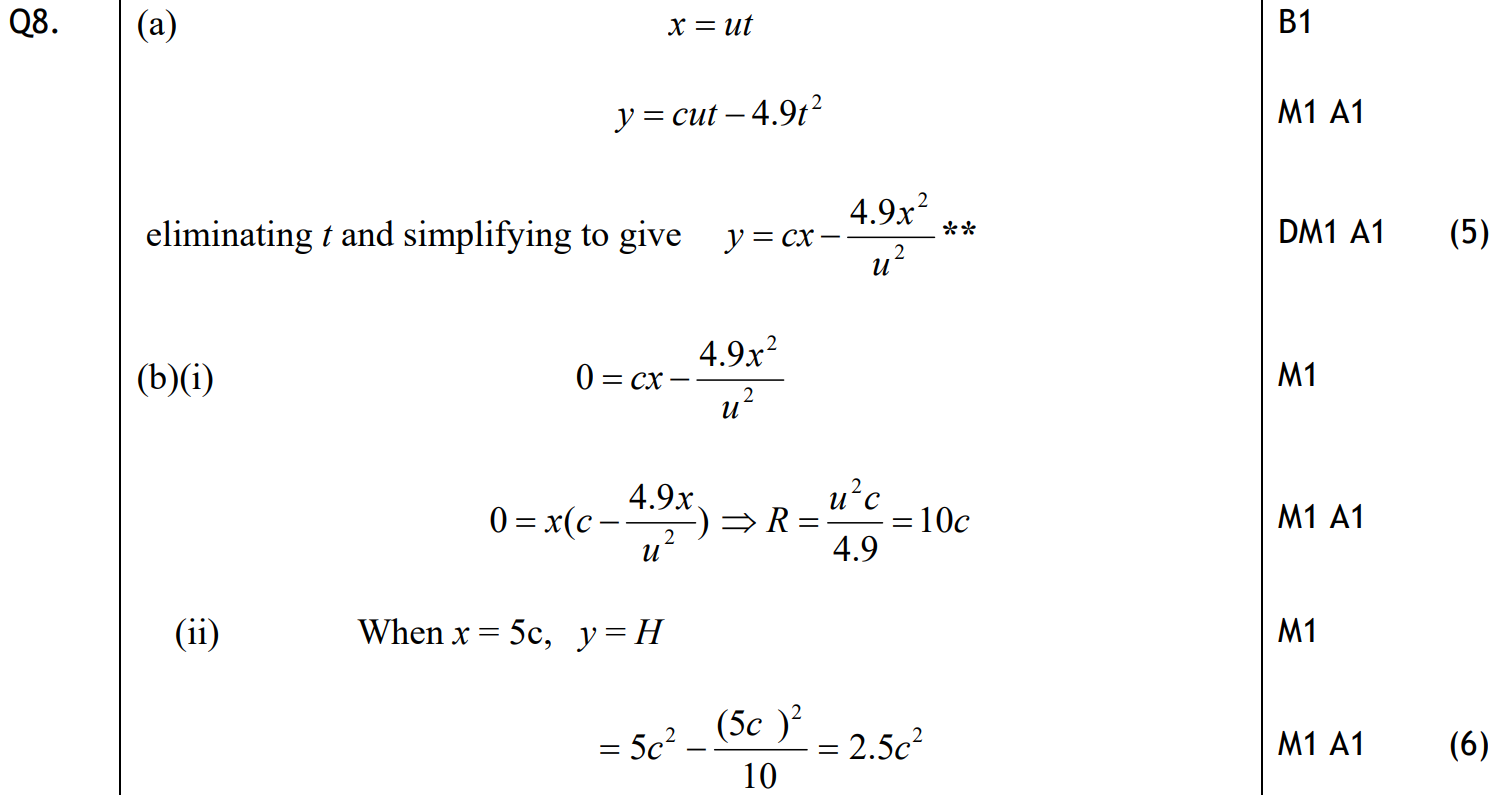 B (i)
B (ii)
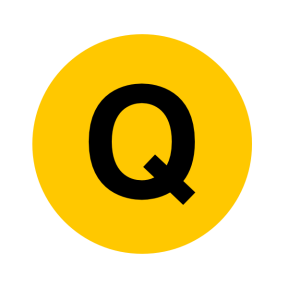 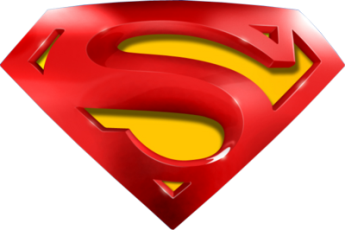 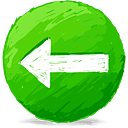 Jan 2010
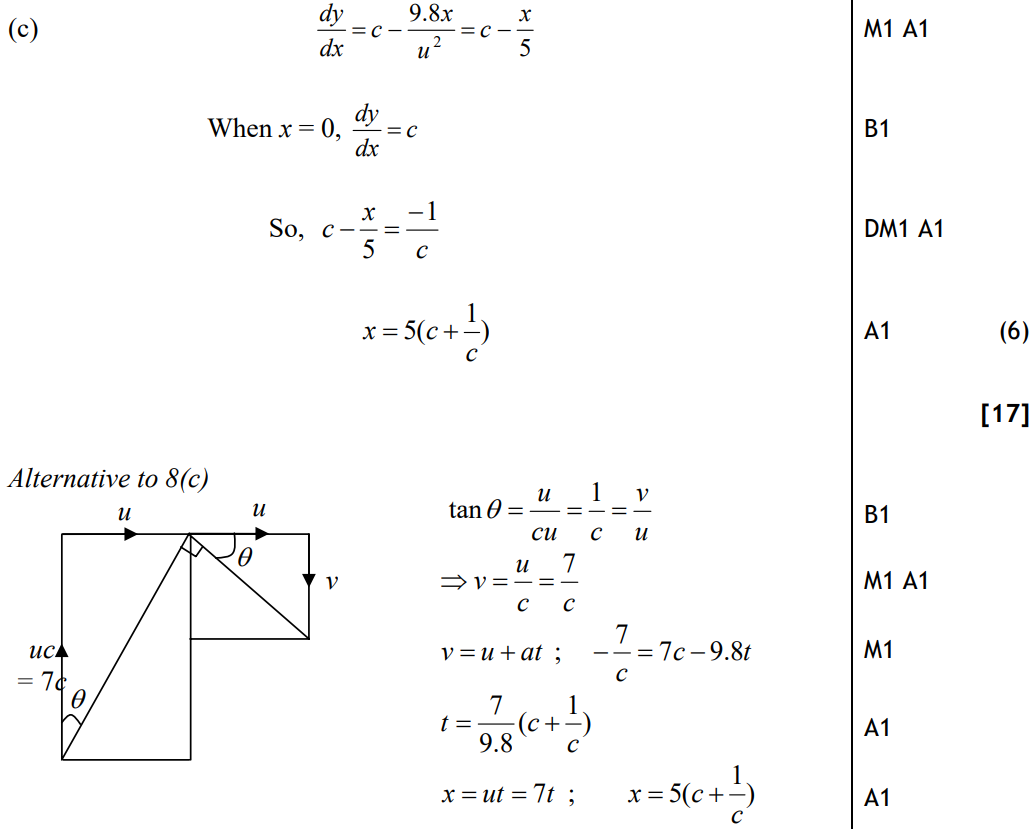 C
C Alternative
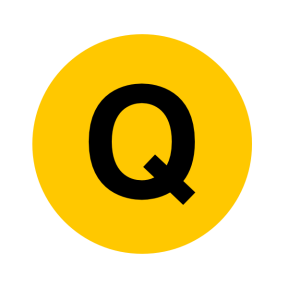 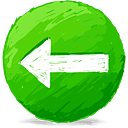 June 2010
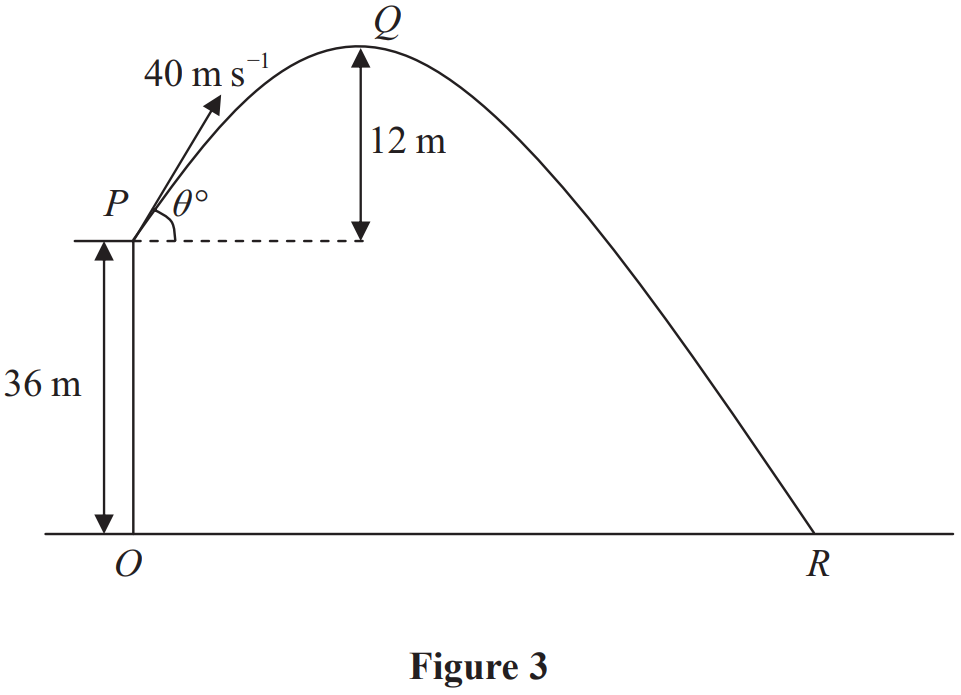 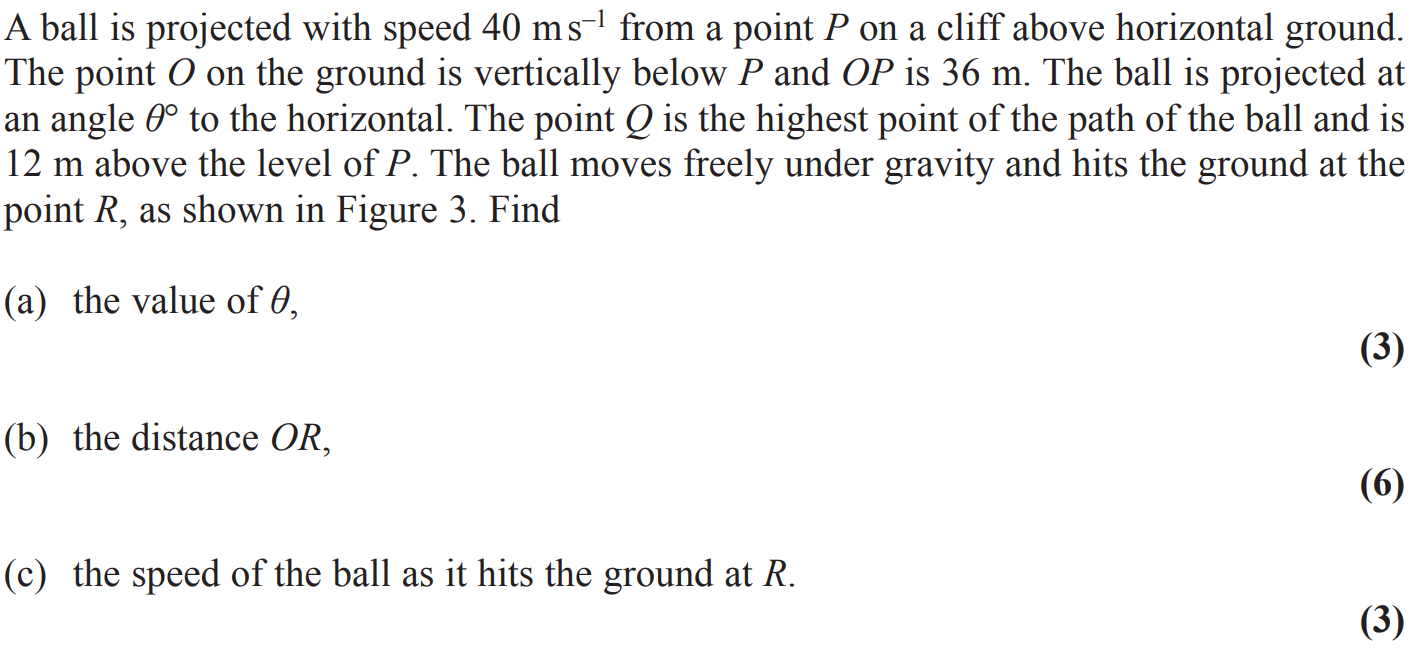 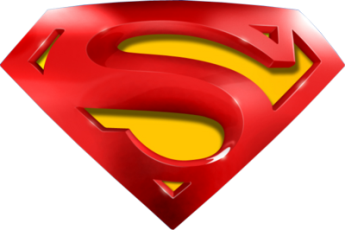 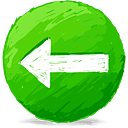 June 2010
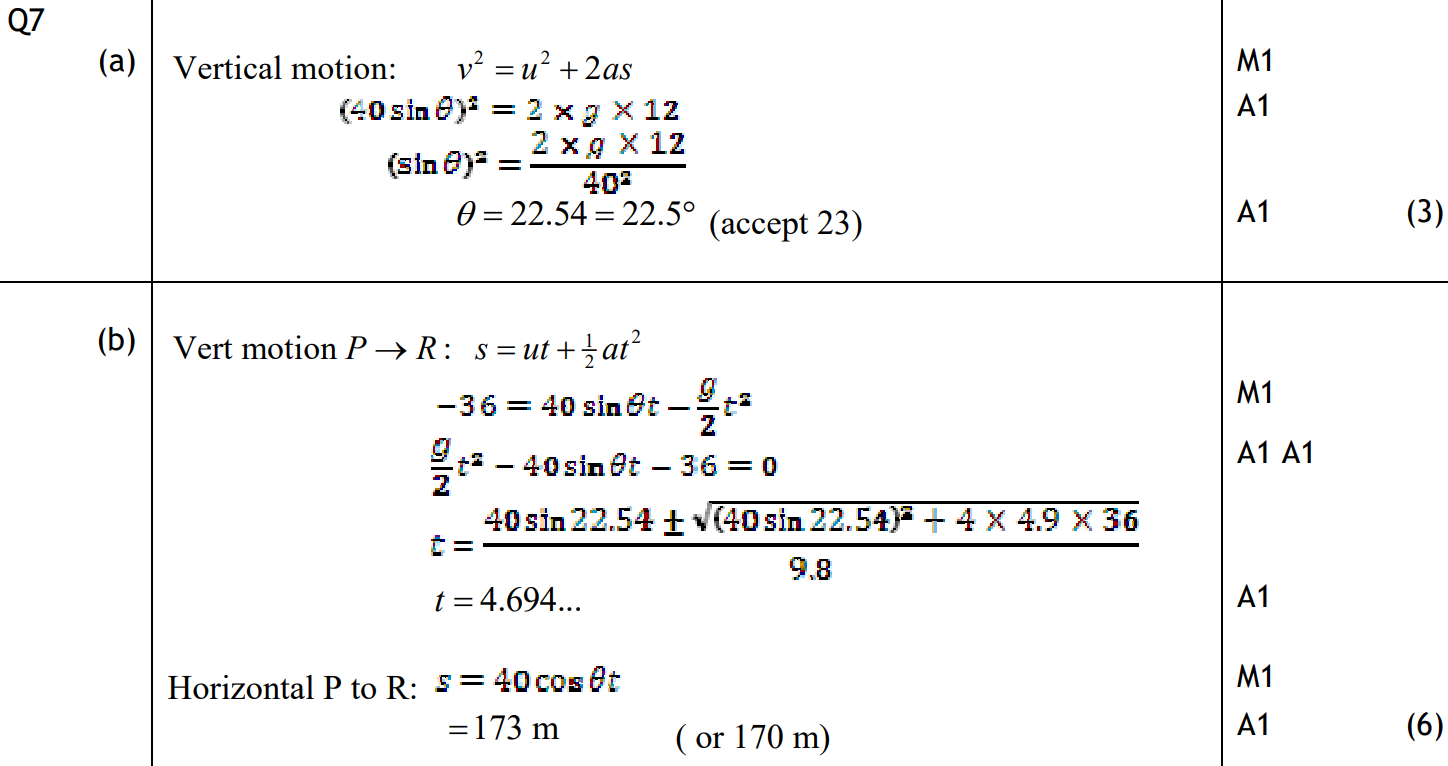 A
B
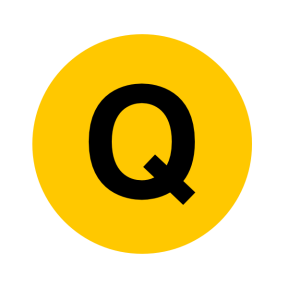 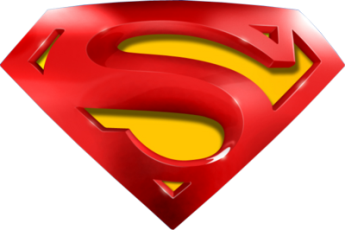 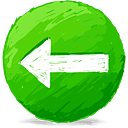 June 2010
C
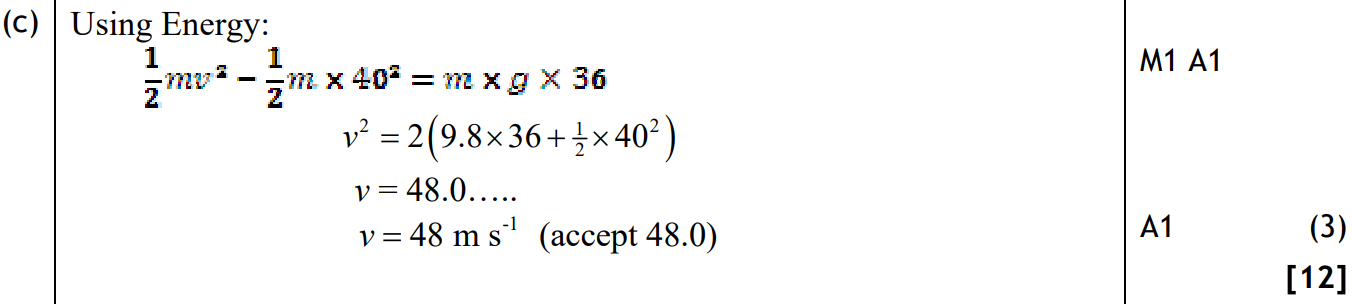 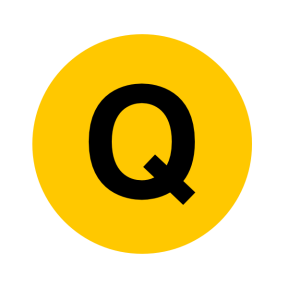 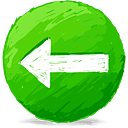 Jan 2011
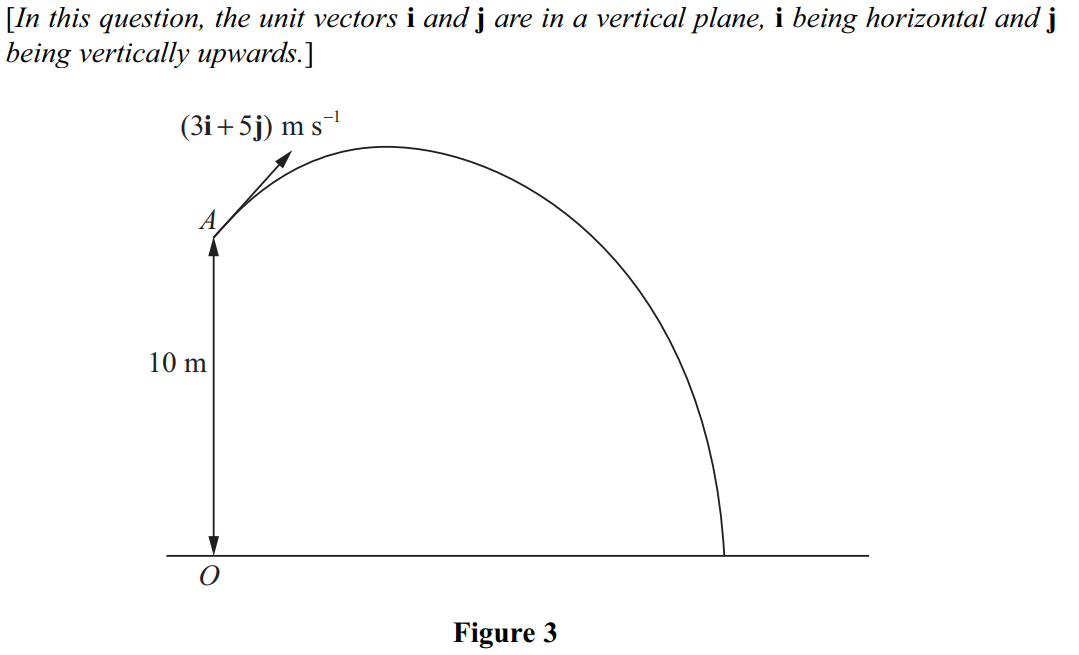 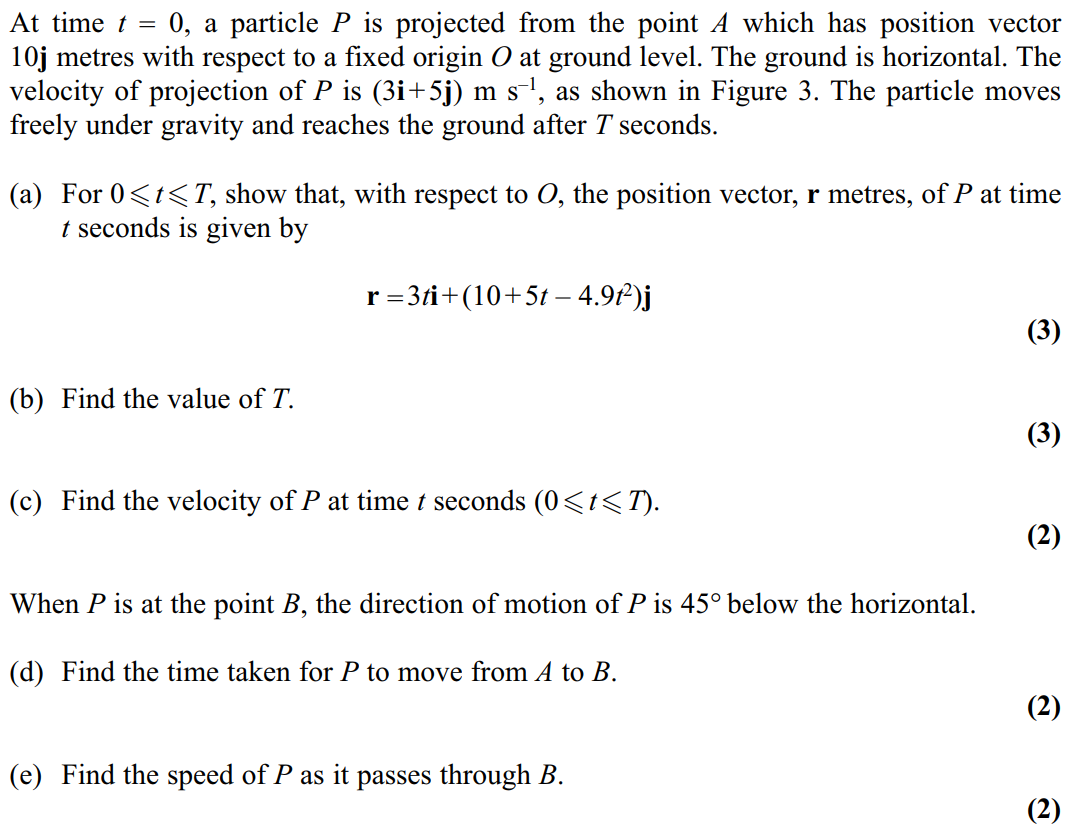 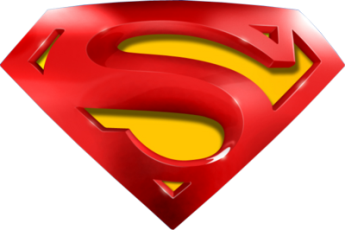 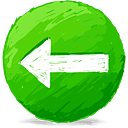 Jan 2011
A
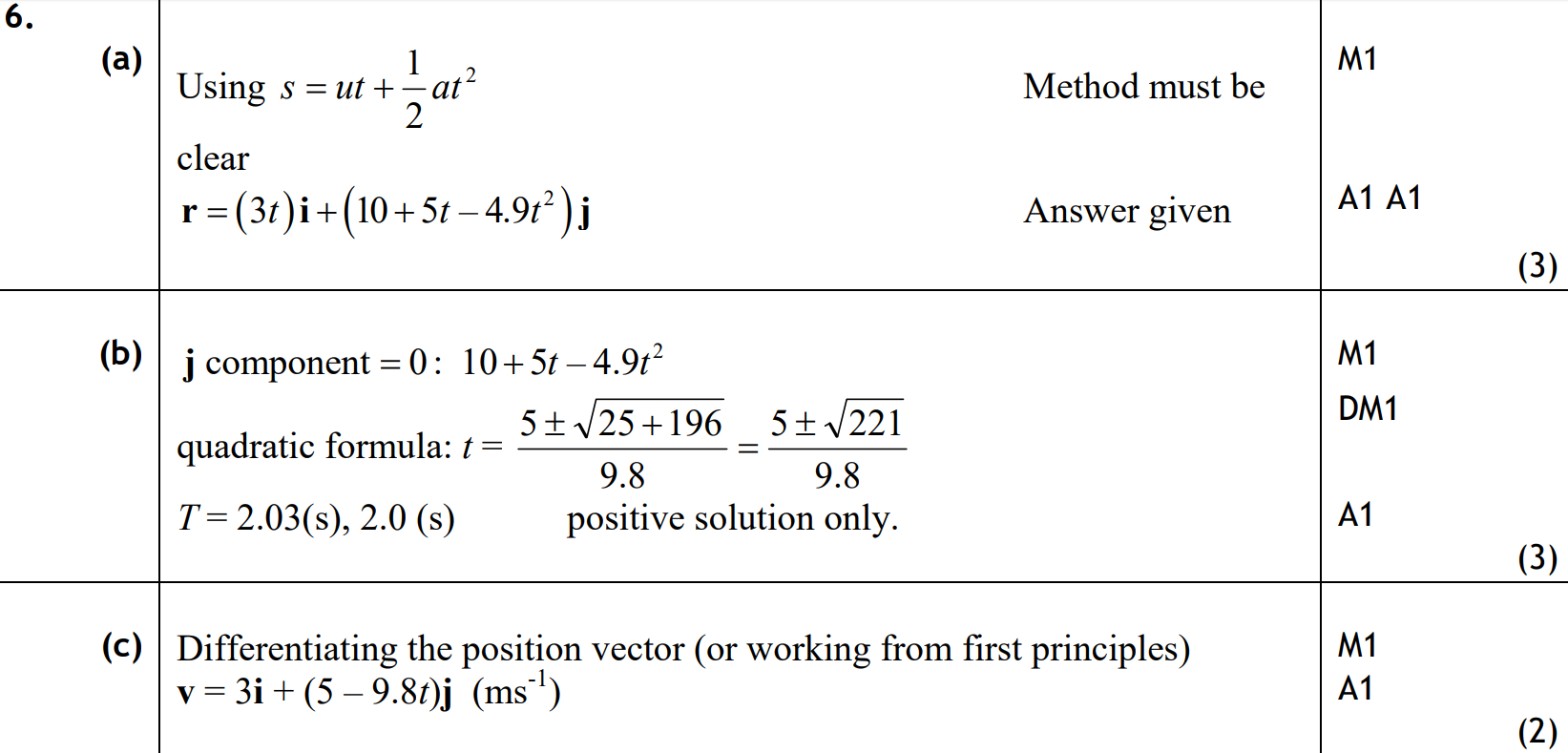 B
C
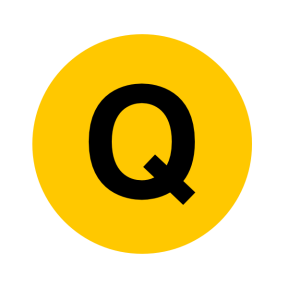 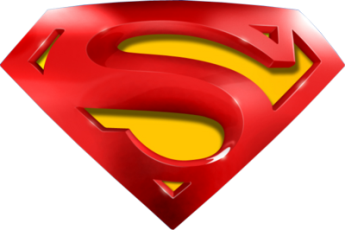 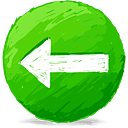 Jan 2011
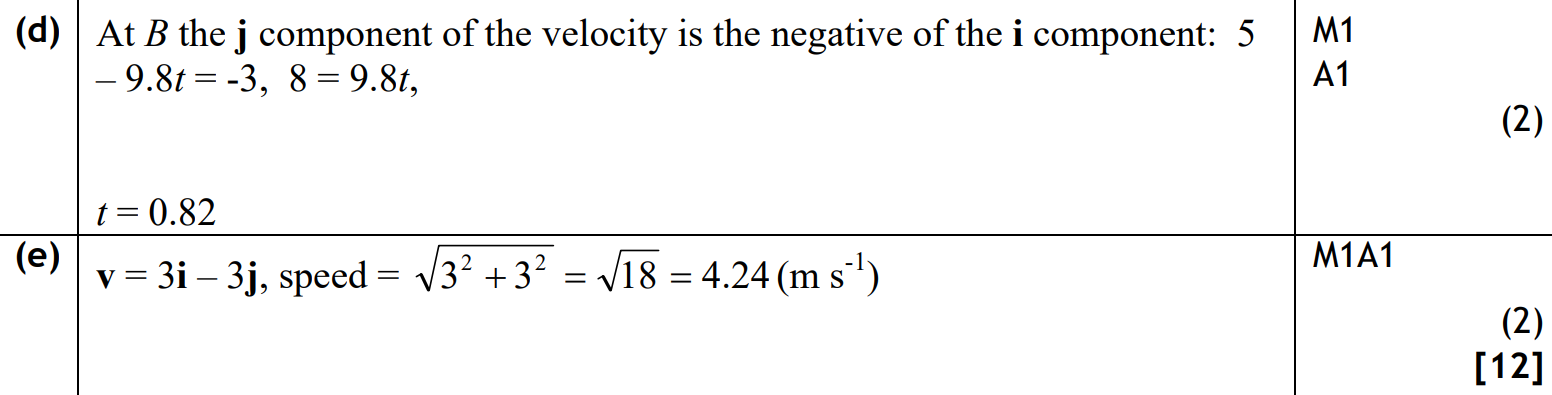 D
E
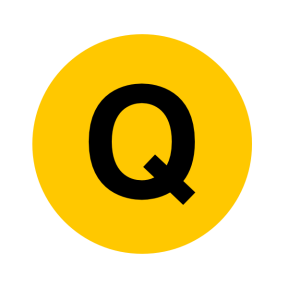 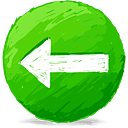 June 2011
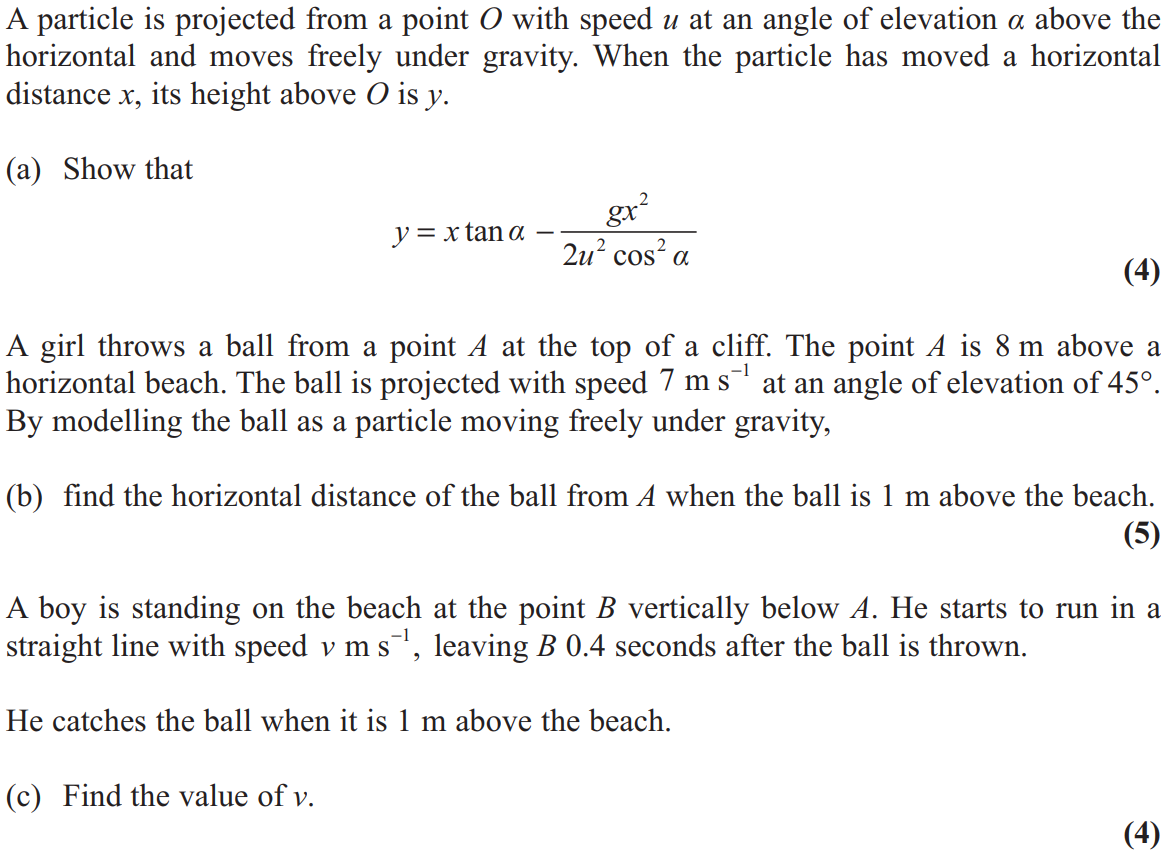 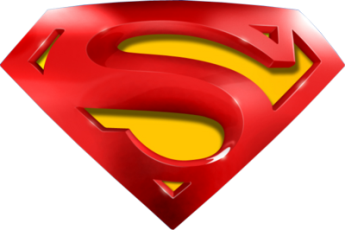 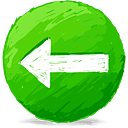 June 2011
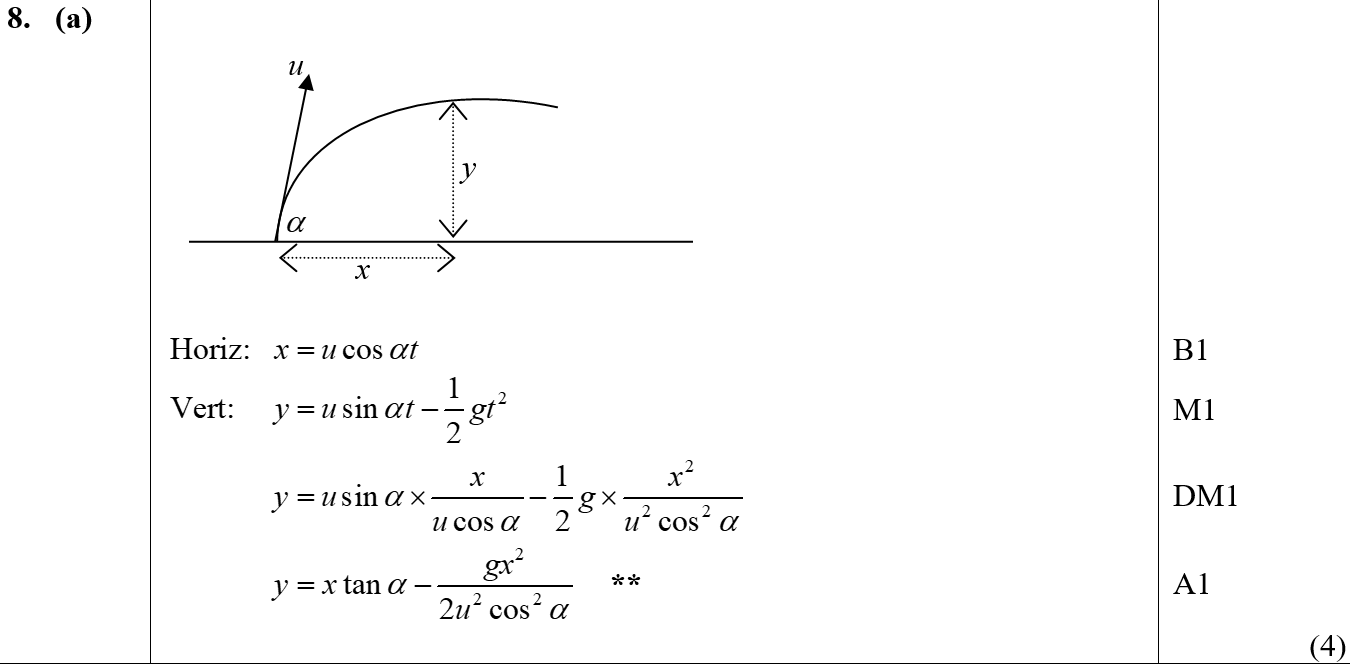 A
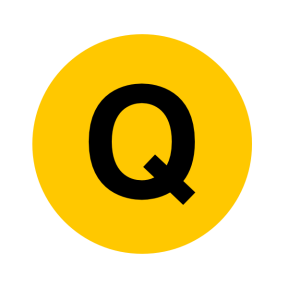 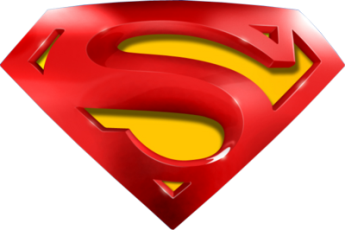 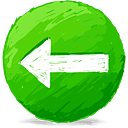 June 2011
B
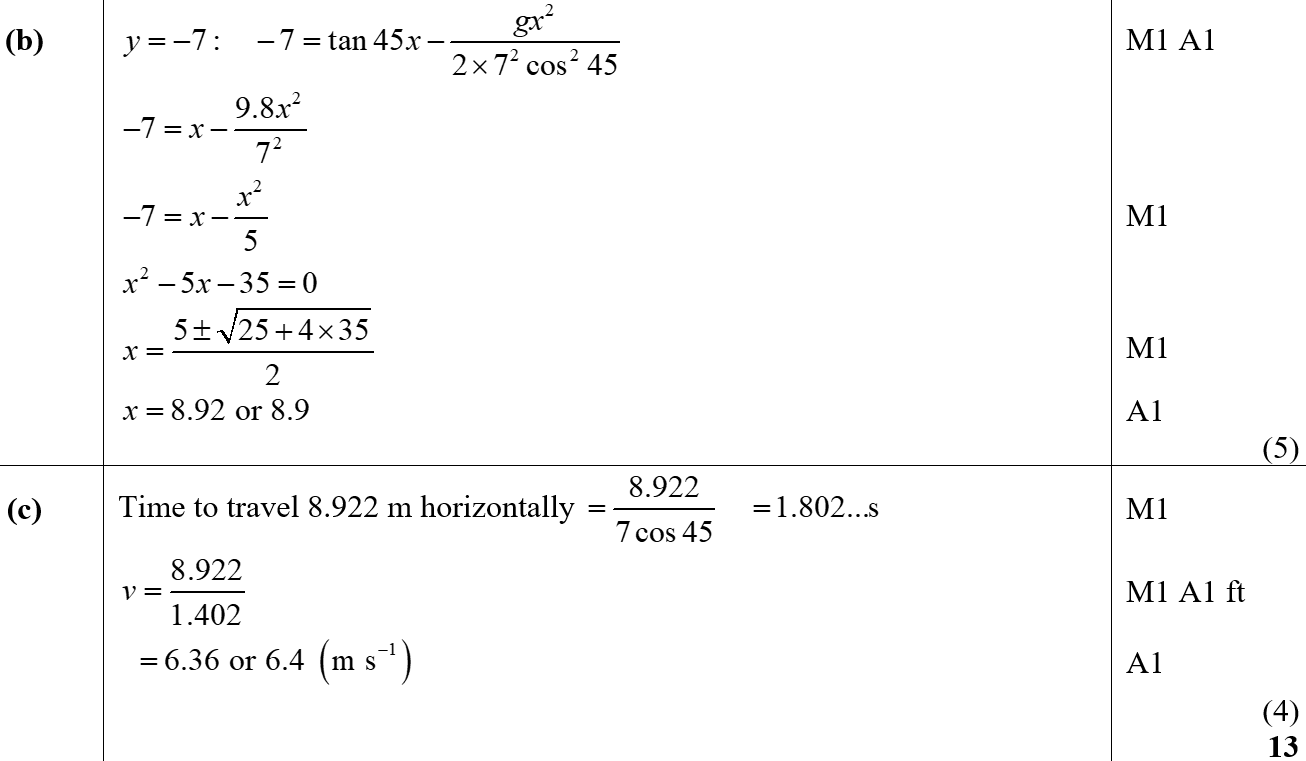 C
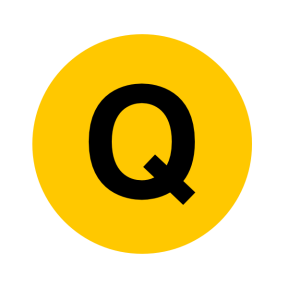 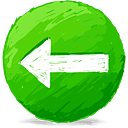 Jan 2012
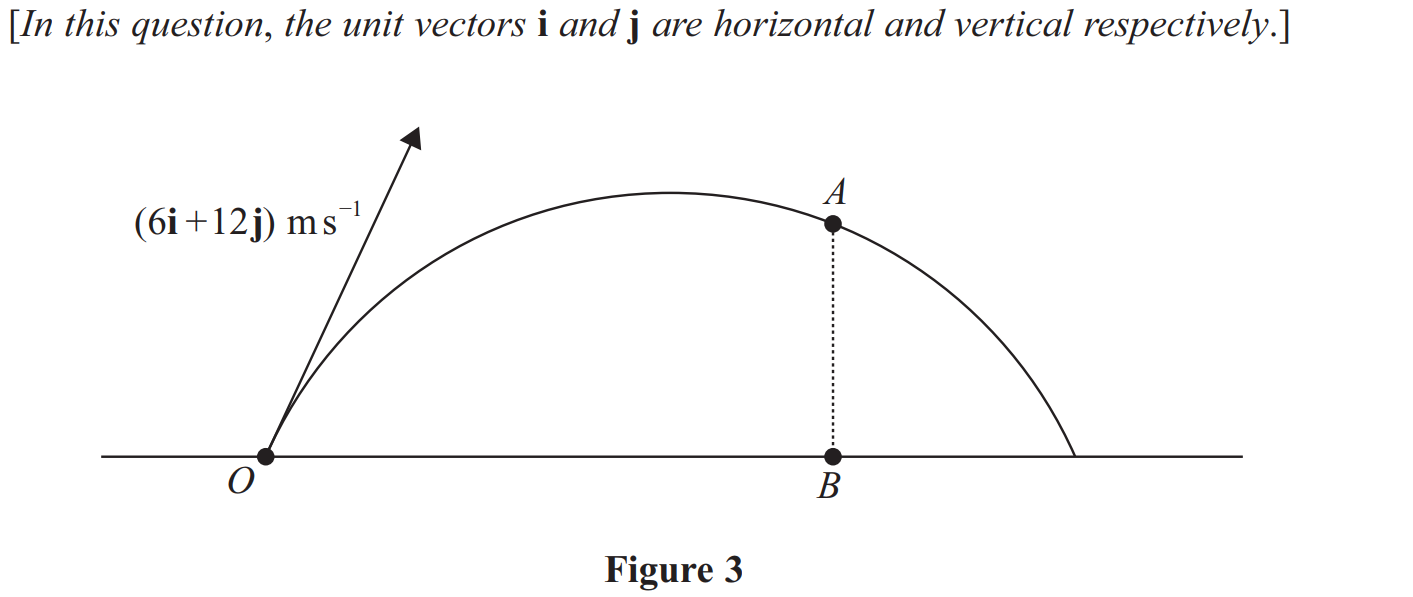 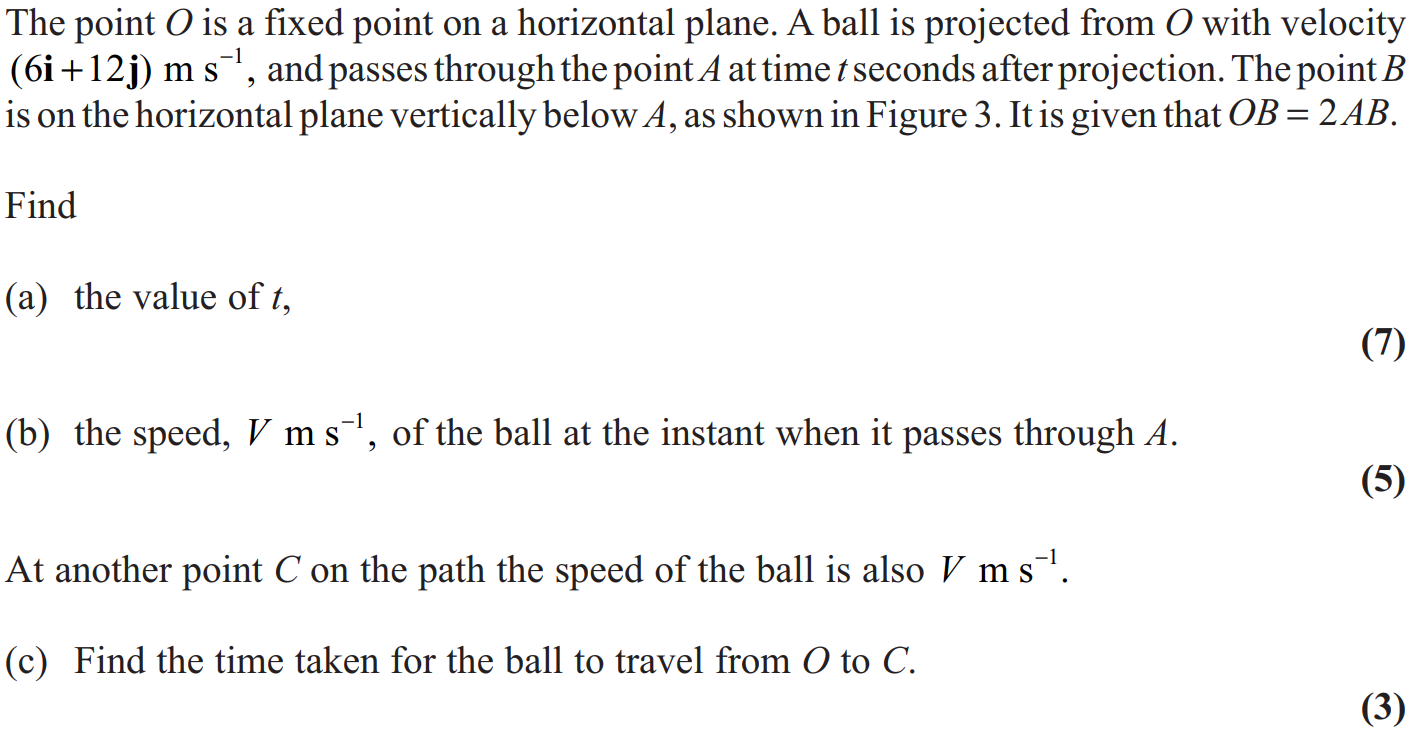 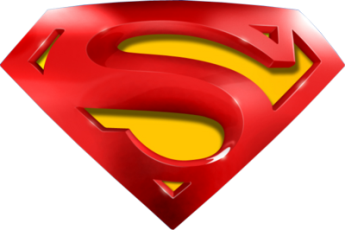 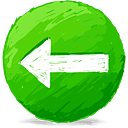 Jan 2012
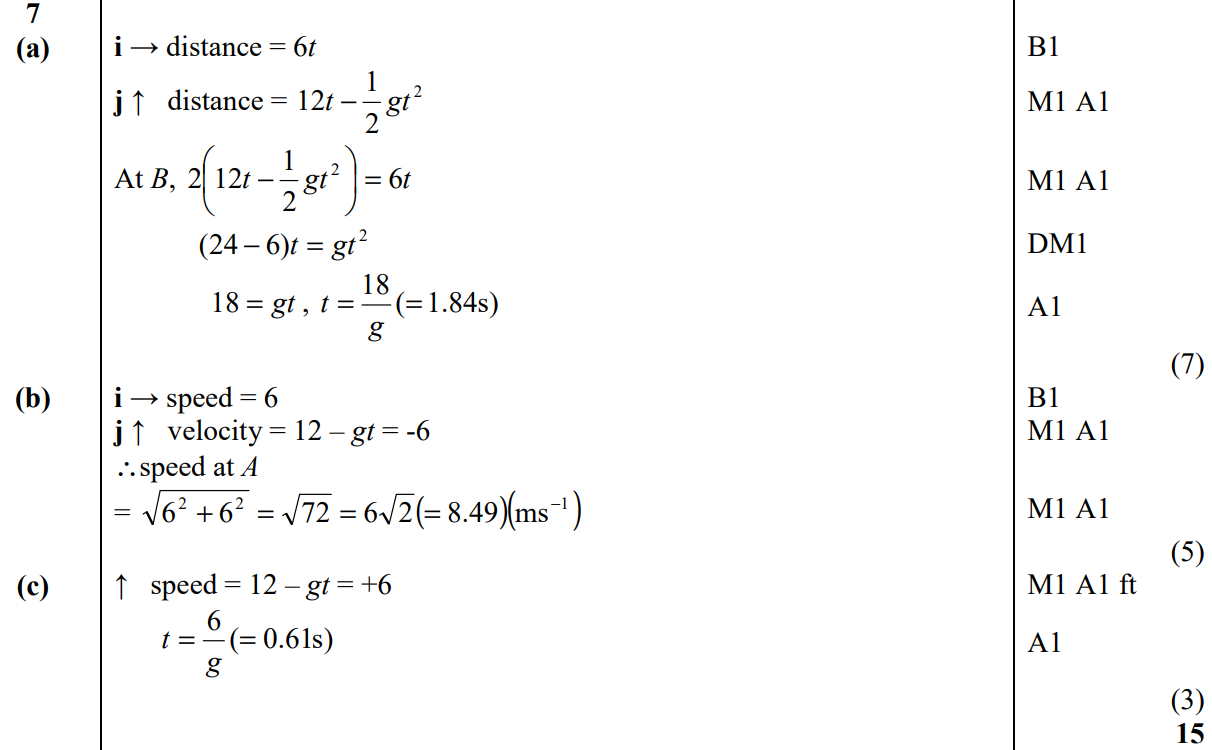 A
B
C
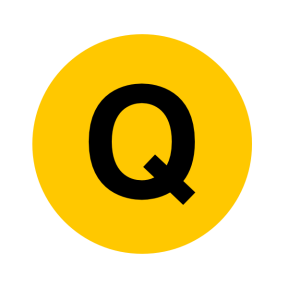 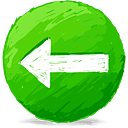 May 2012
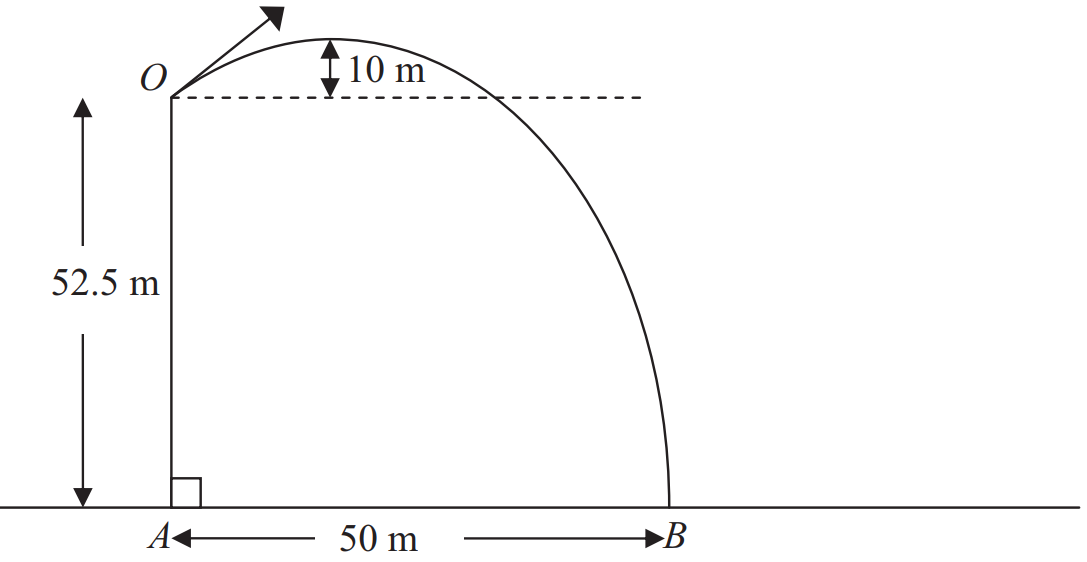 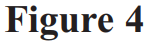 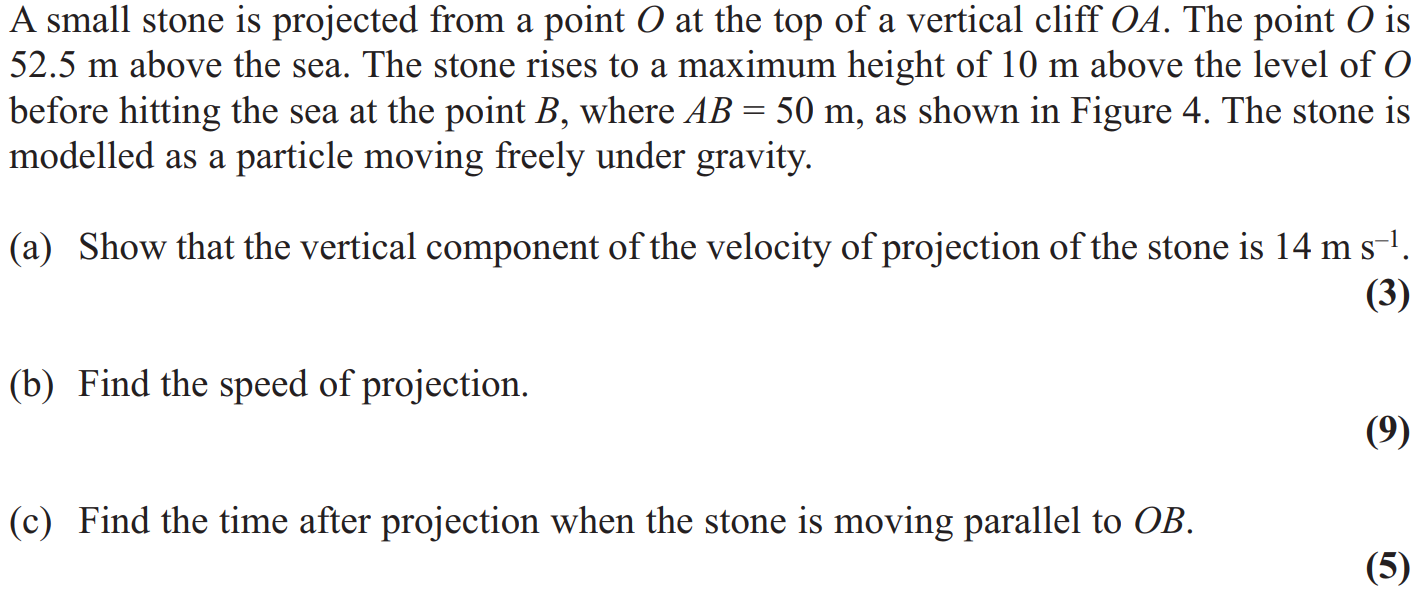 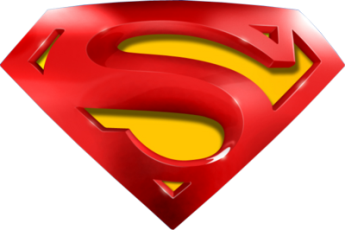 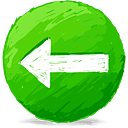 May 2012
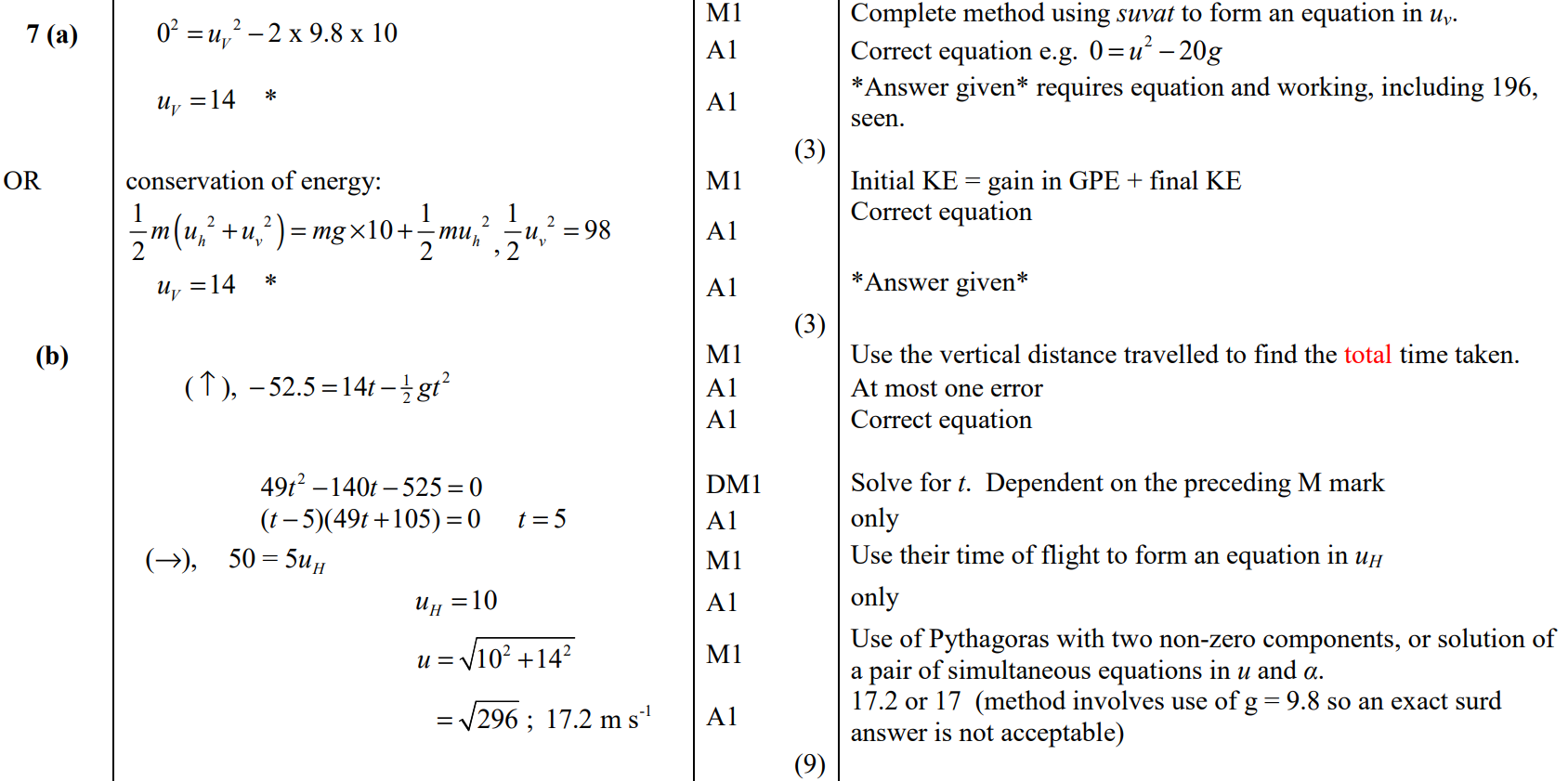 A
A Alternative
B
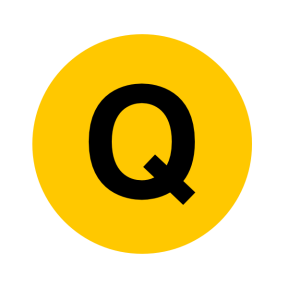 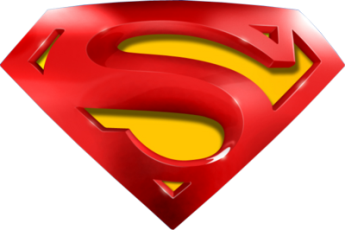 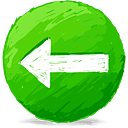 May 2012
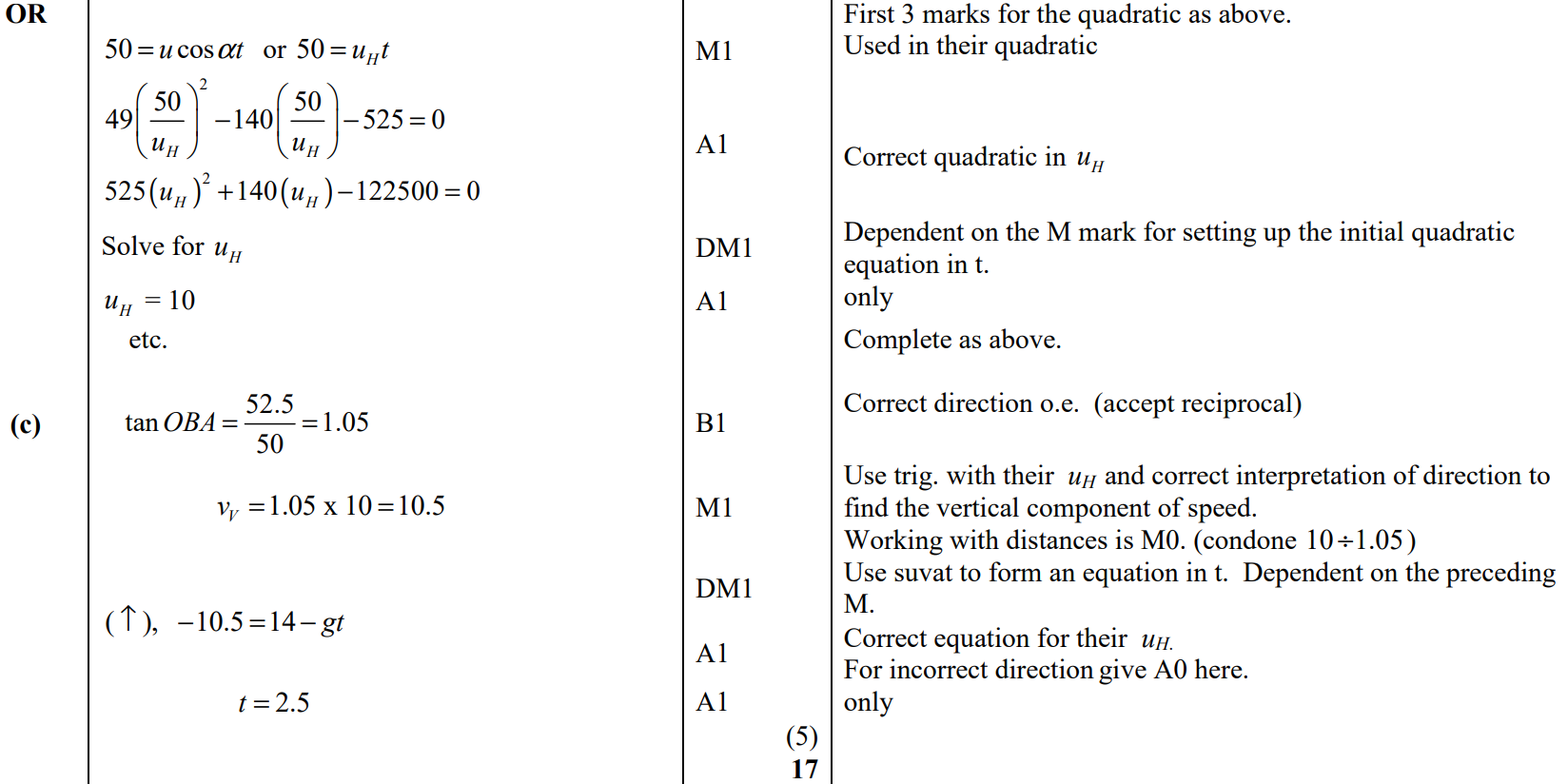 B Alternative
C
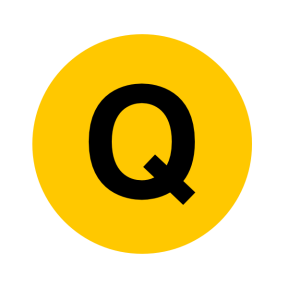 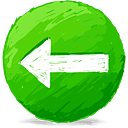 Jan 2013
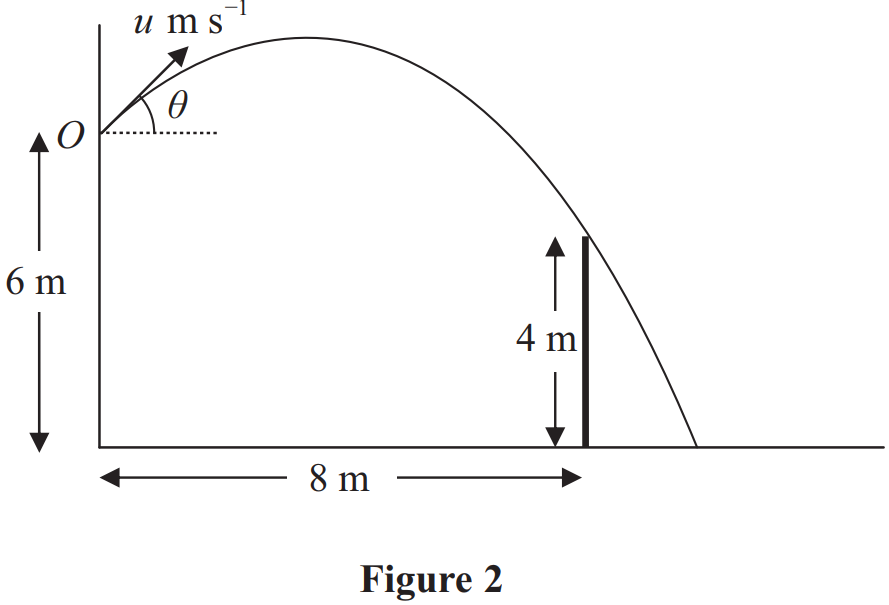 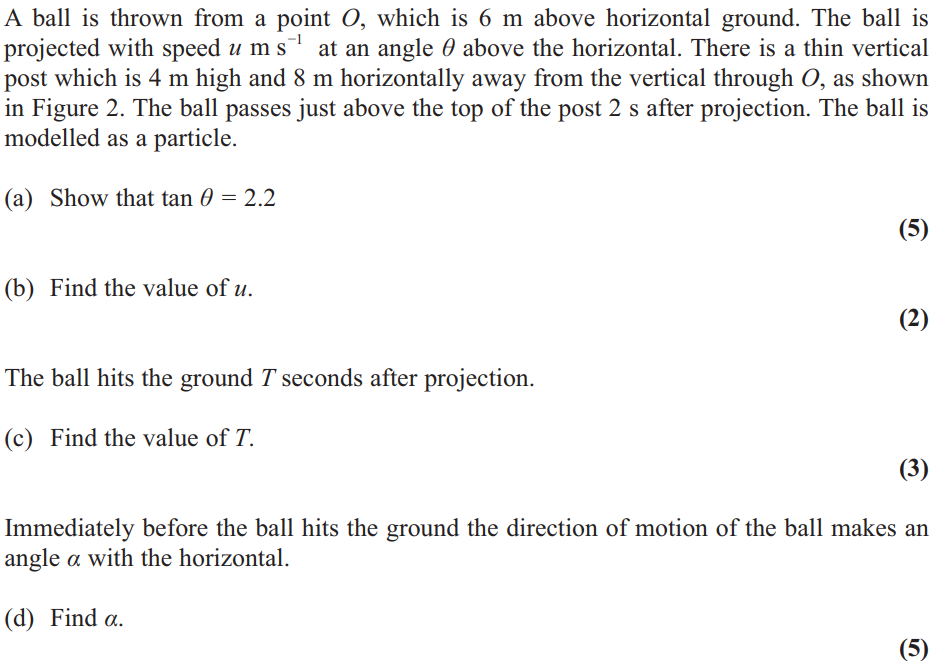 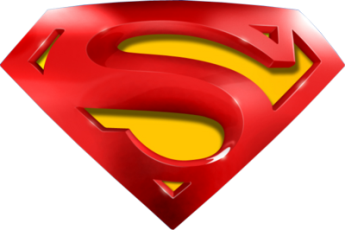 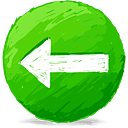 Jan 2013
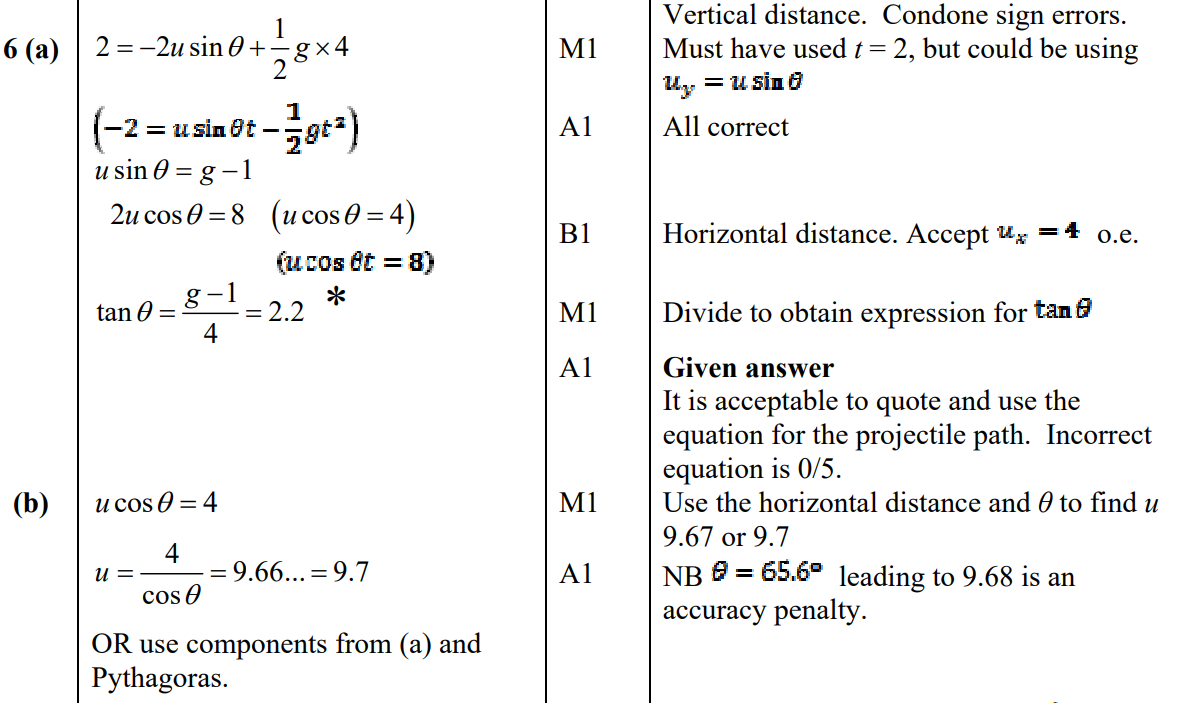 A
B
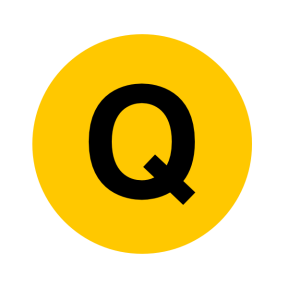 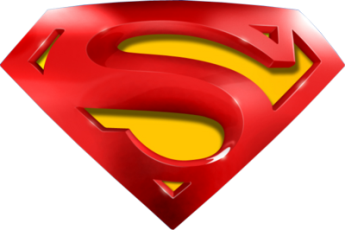 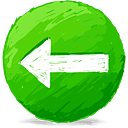 Jan 2013
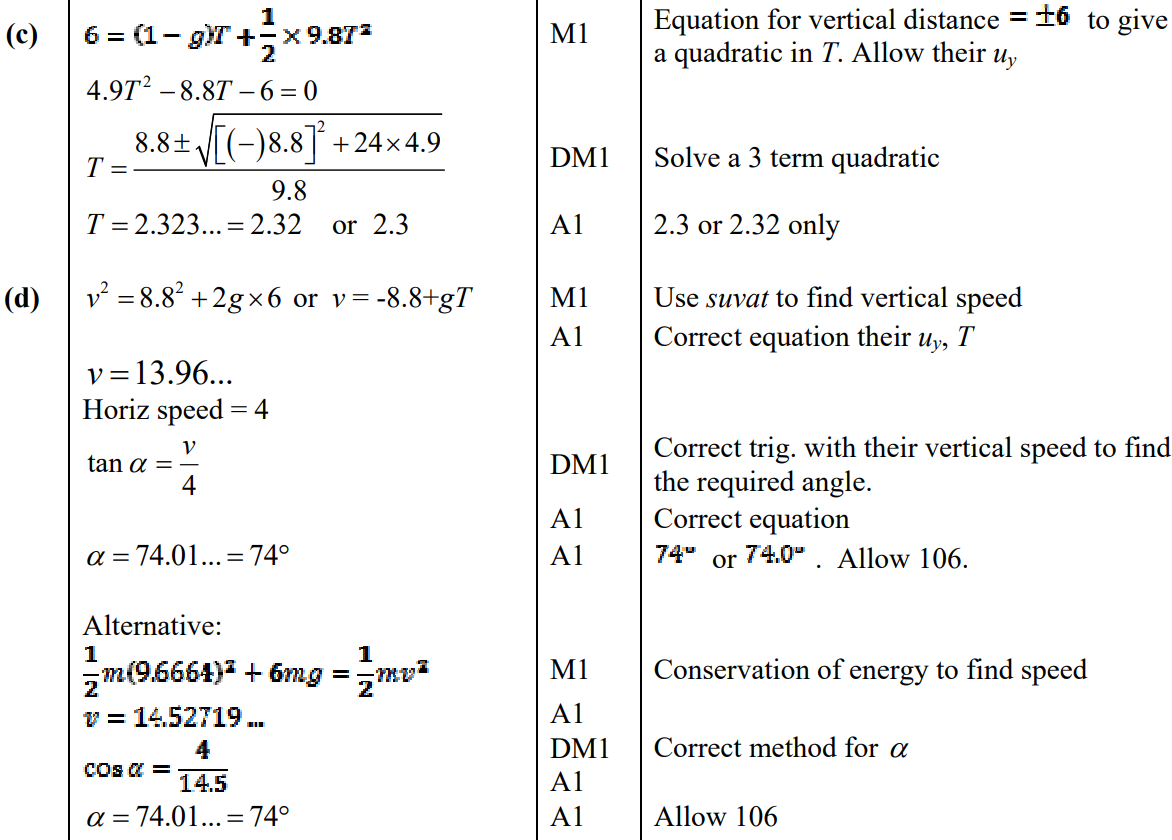 C
D
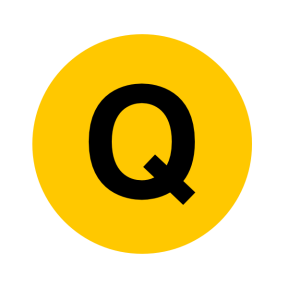 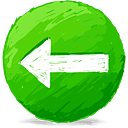 June 2013
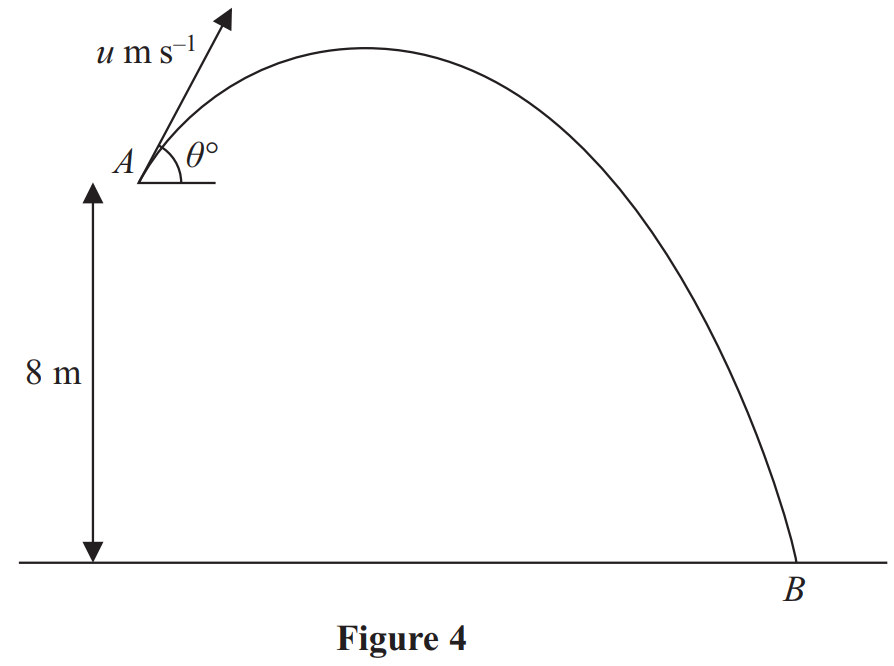 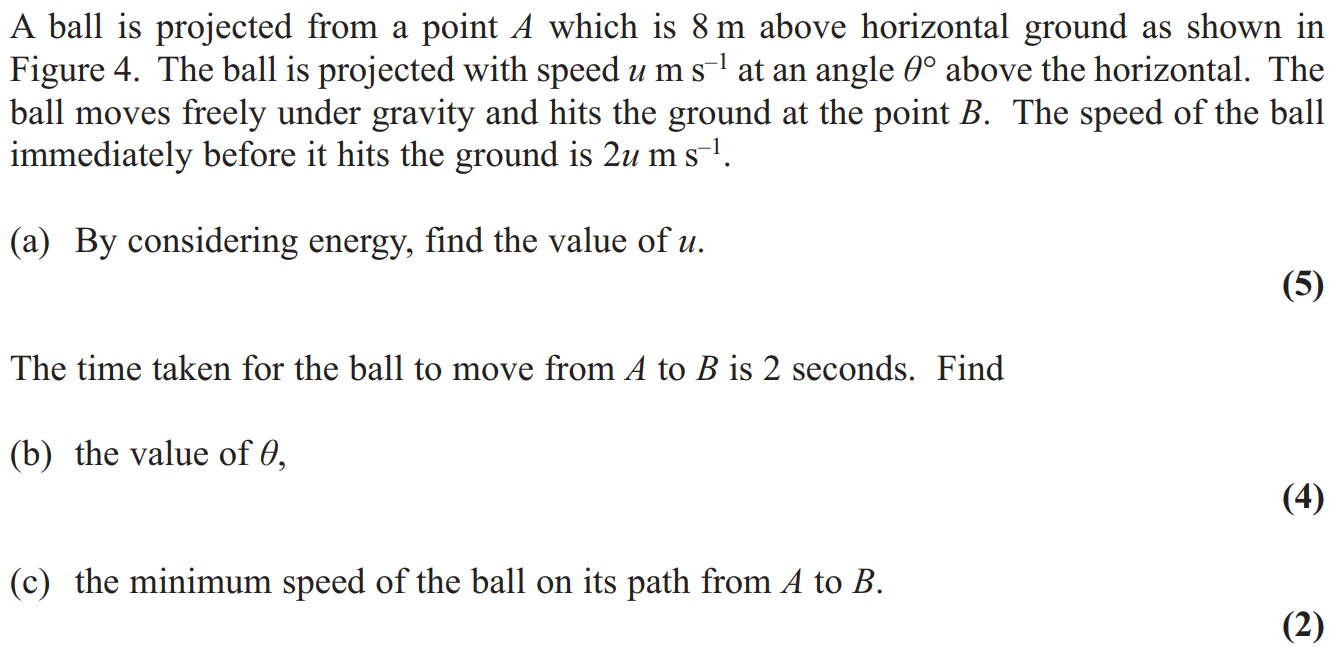 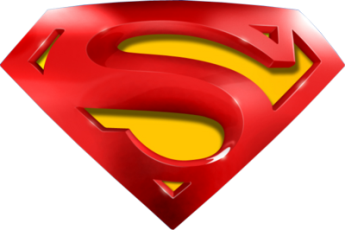 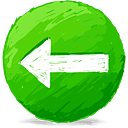 June 2013
A
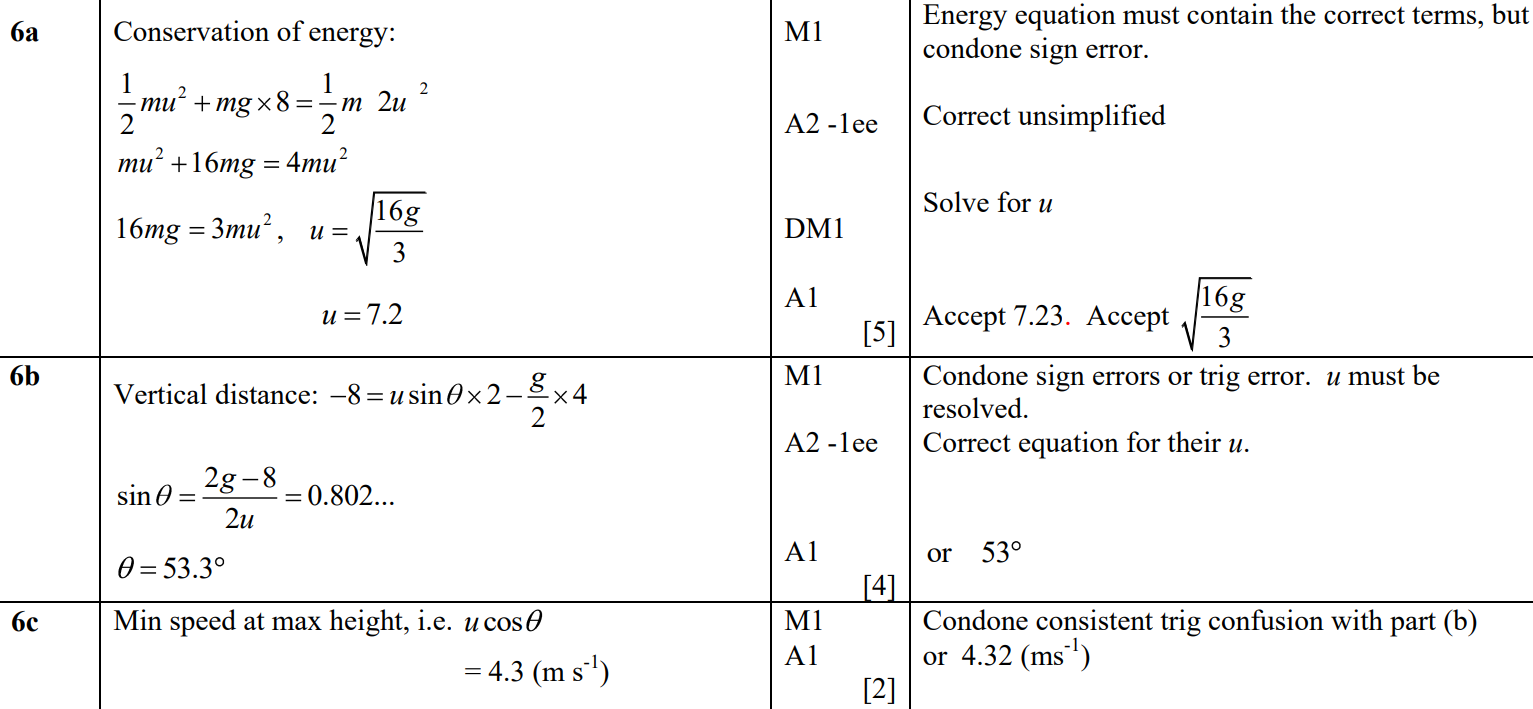 B
C
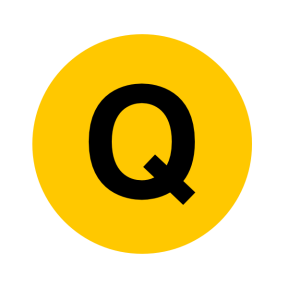 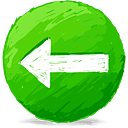 June 2014
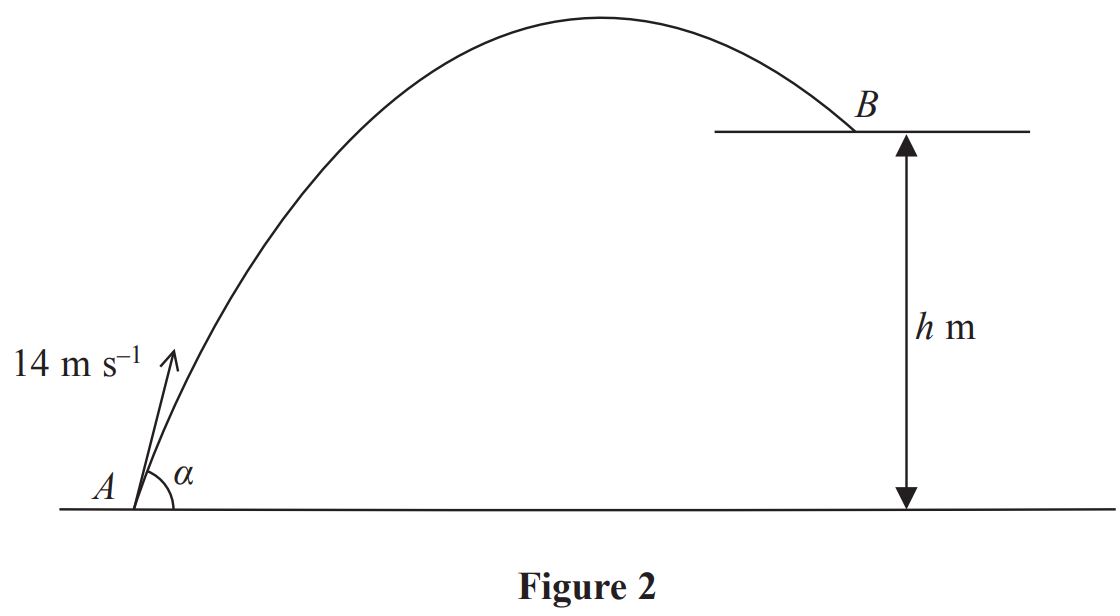 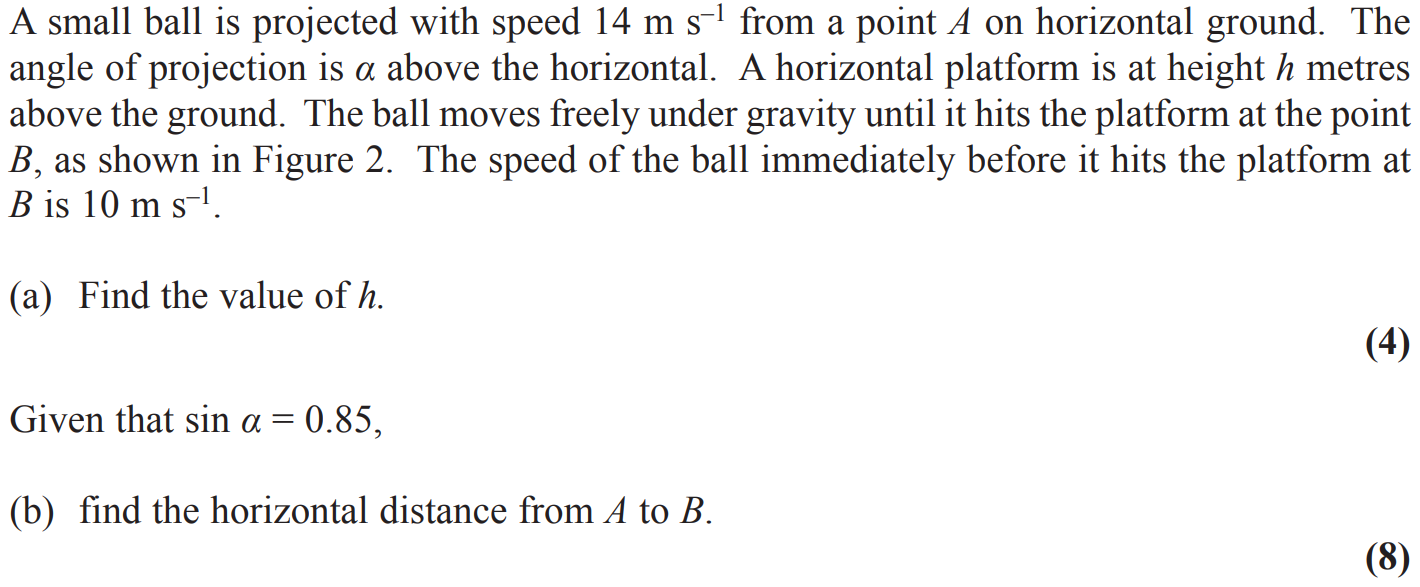 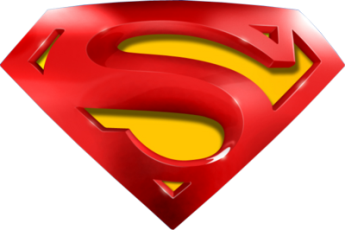 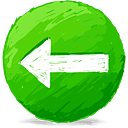 June 2014
A
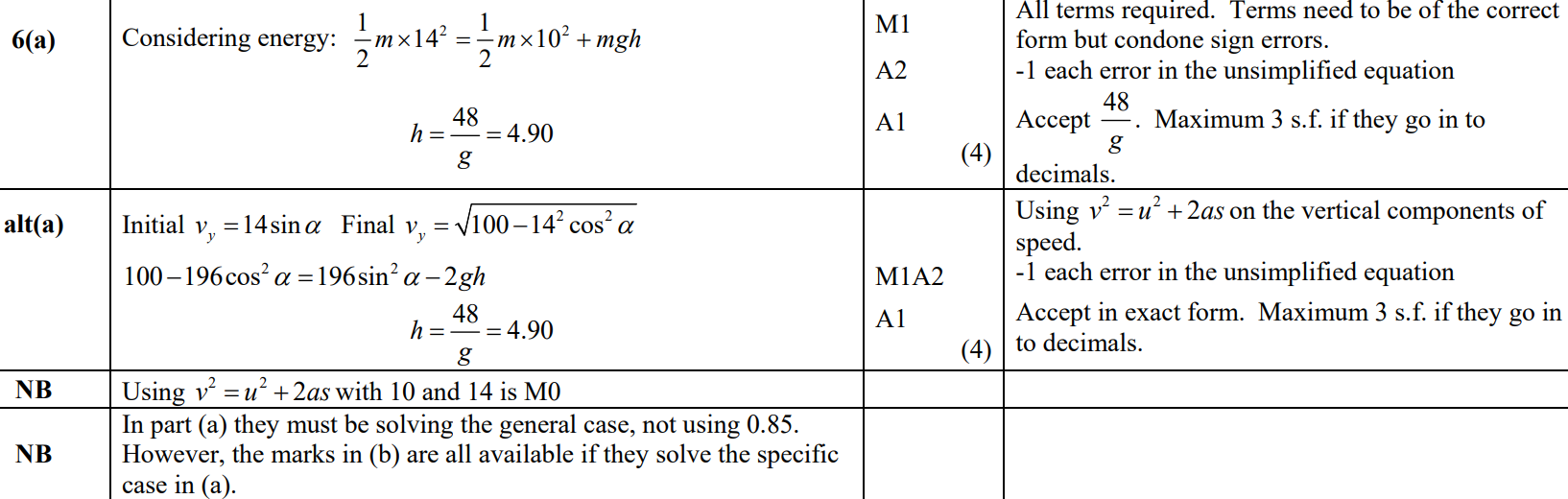 A Alternative
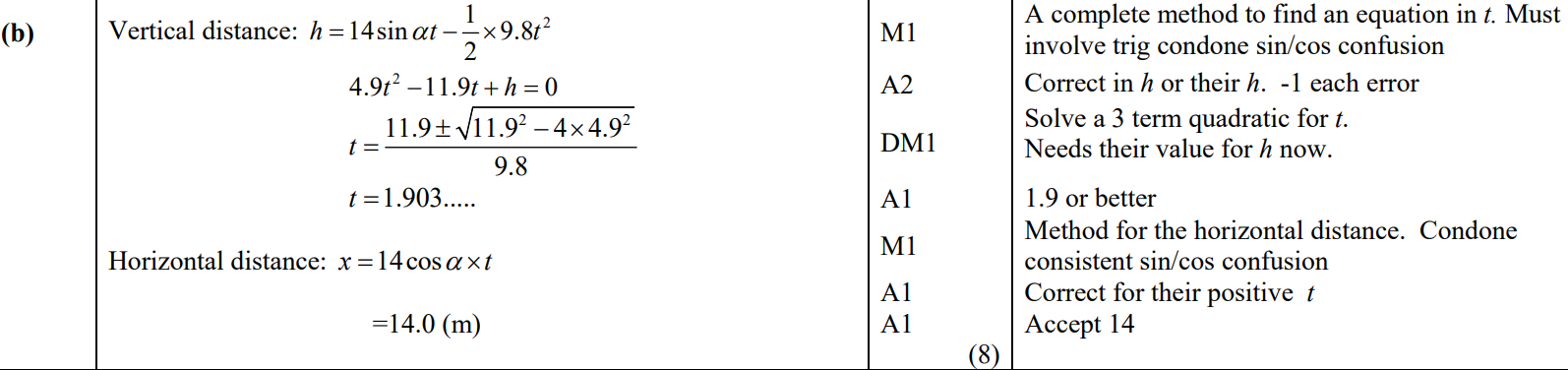 B
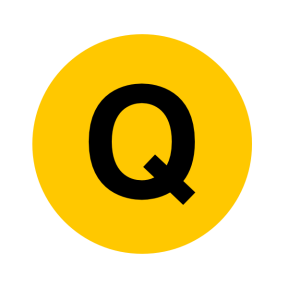 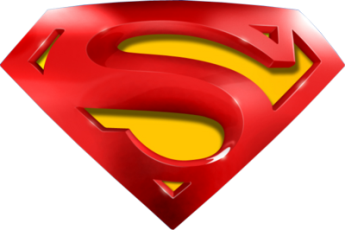 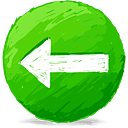 June 2014
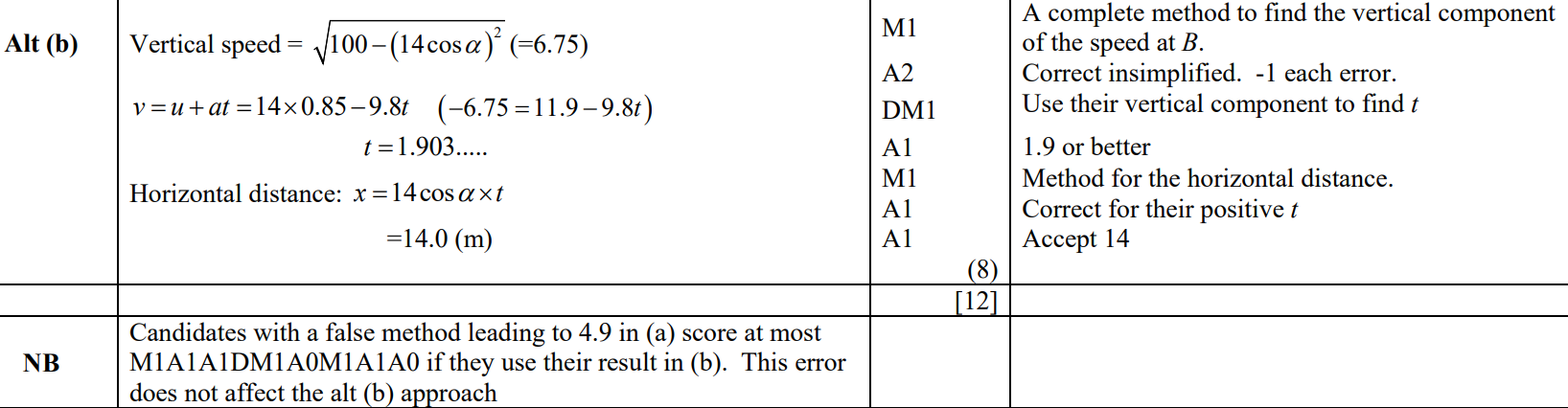 B Alternative
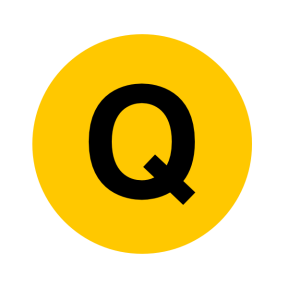 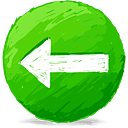 June 2015
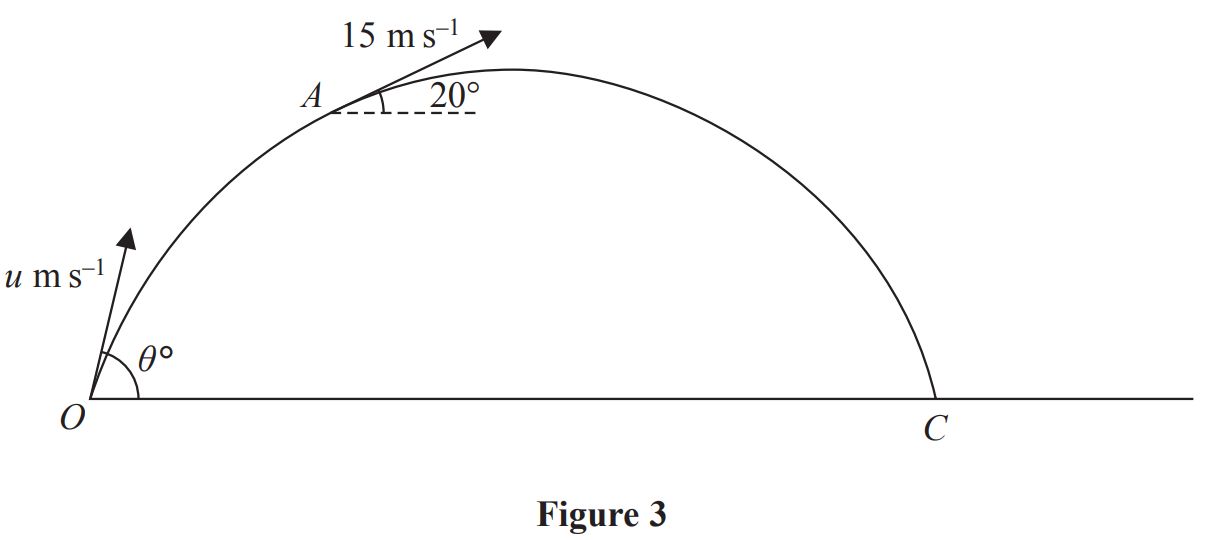 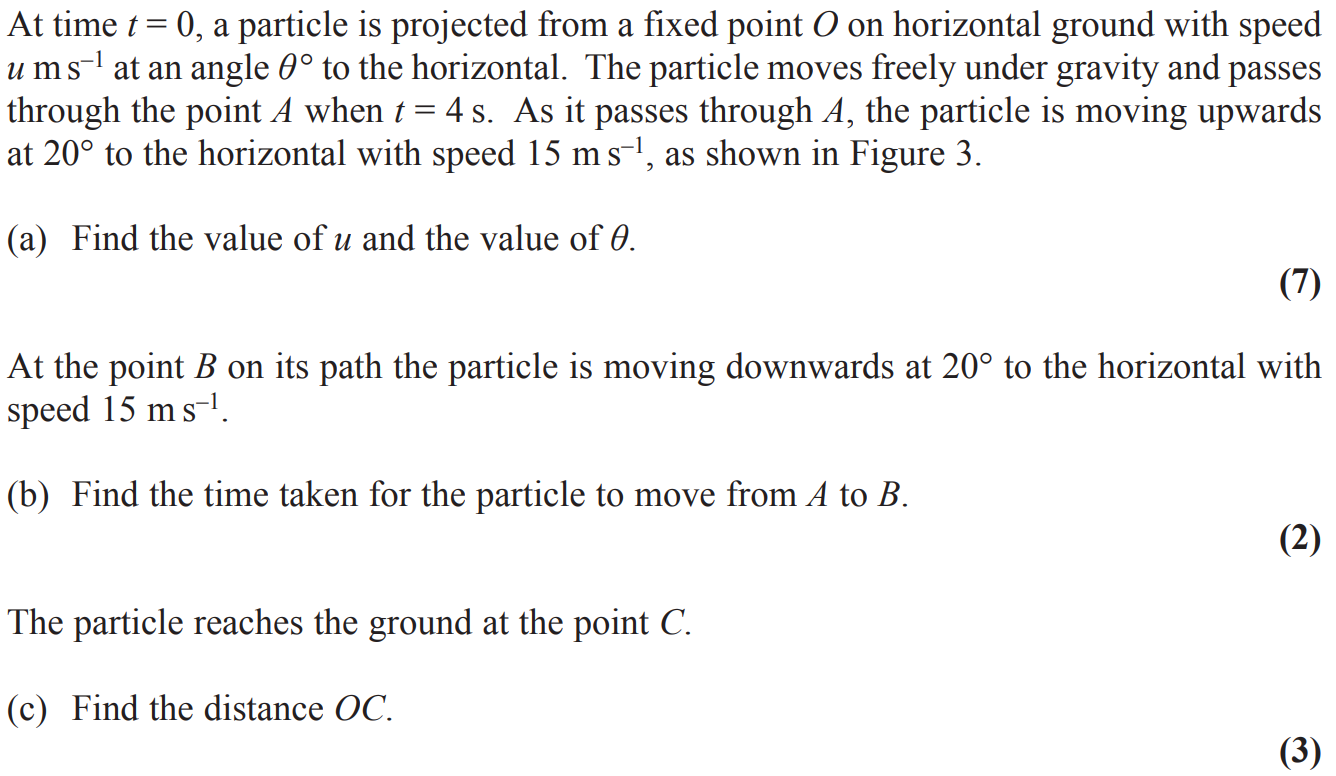 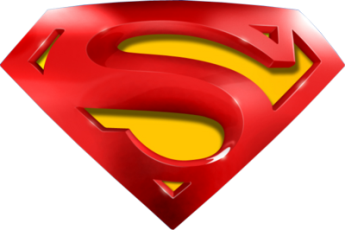 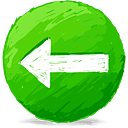 June 2015
A
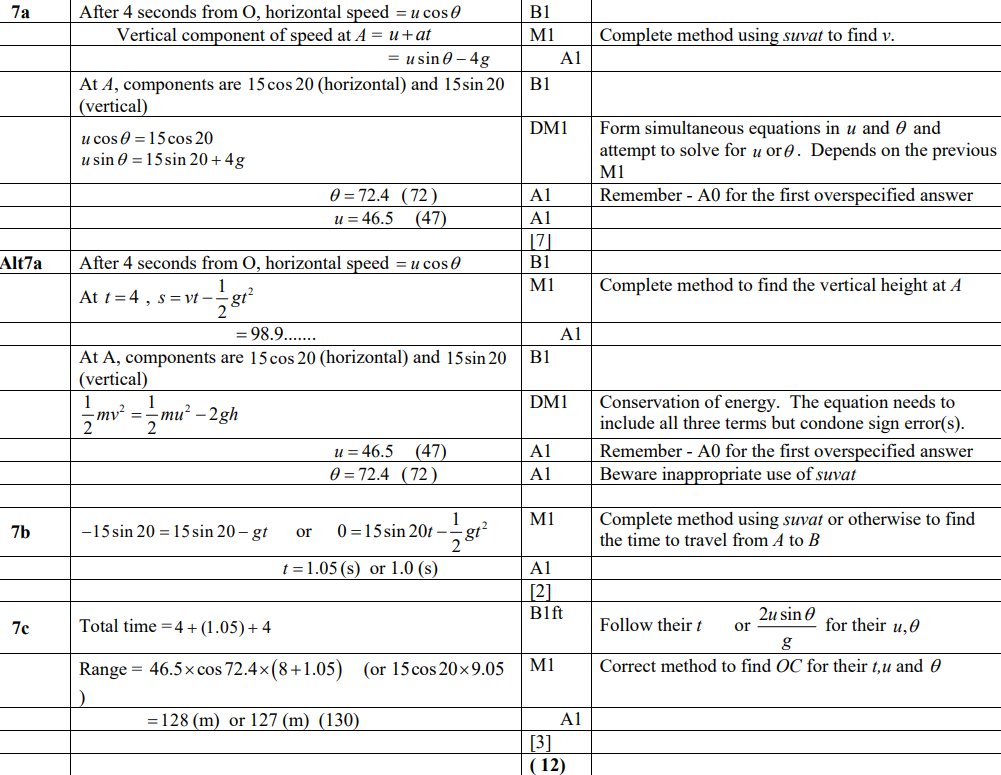 A Alternative
B
C
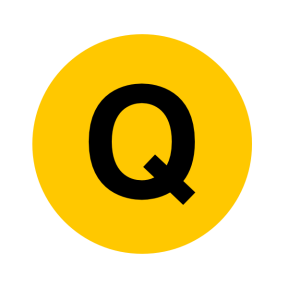 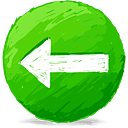 June 2016
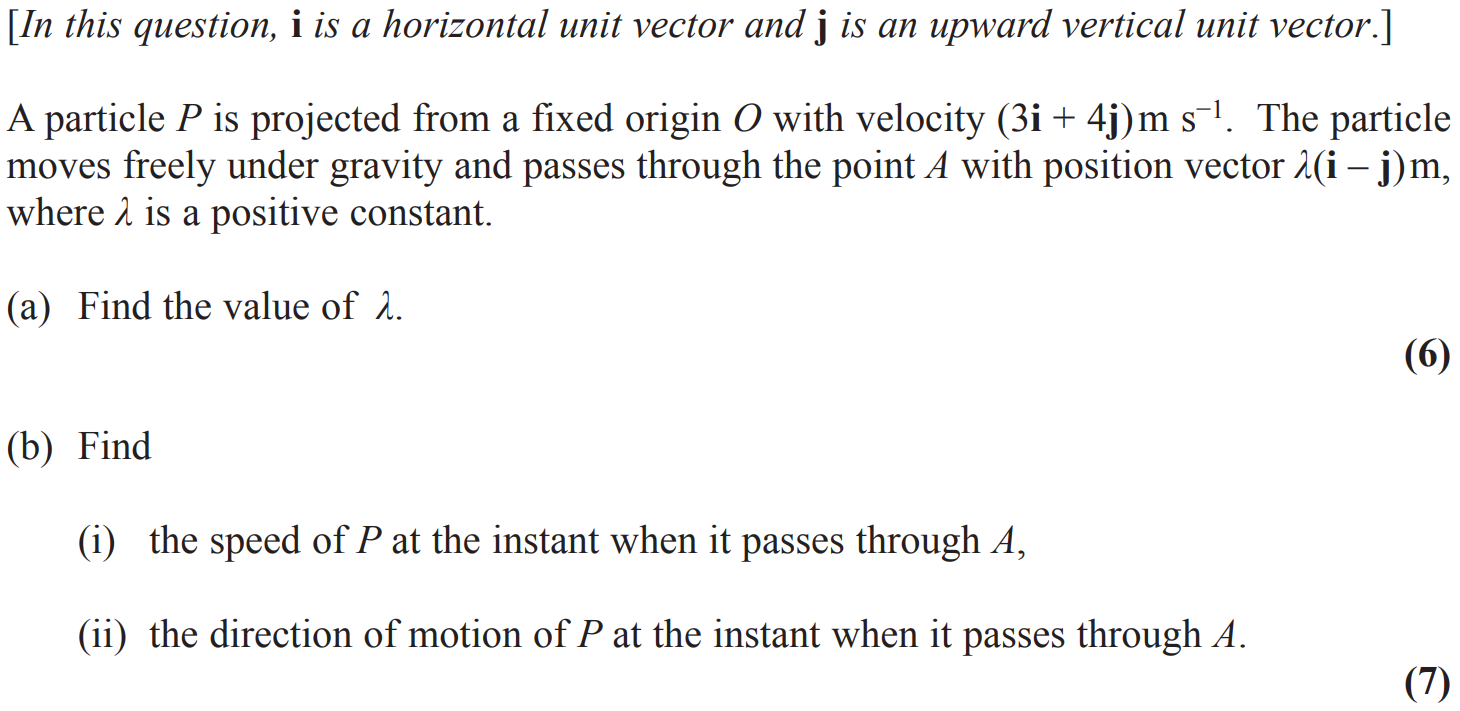 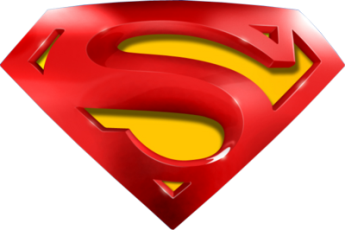 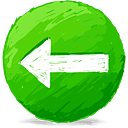 June 2016
A
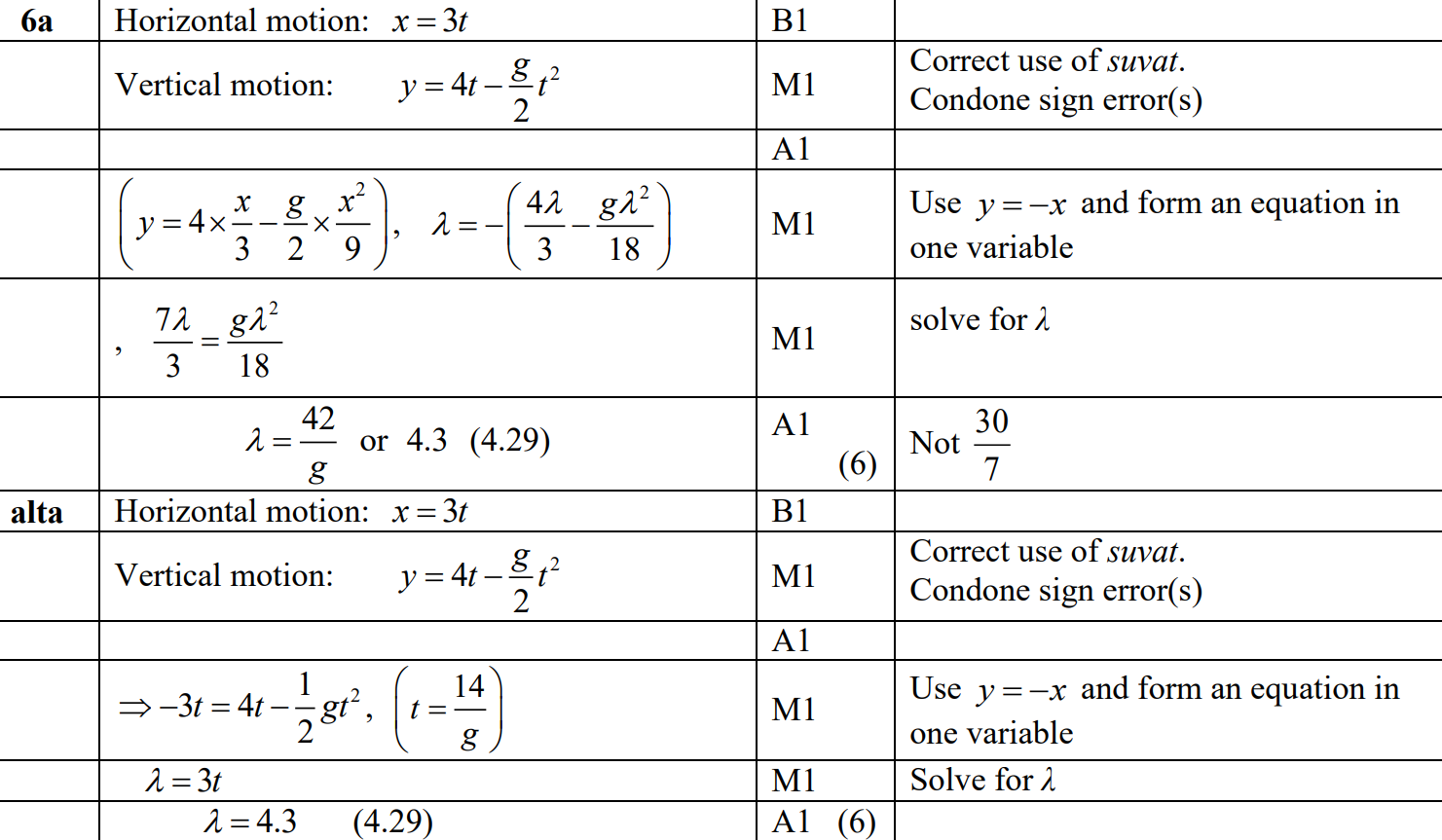 A Alternative
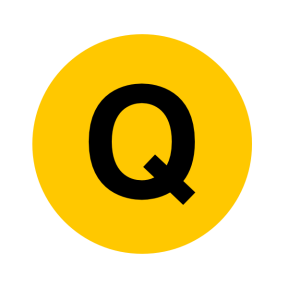 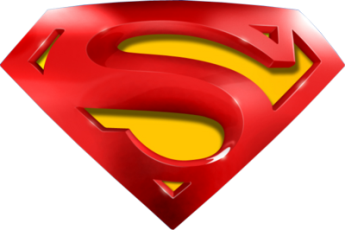 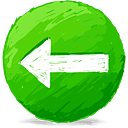 June 2016
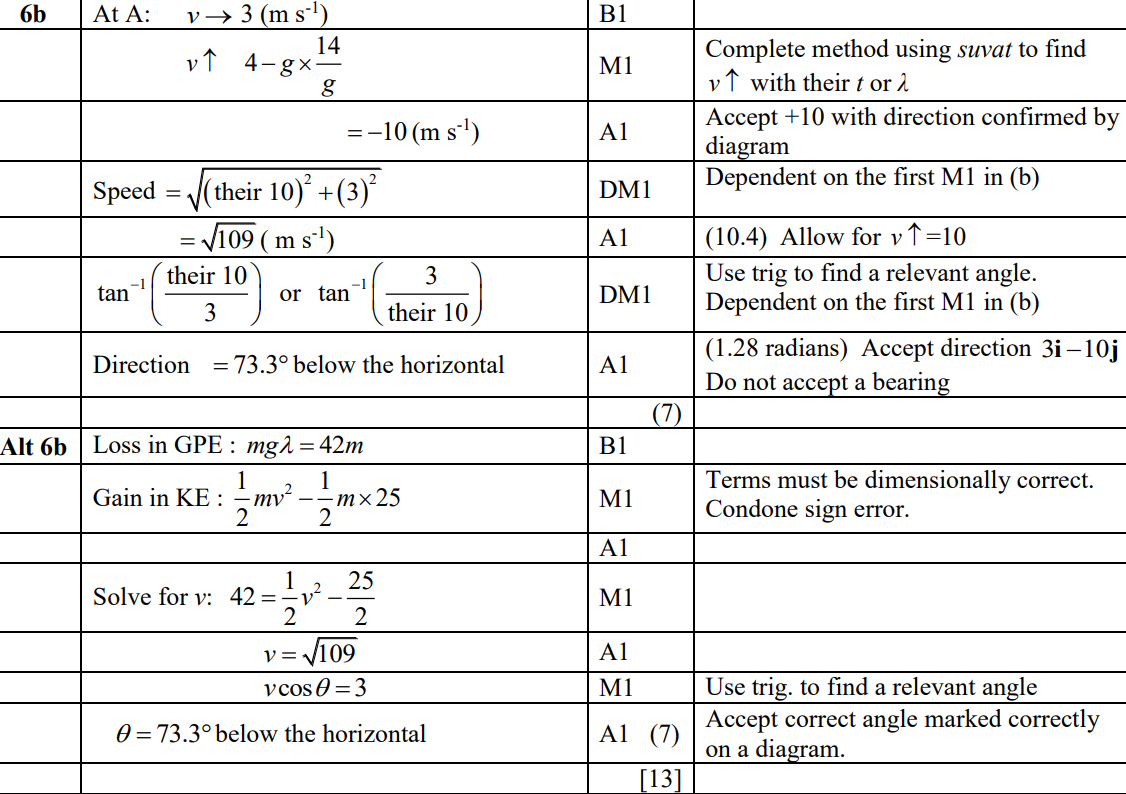 B
B Alternative
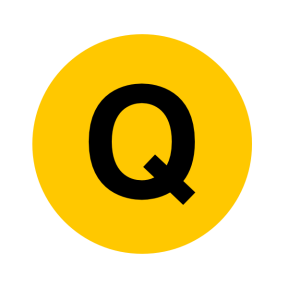 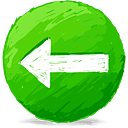 June 2017
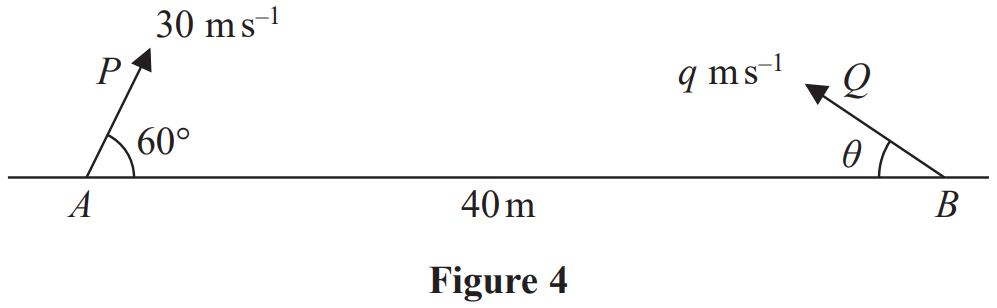 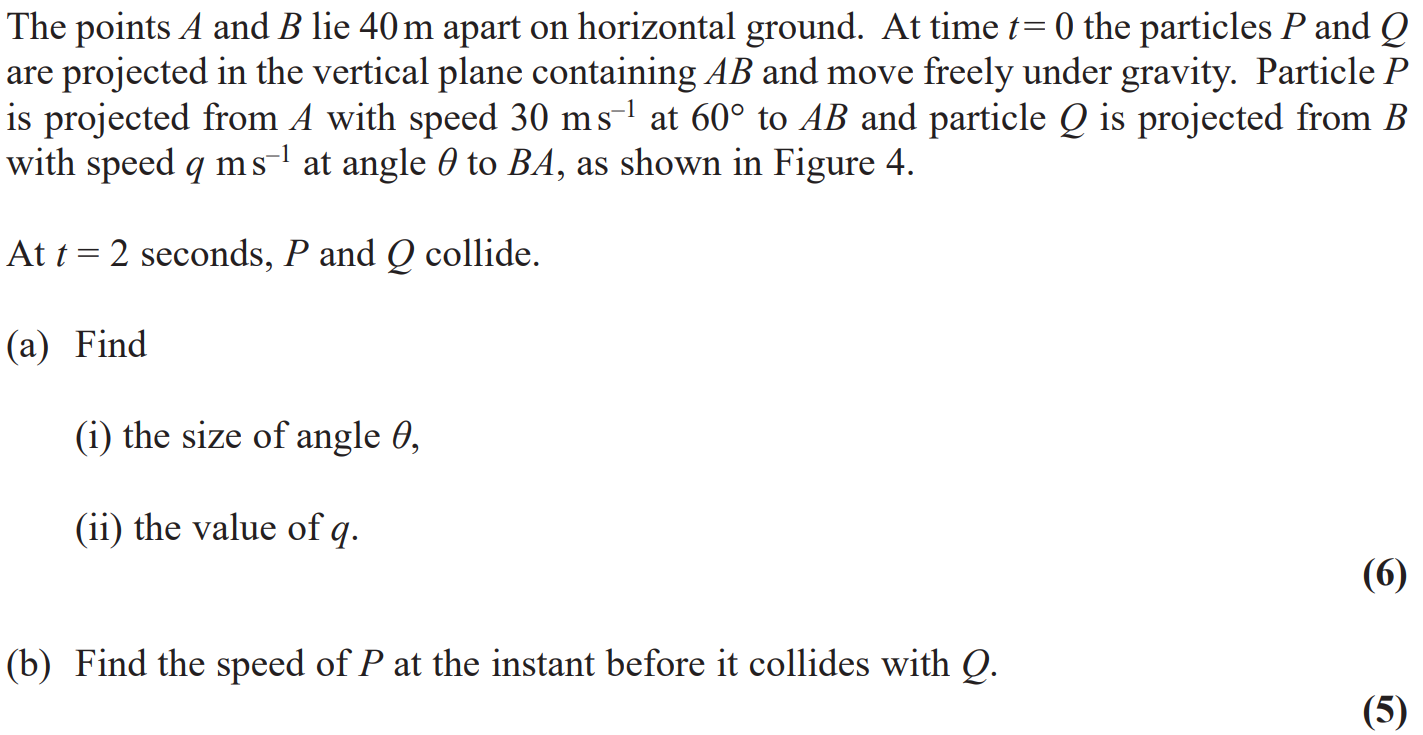 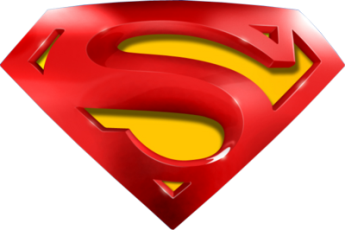 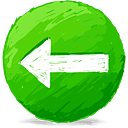 June 2017
A
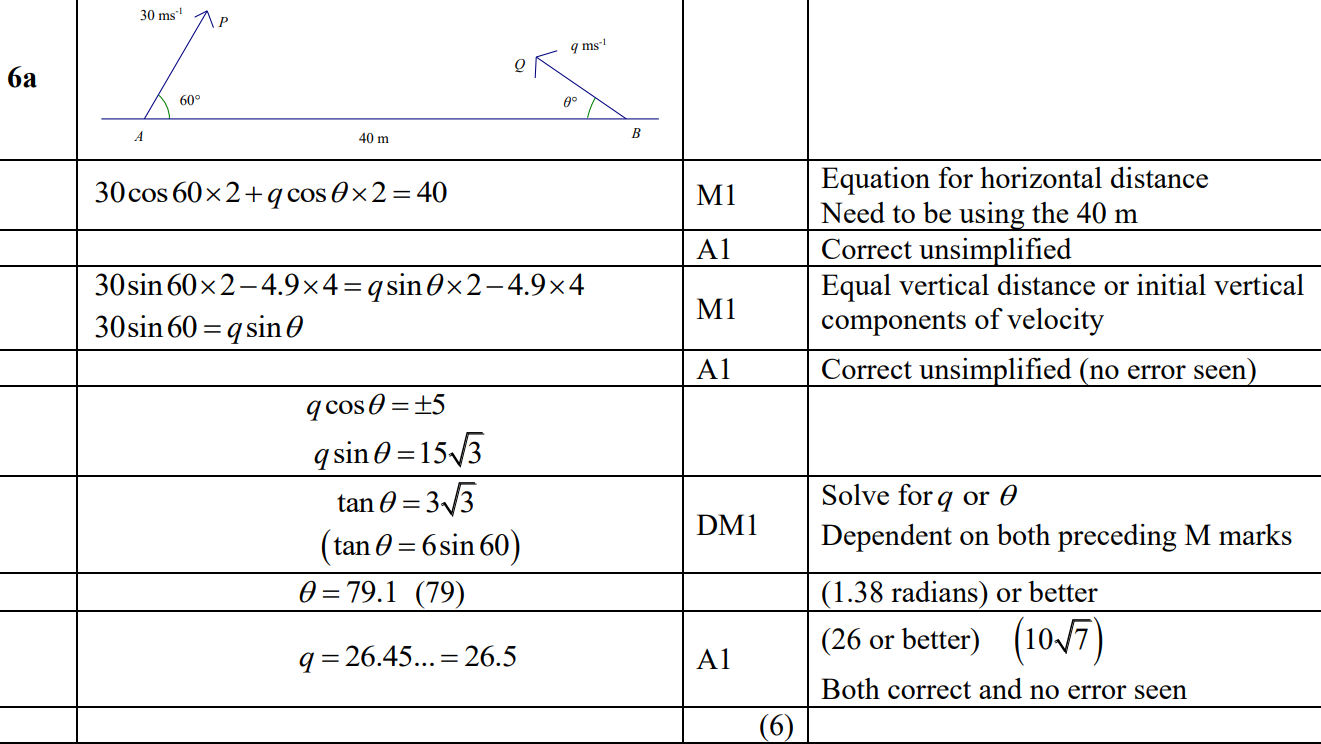 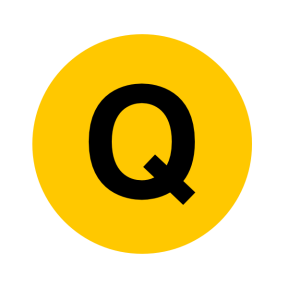 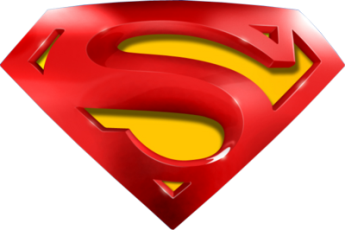 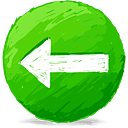 June 2017
B
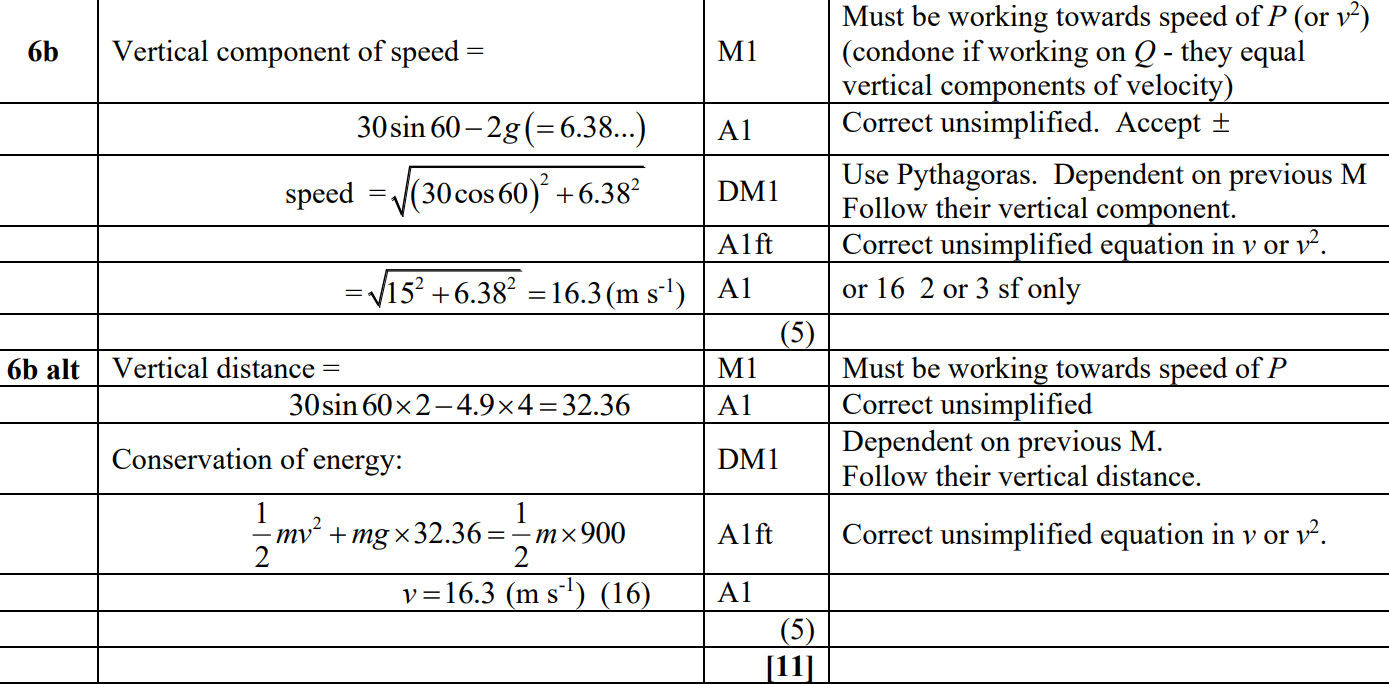 B Alternative
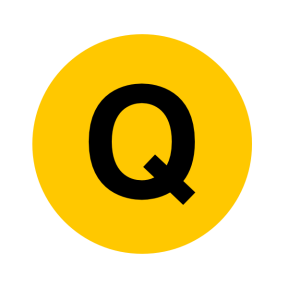 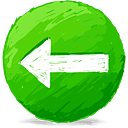 June 2018
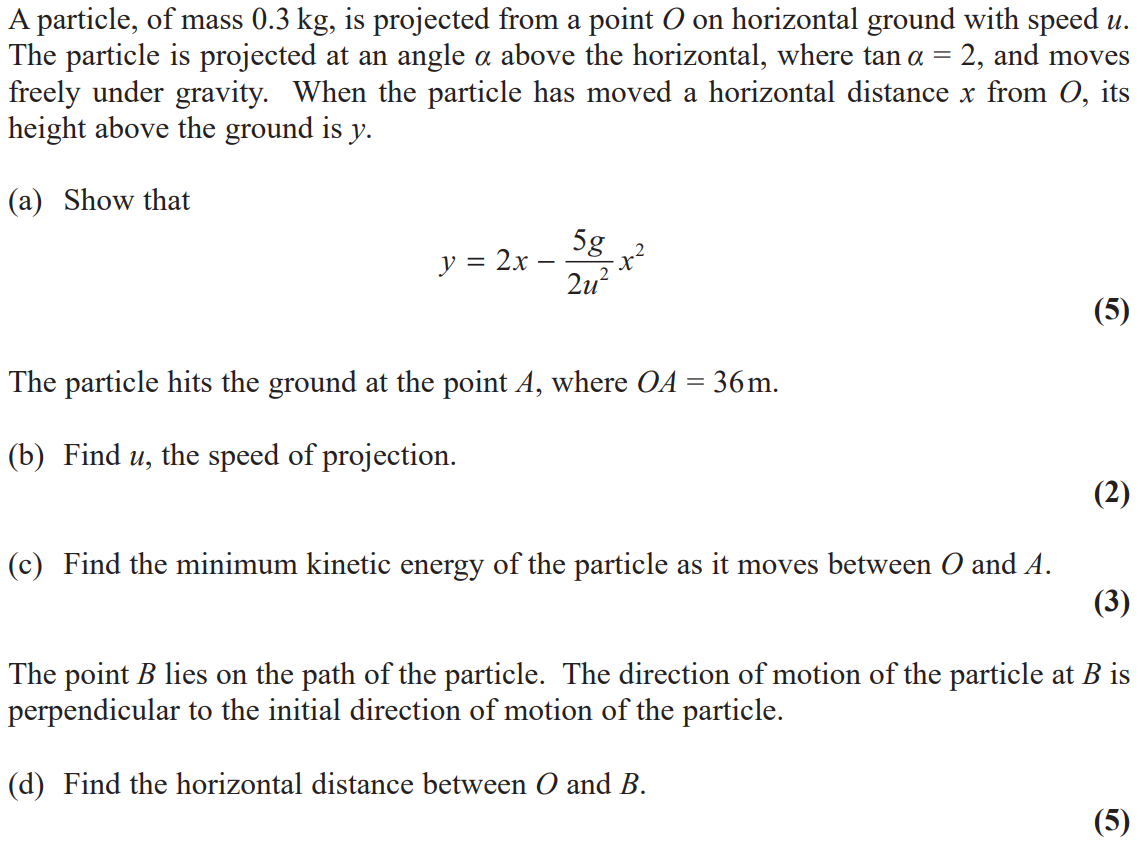 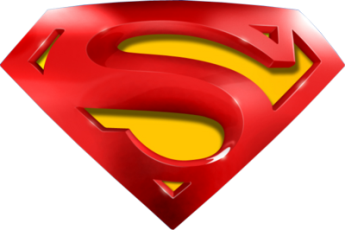 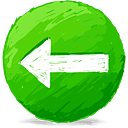 June 2018
A
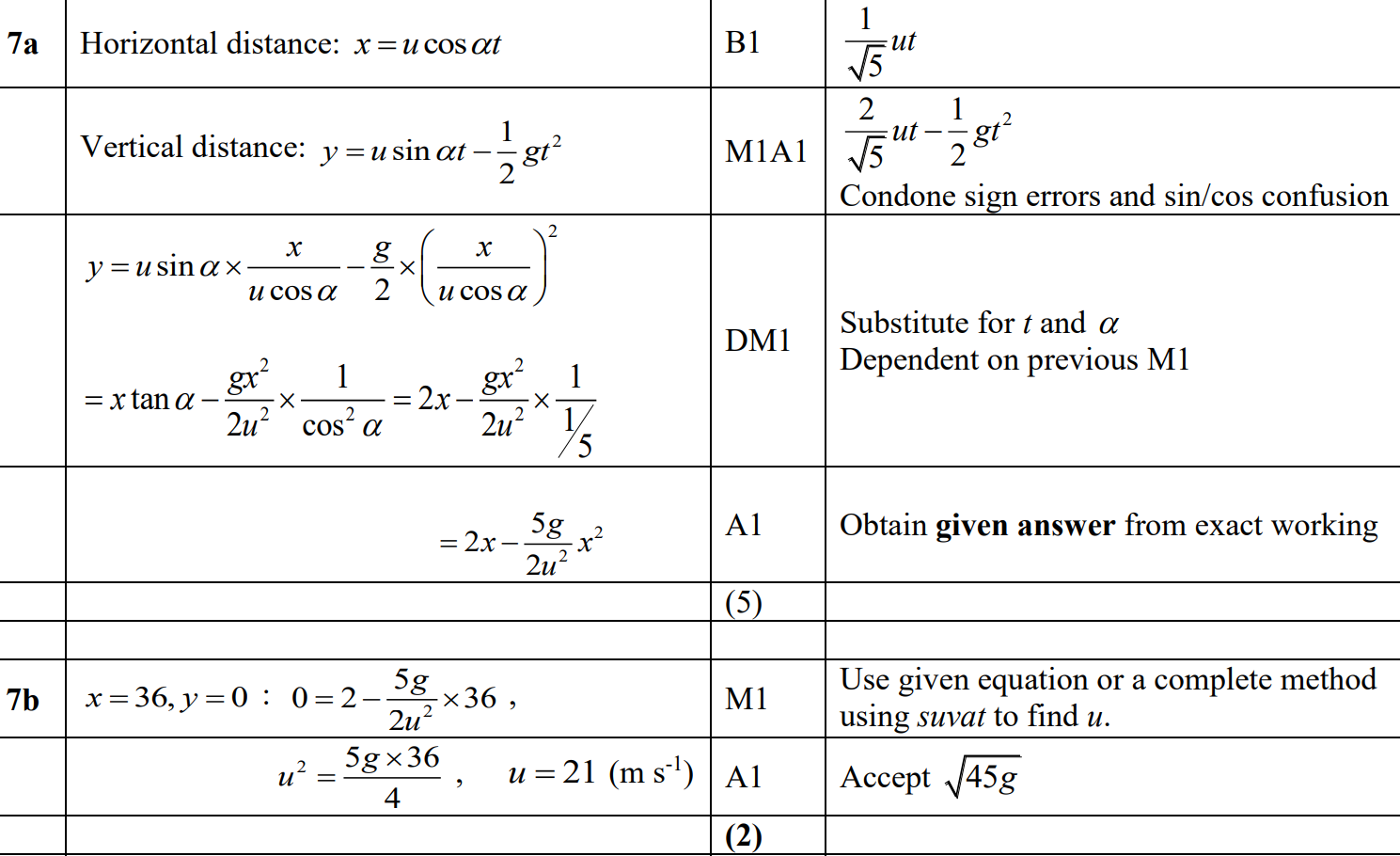 B
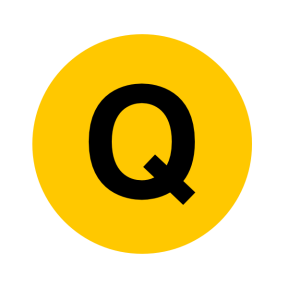 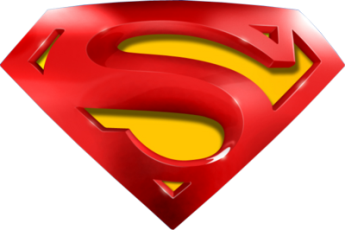 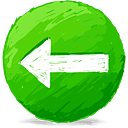 June 2018
C
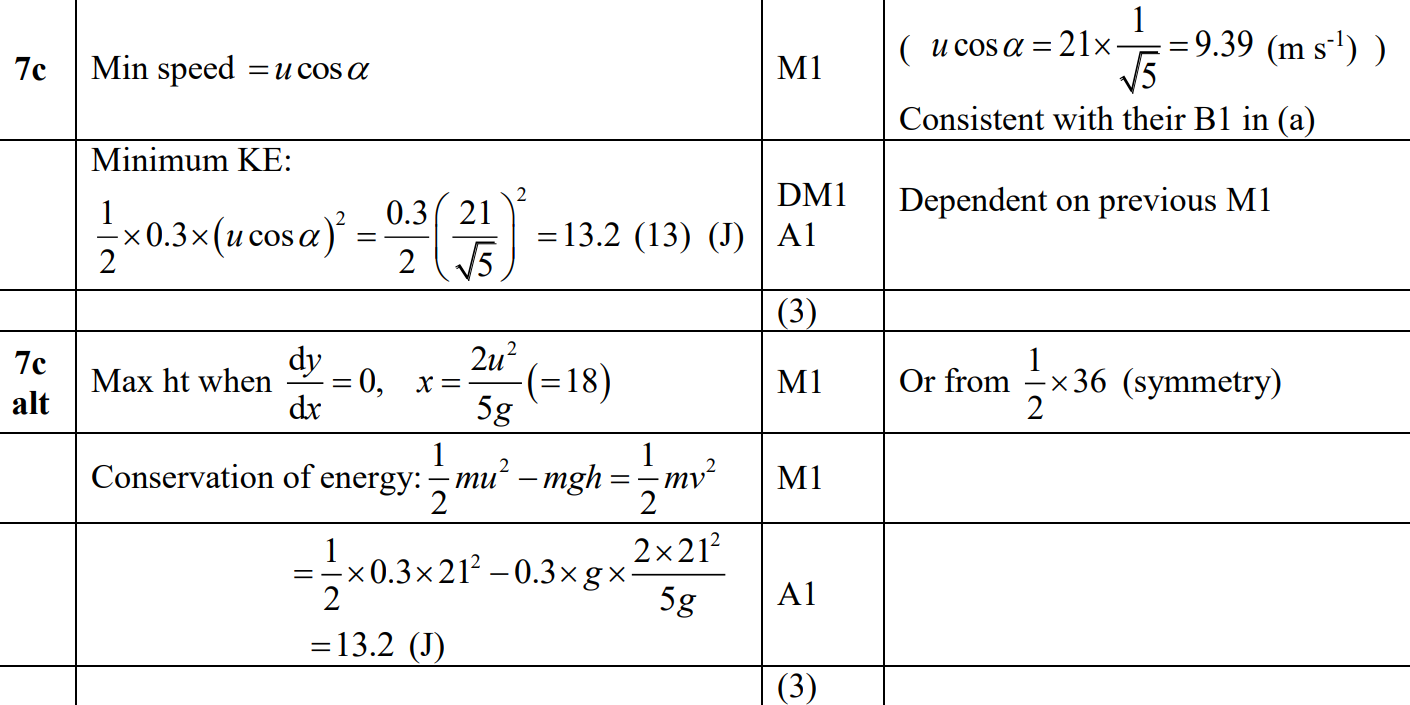 C Alternative
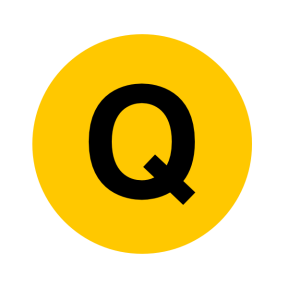 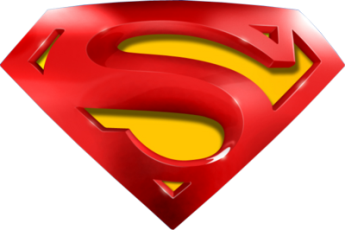 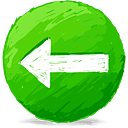 June 2018
D
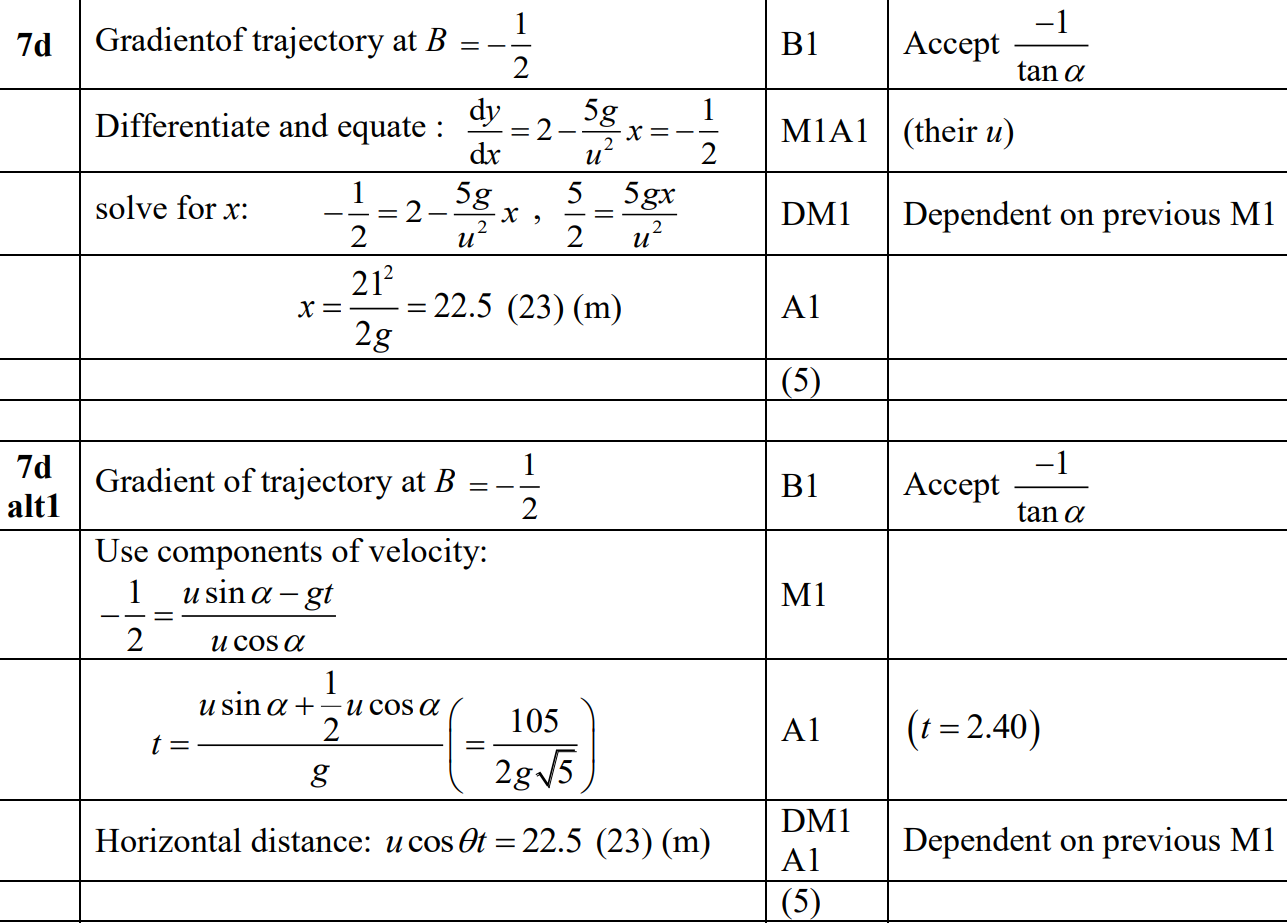 D Alternative 1
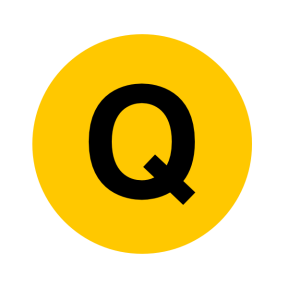 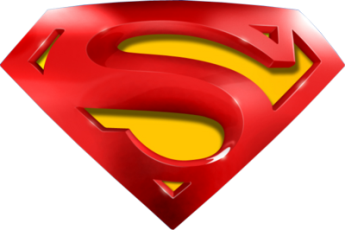 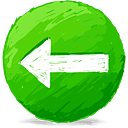 June 2018
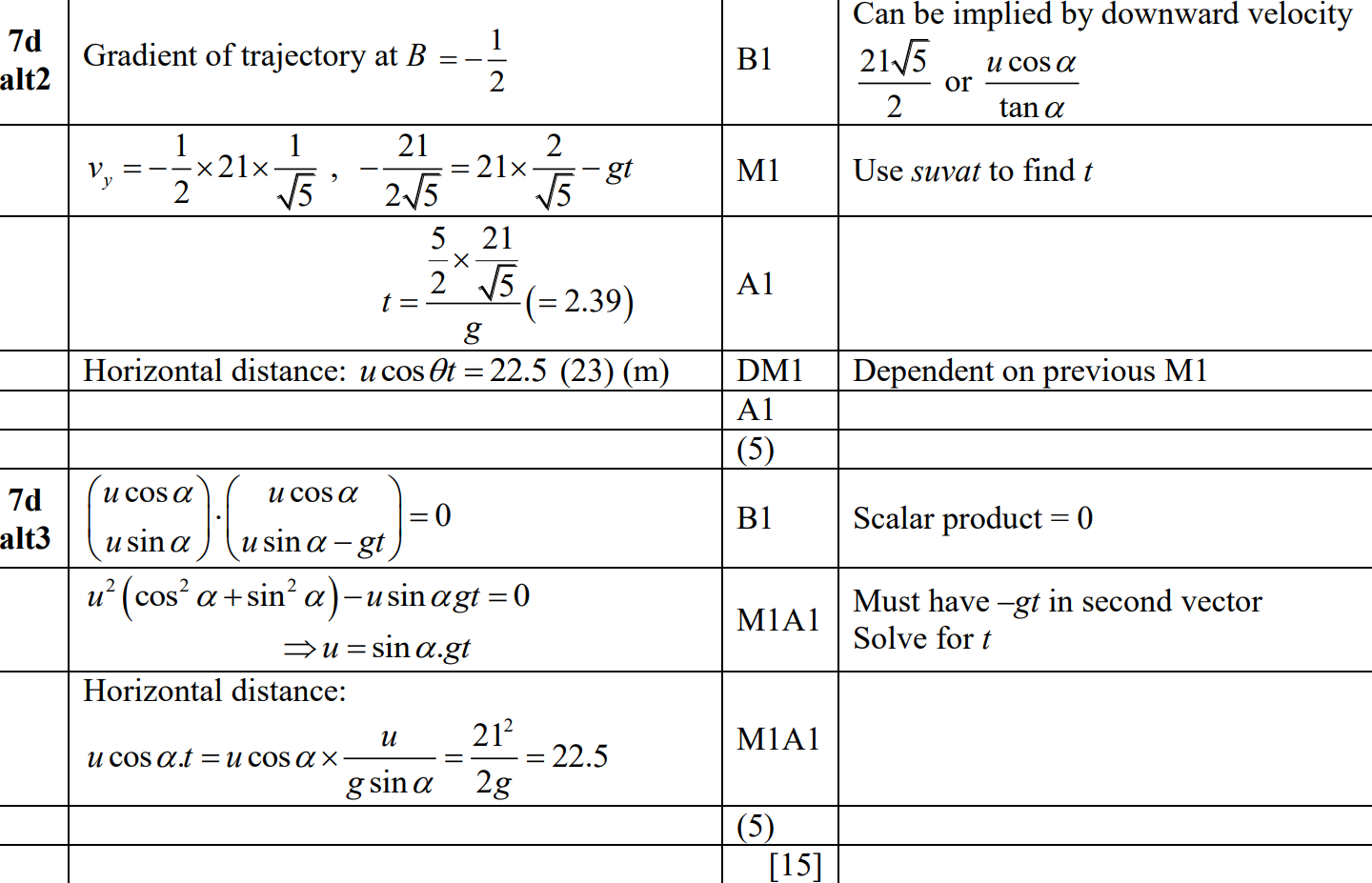 D Alternative 2
D Alternative 3
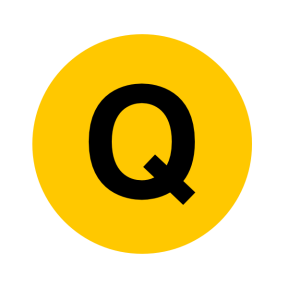 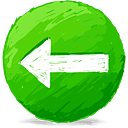